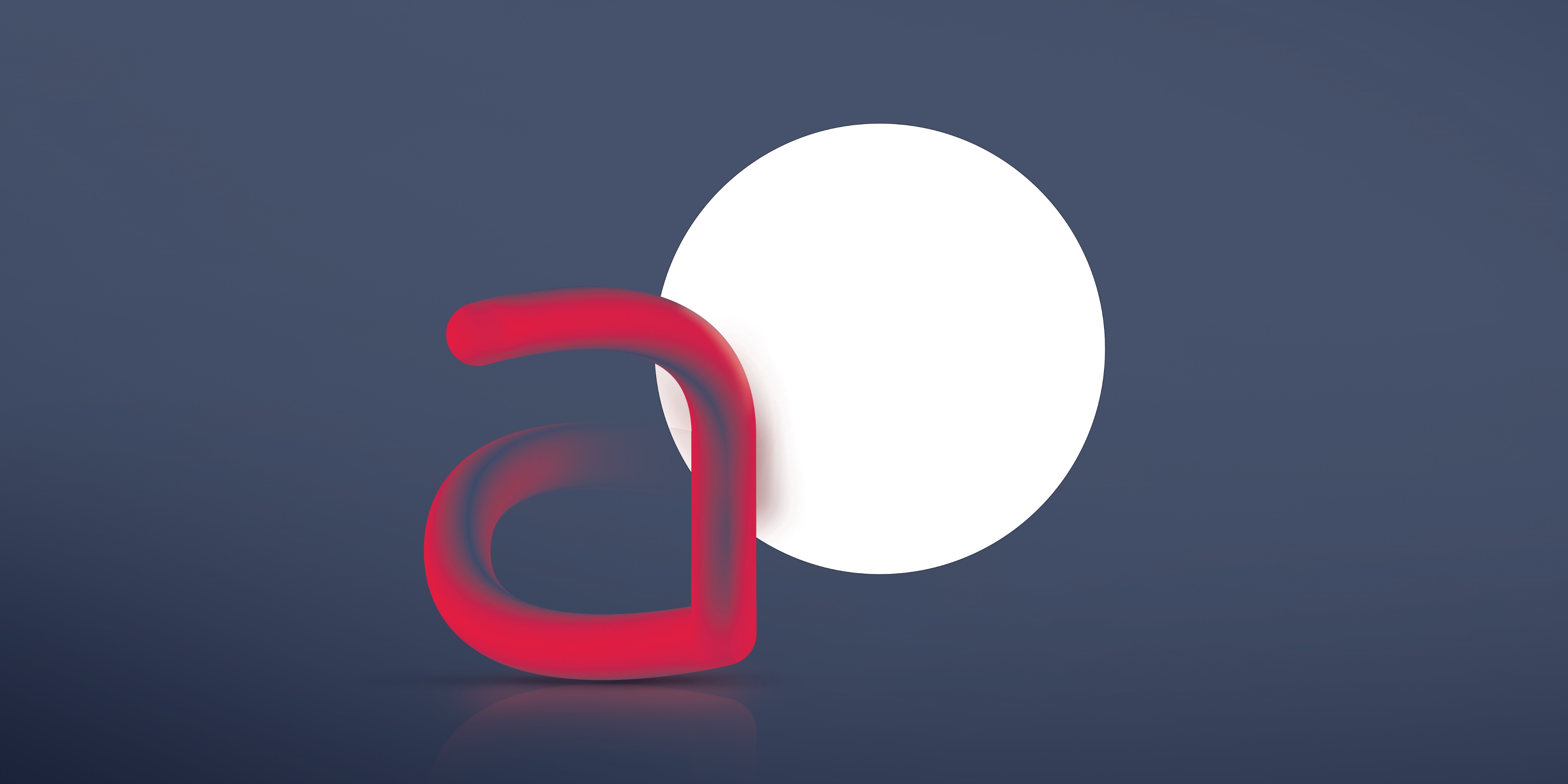 PRESENTATION ANNUAL RESULTS
2022 / 2023
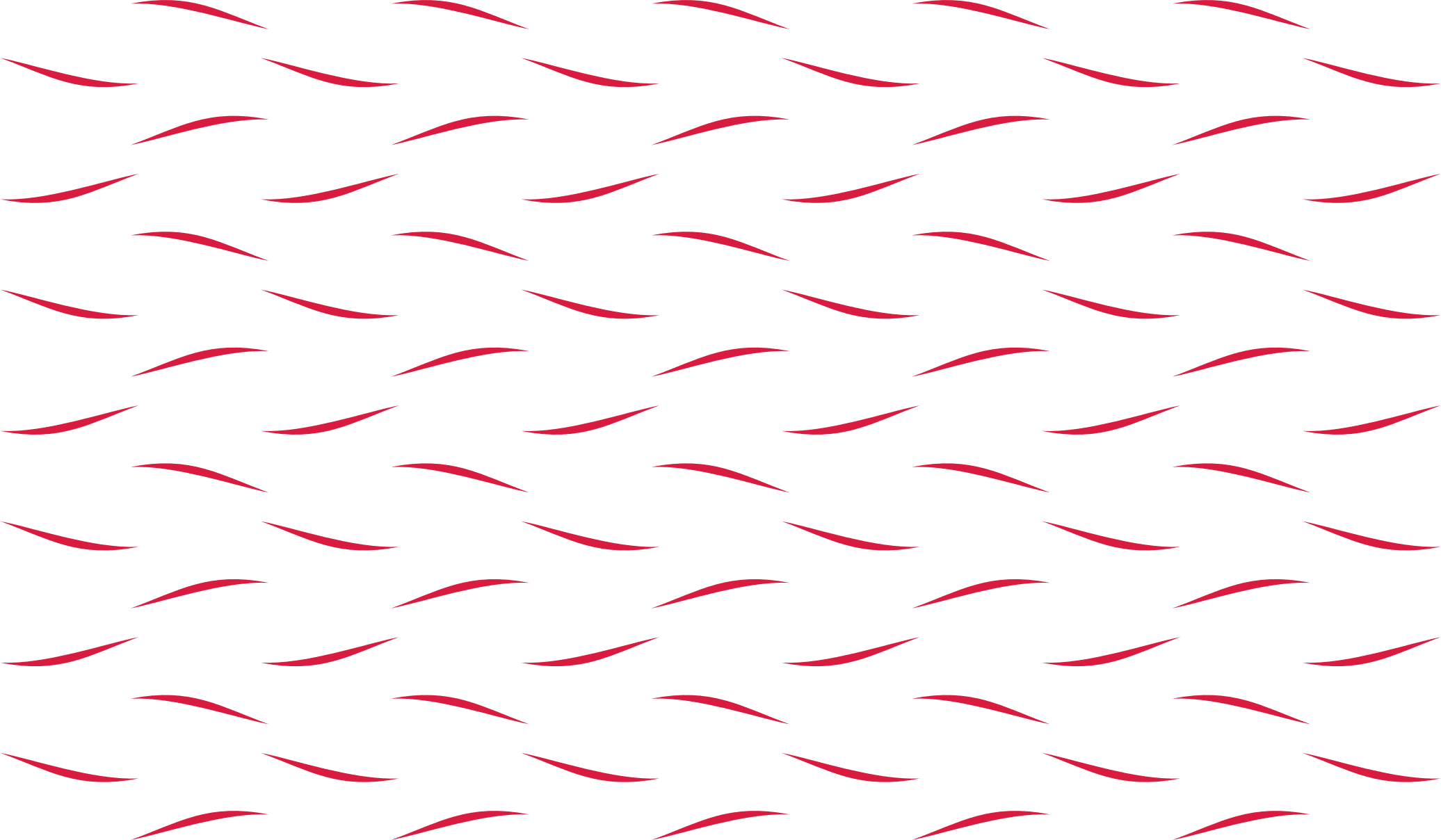 WHO WE ARE
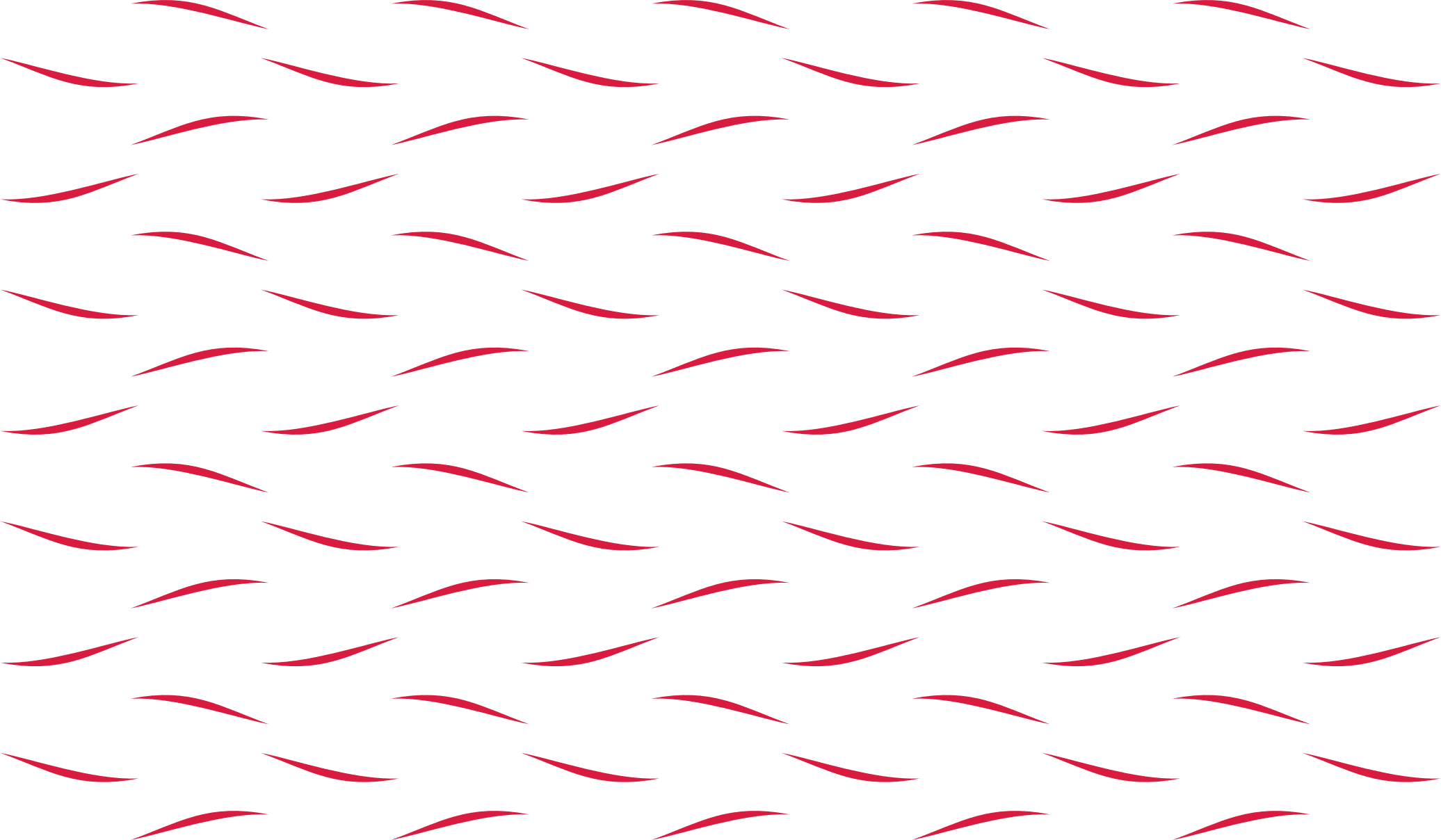 2
WHO WE ARE
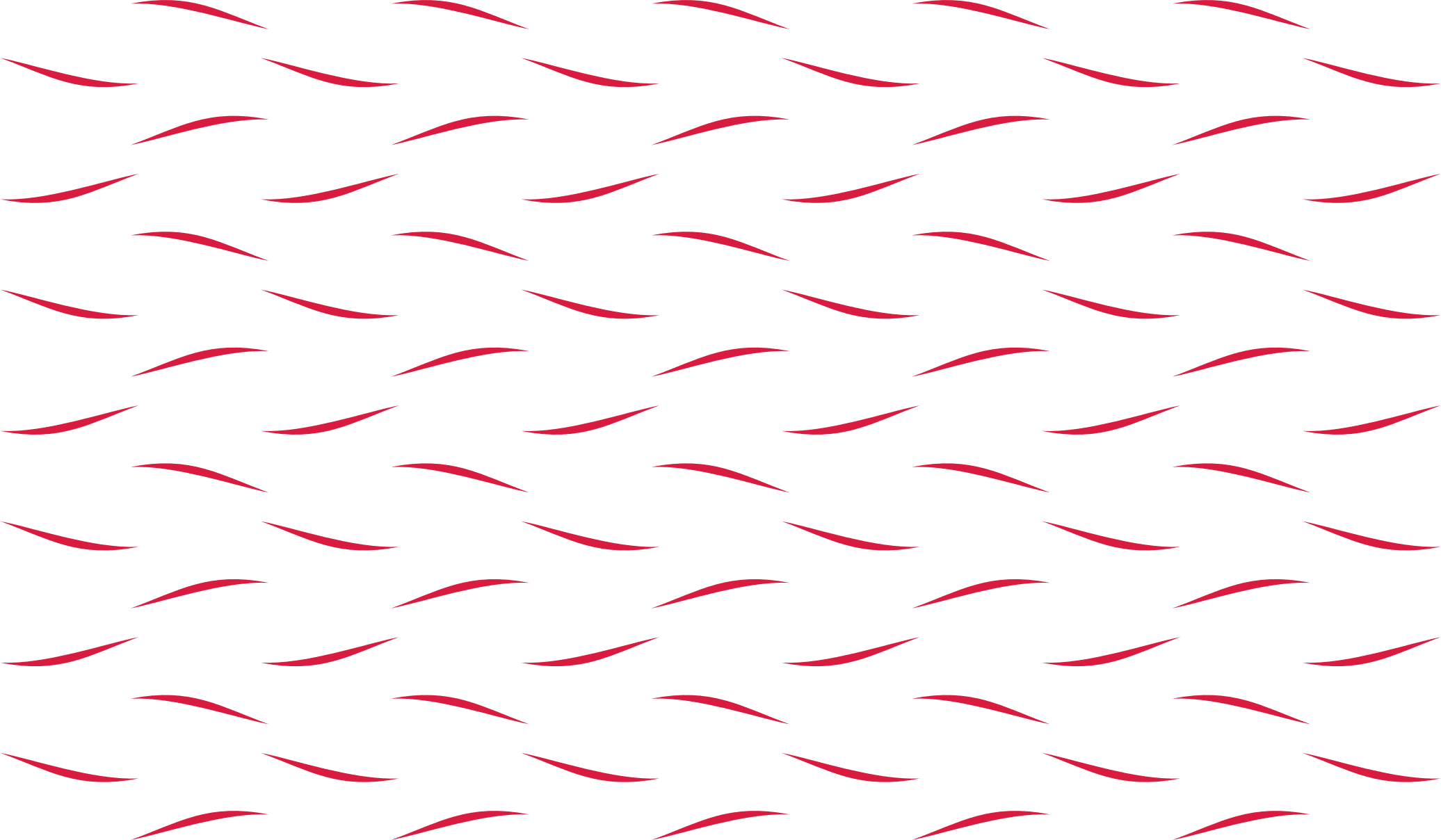 Investing in
supermarkets & retail parks
A Belgian
REIT
Operating in
Belgium, France & Spain
Under the
SIR/GVV, SIIC & SOCIMI status
Listed on
Euronext Brussels
Since 2007
3
WHO WE ARE
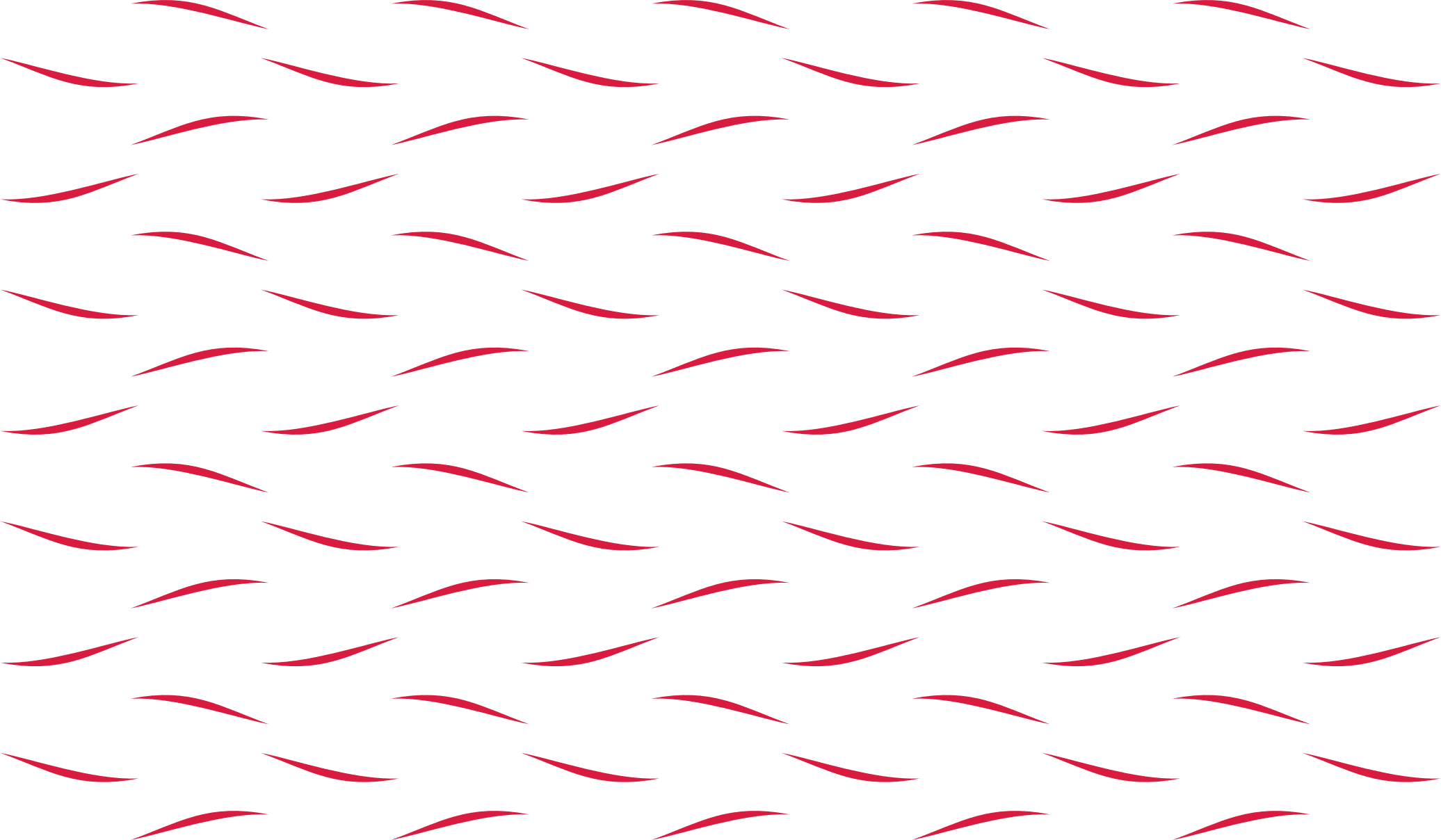 SUPERMARKETS
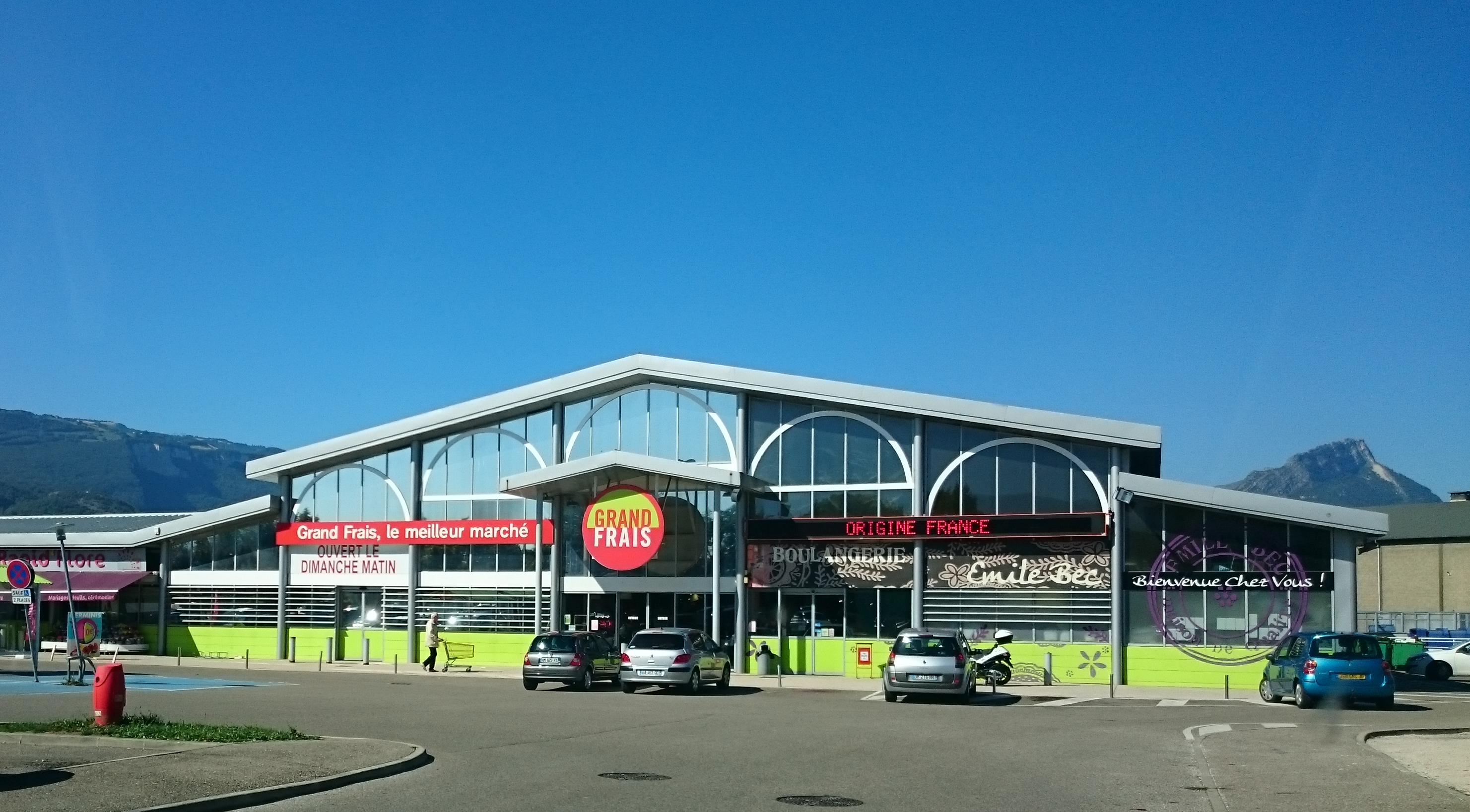 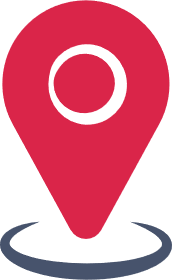 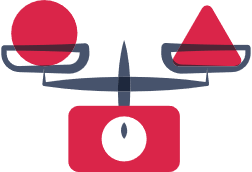 STRATEGIC LOCATIONS
40% OF ASCENCIO’S INCOME
Grand Frais, Echirolles (FR)
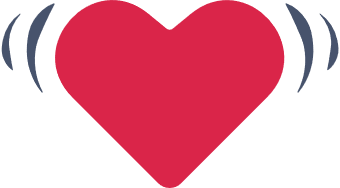 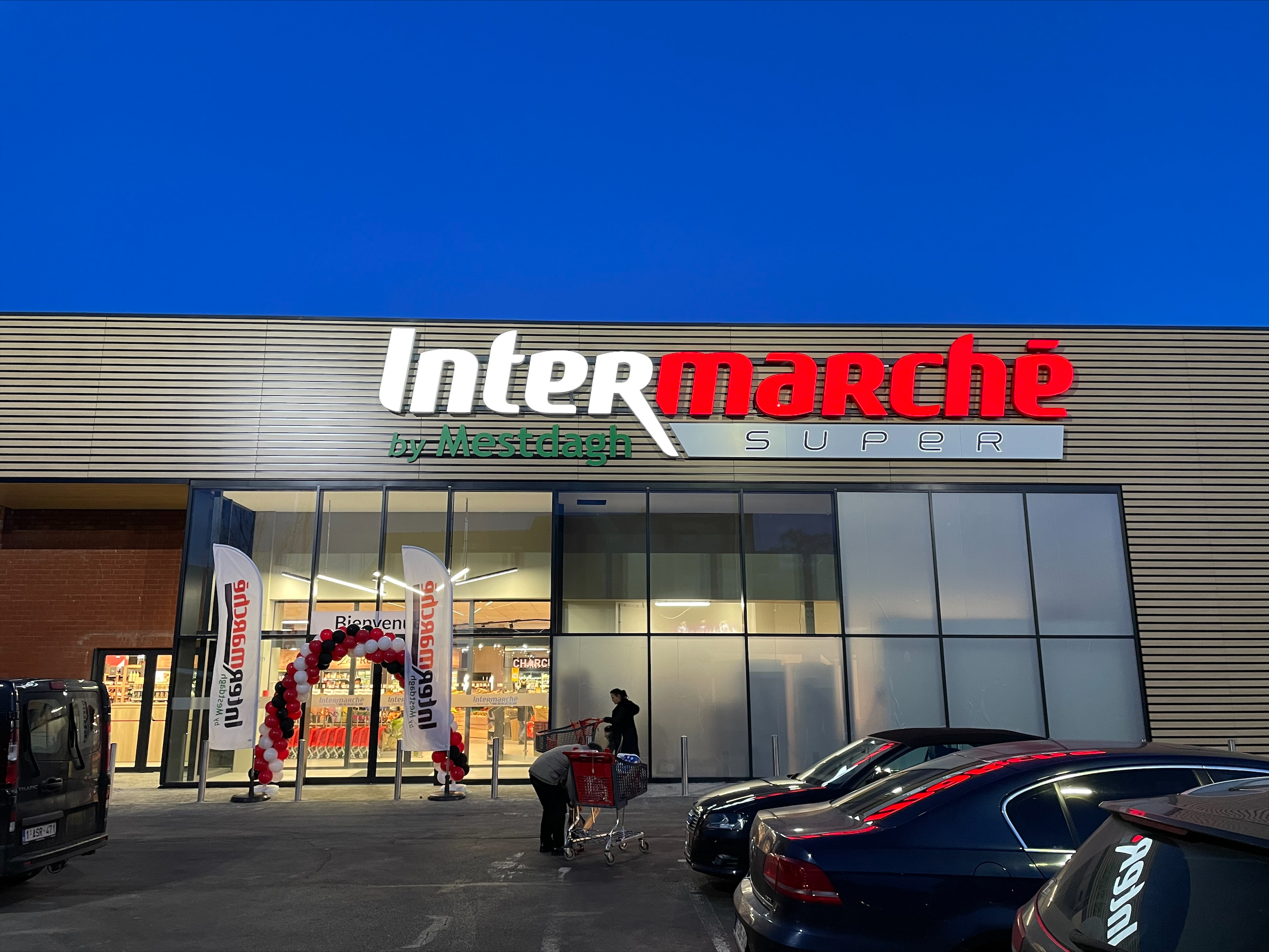 MEETING CONSUMERS’ PRIMARY NEEDS
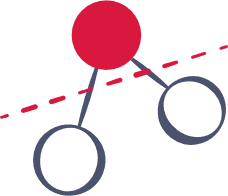 ASCENCIO’S DNA
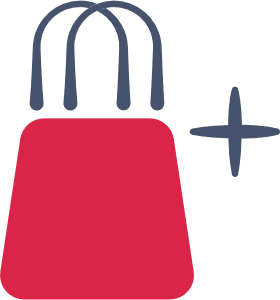 LIMITED IMPACT OF E-COMMERCE
Intermarché, Ottignies (BE)
4
WHO WE ARE
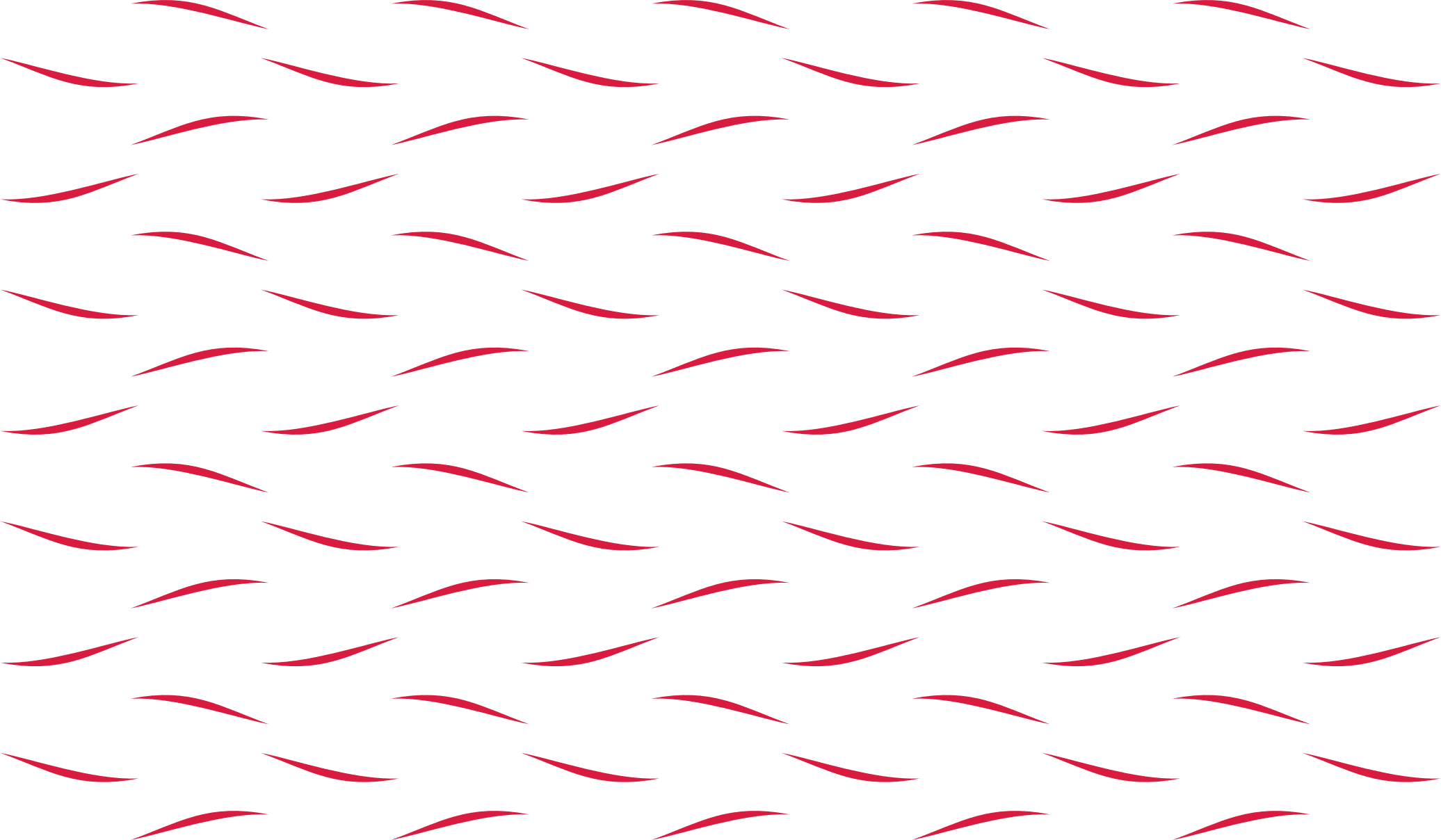 RETAIL PARKS
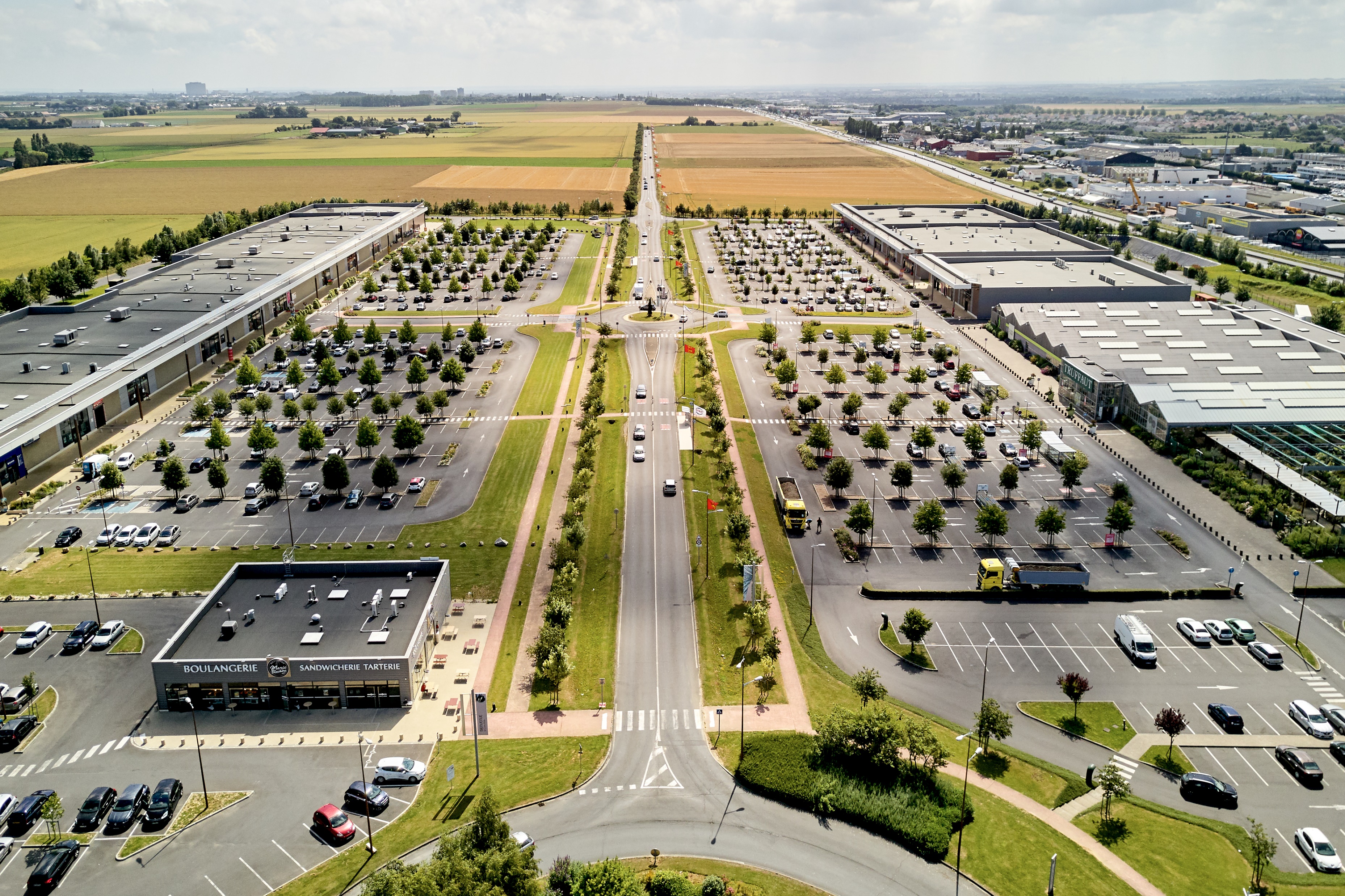 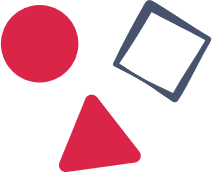 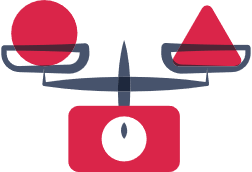 RETAIL MIX
PRIMARY NEEDS
Parc des Drapeaux, Caen (FR)
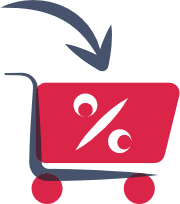 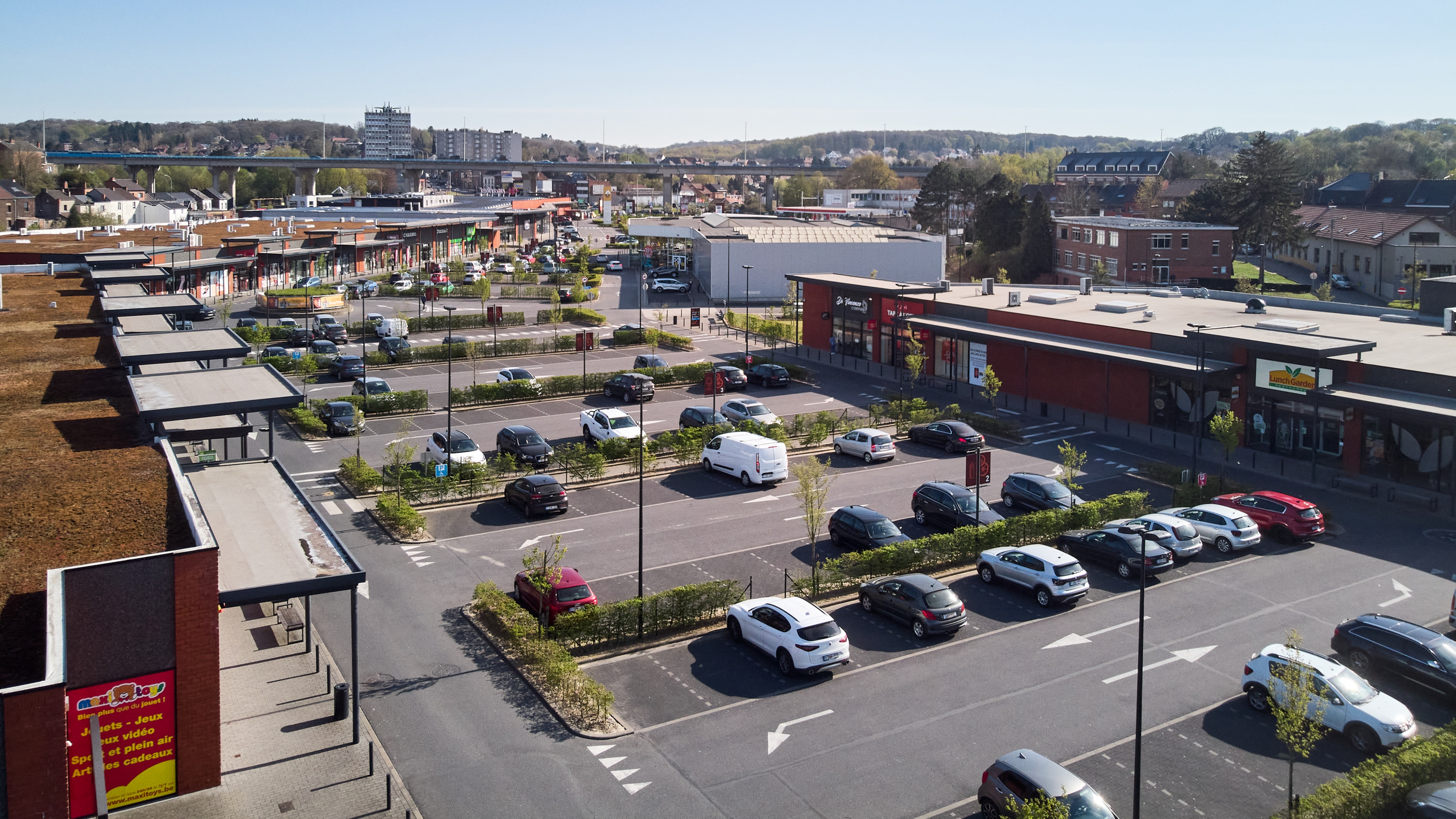 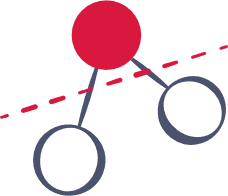 GOOD CONVERSION RATE
ACCESSIBILITY IN PERIPHERY
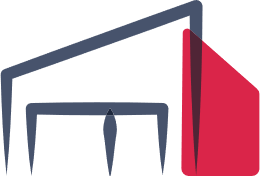 SIZE AND FLEXIBILITY OF RETAIL SPACES (OMNICANALITY)
Bellefleur, Charleroi (BE)
5
WHO WE ARE
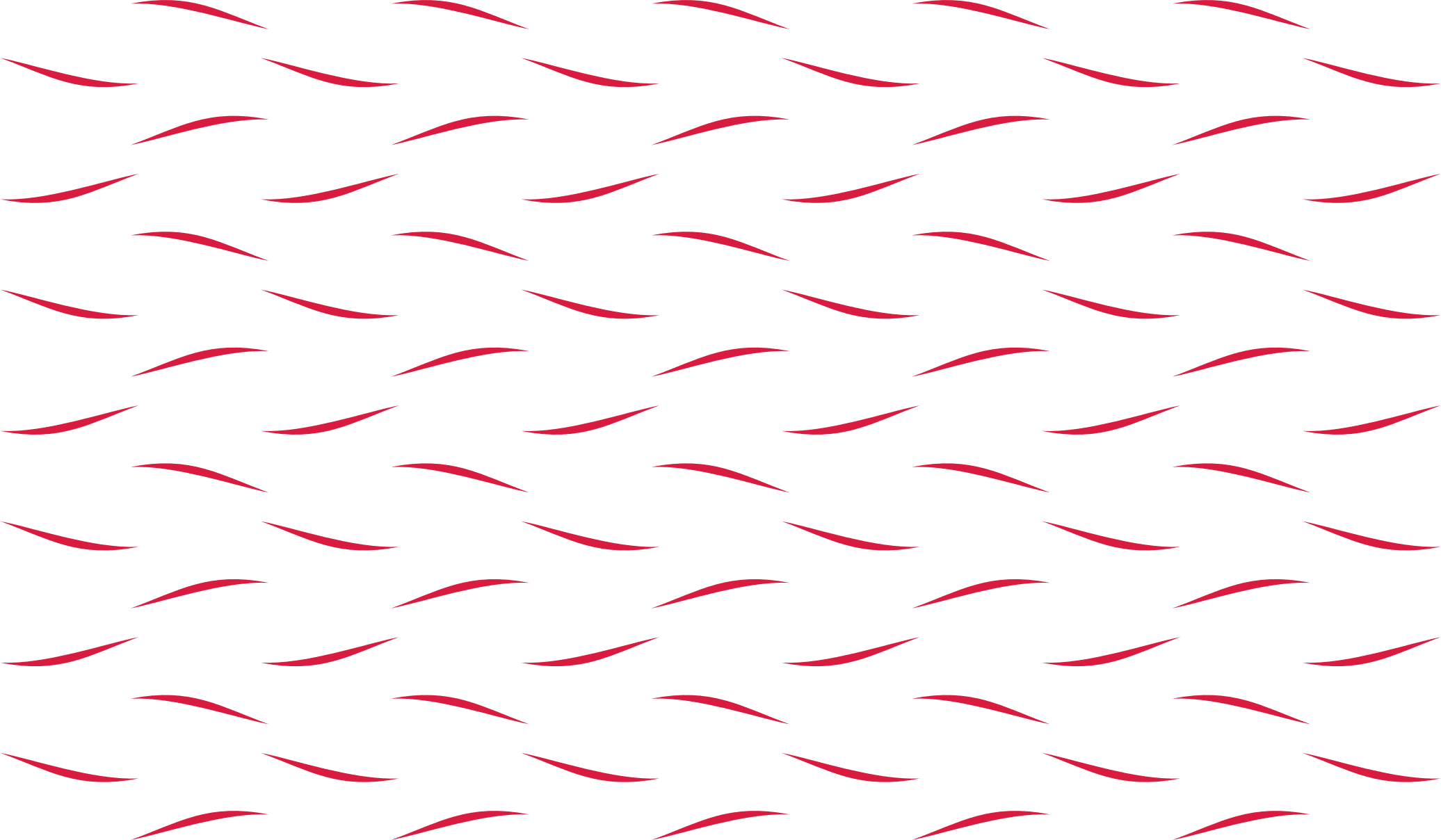 ACTIVE IN BELGIUM, FRANCE & SPAIN
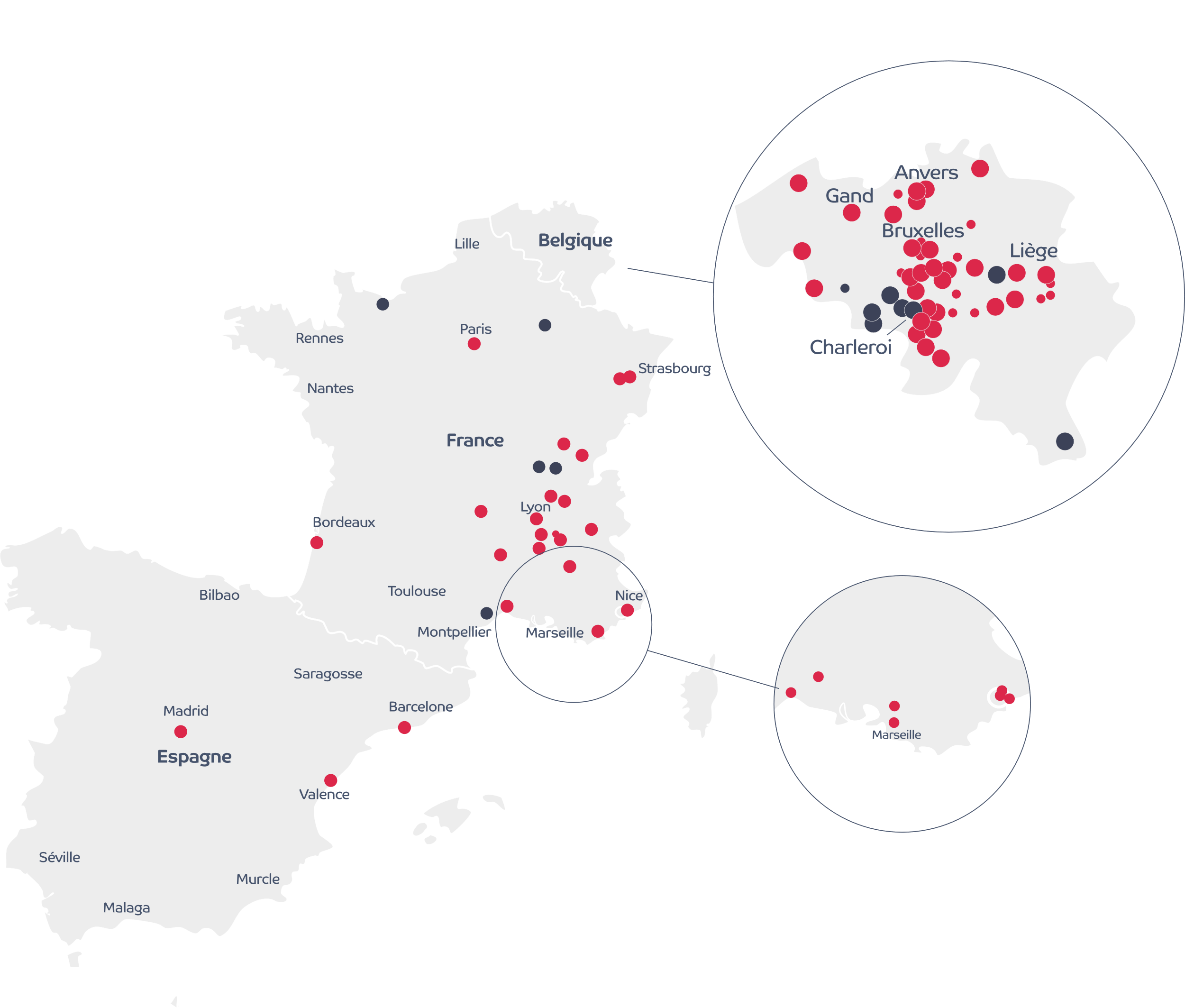 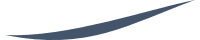 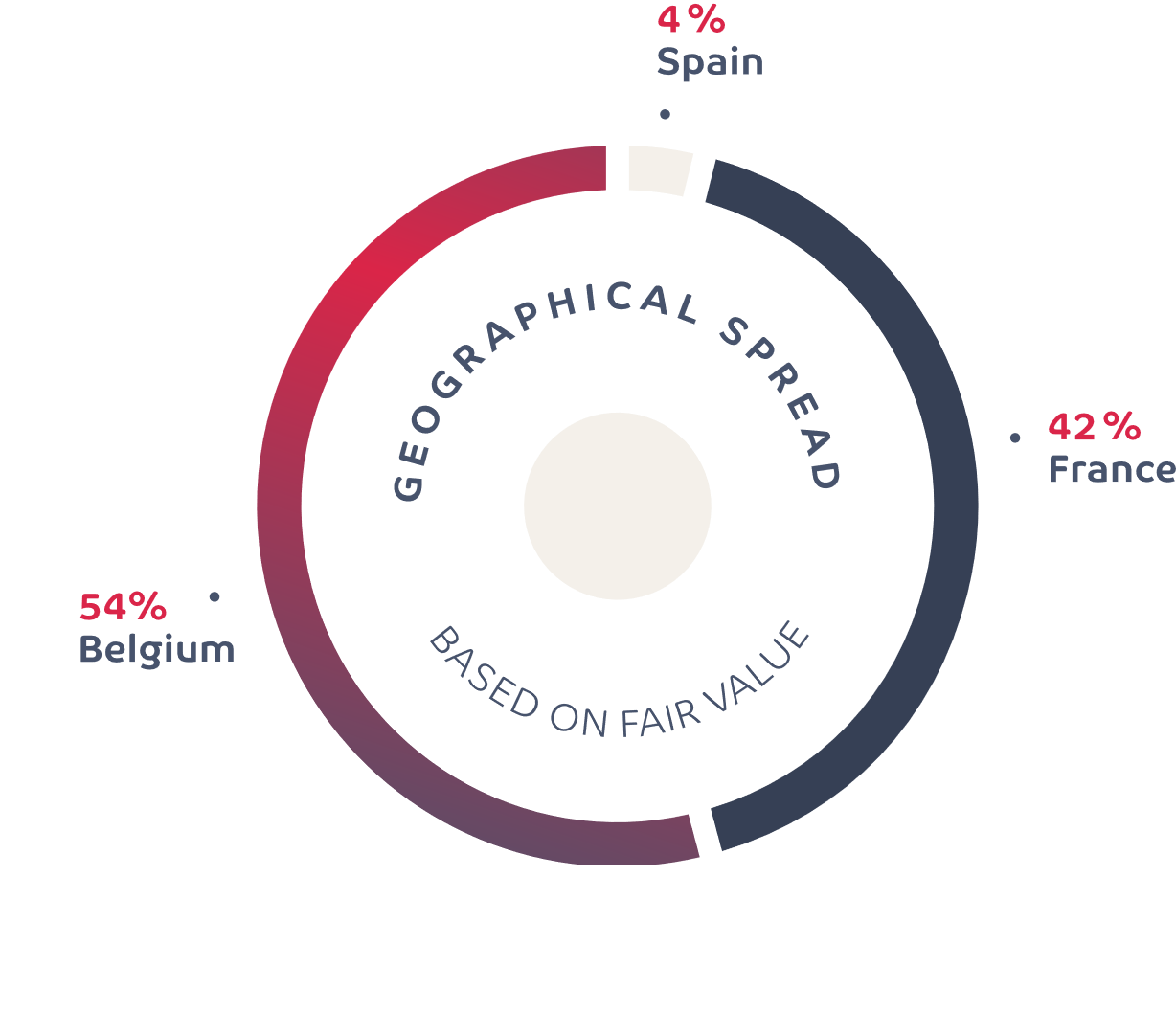 Retail parks
Others
6
WHO WE ARE
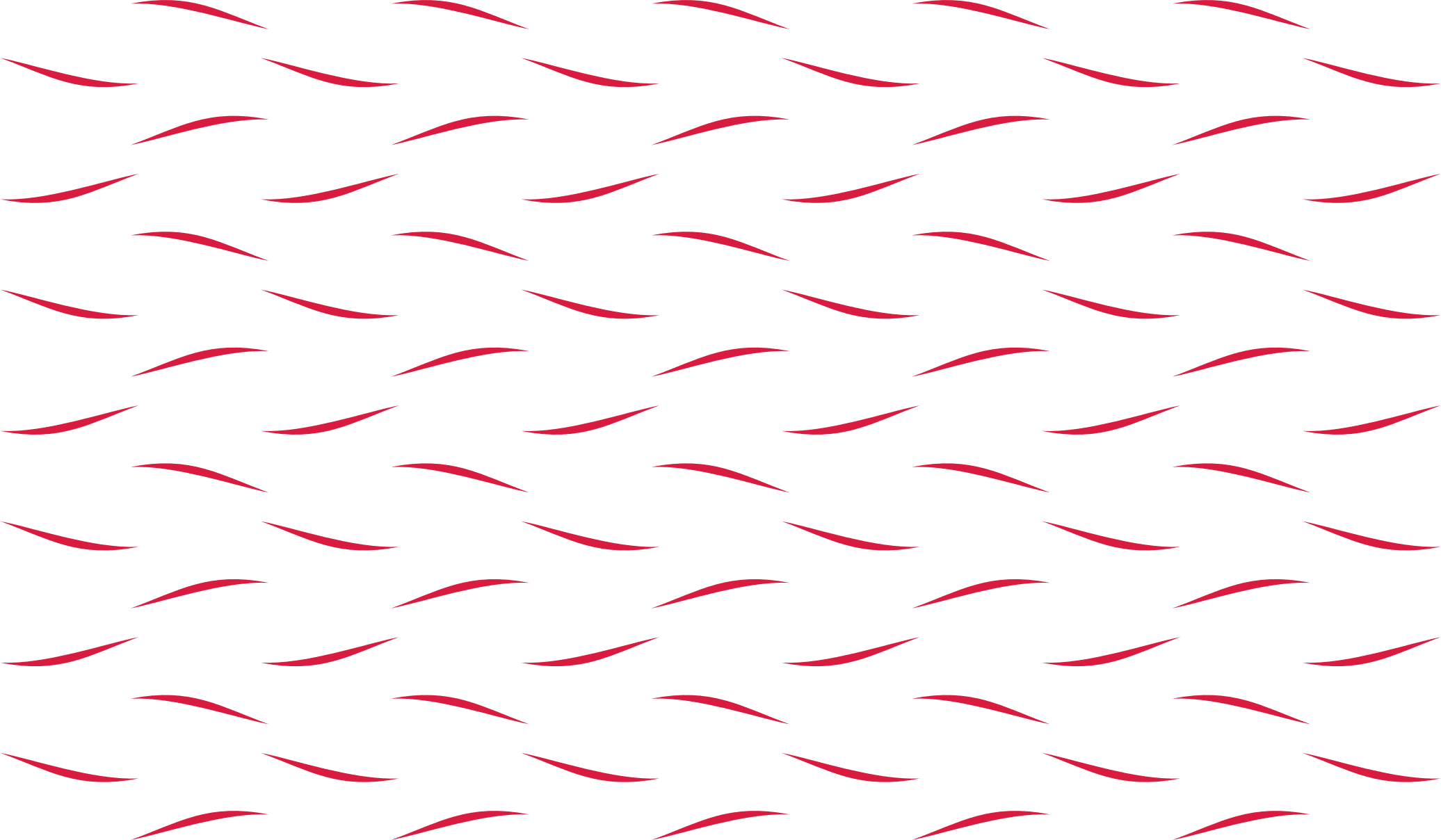 EVOLUTION OF THE PORTFOLIO
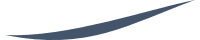 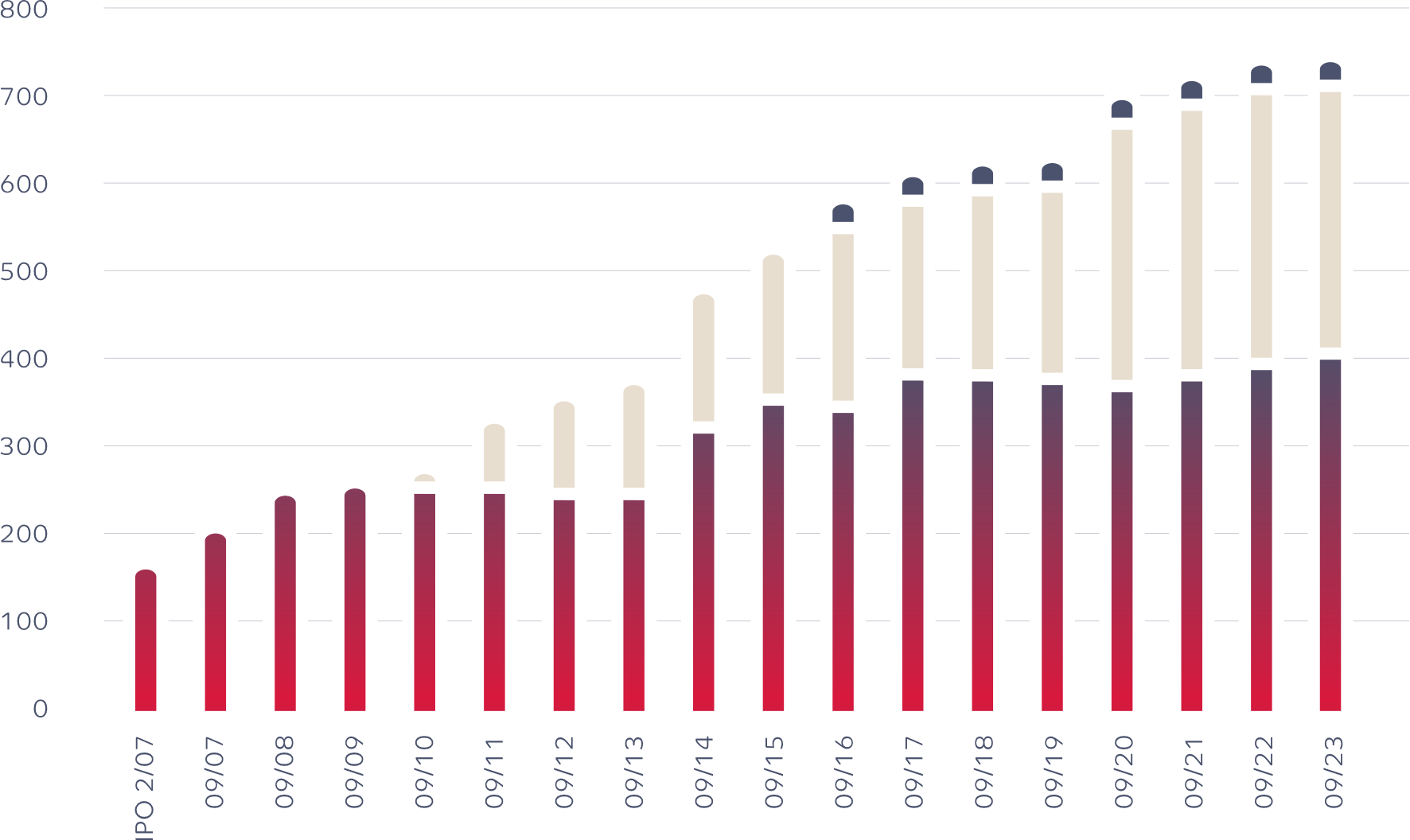 Retail properties
104
Size of portfolio
450.000 m2
Belgium
France
Spain
7
WHO WE ARE
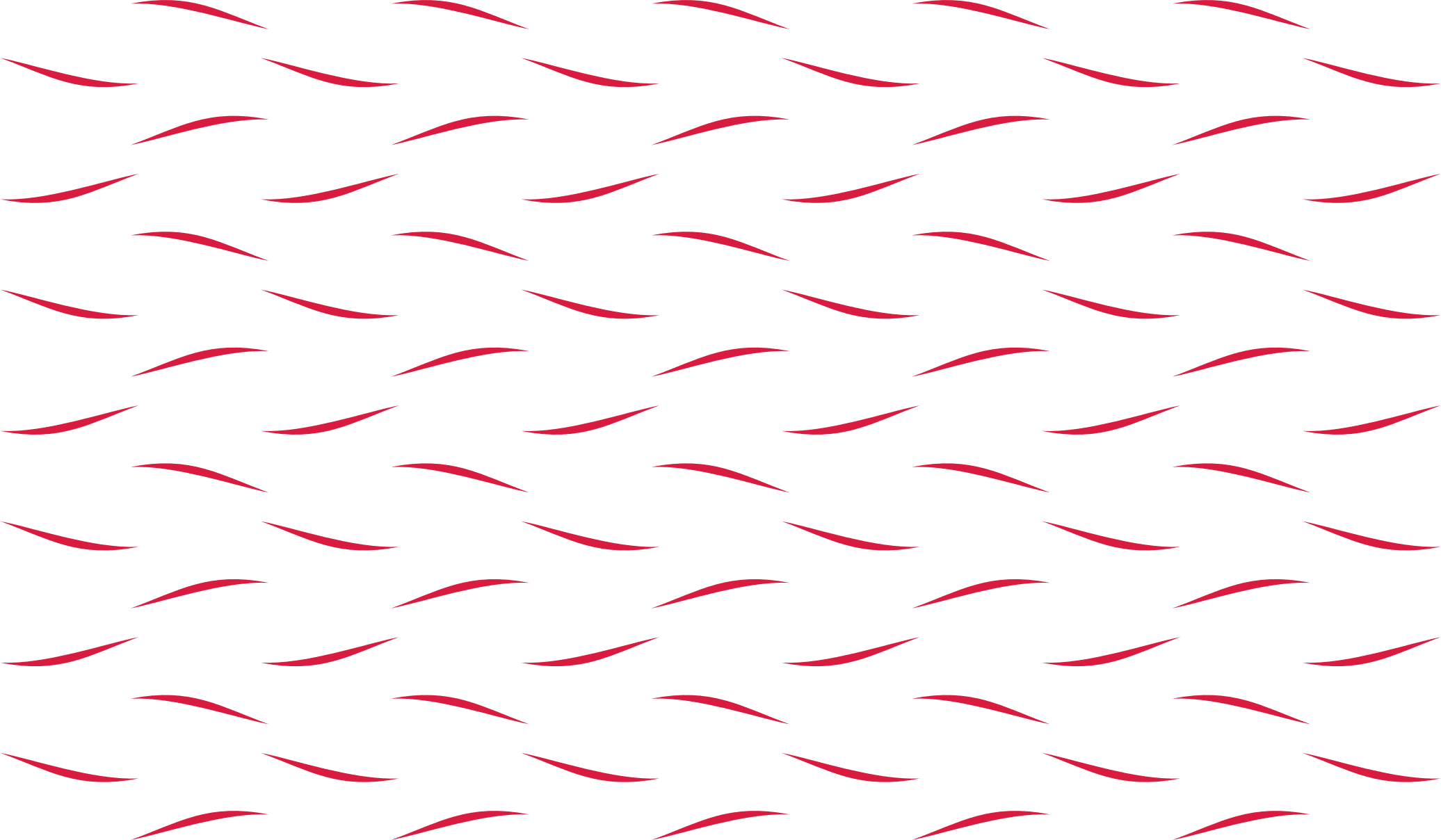 DIVERSIFICATION OF TENANTS & RETAIL SECTORS
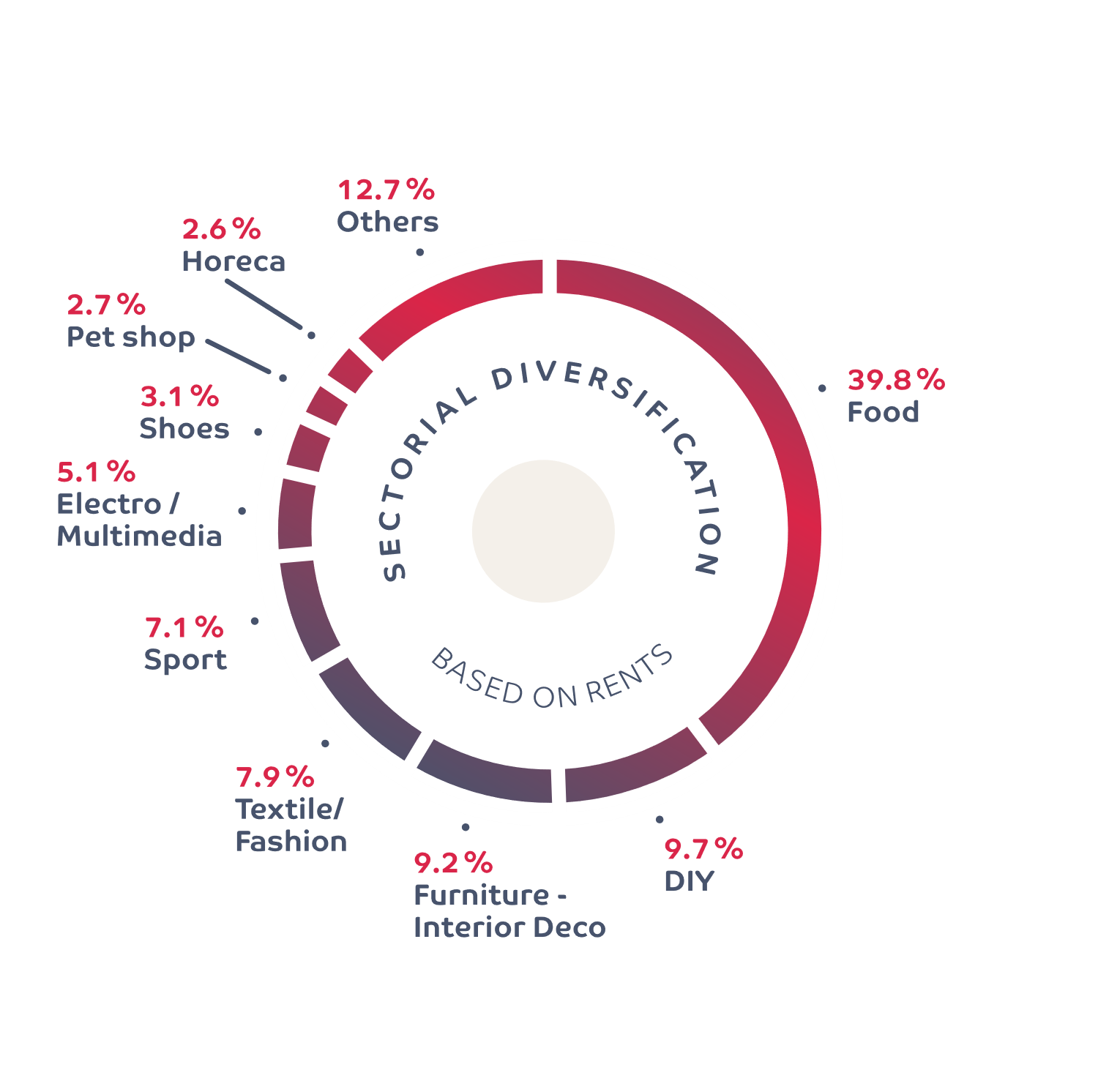 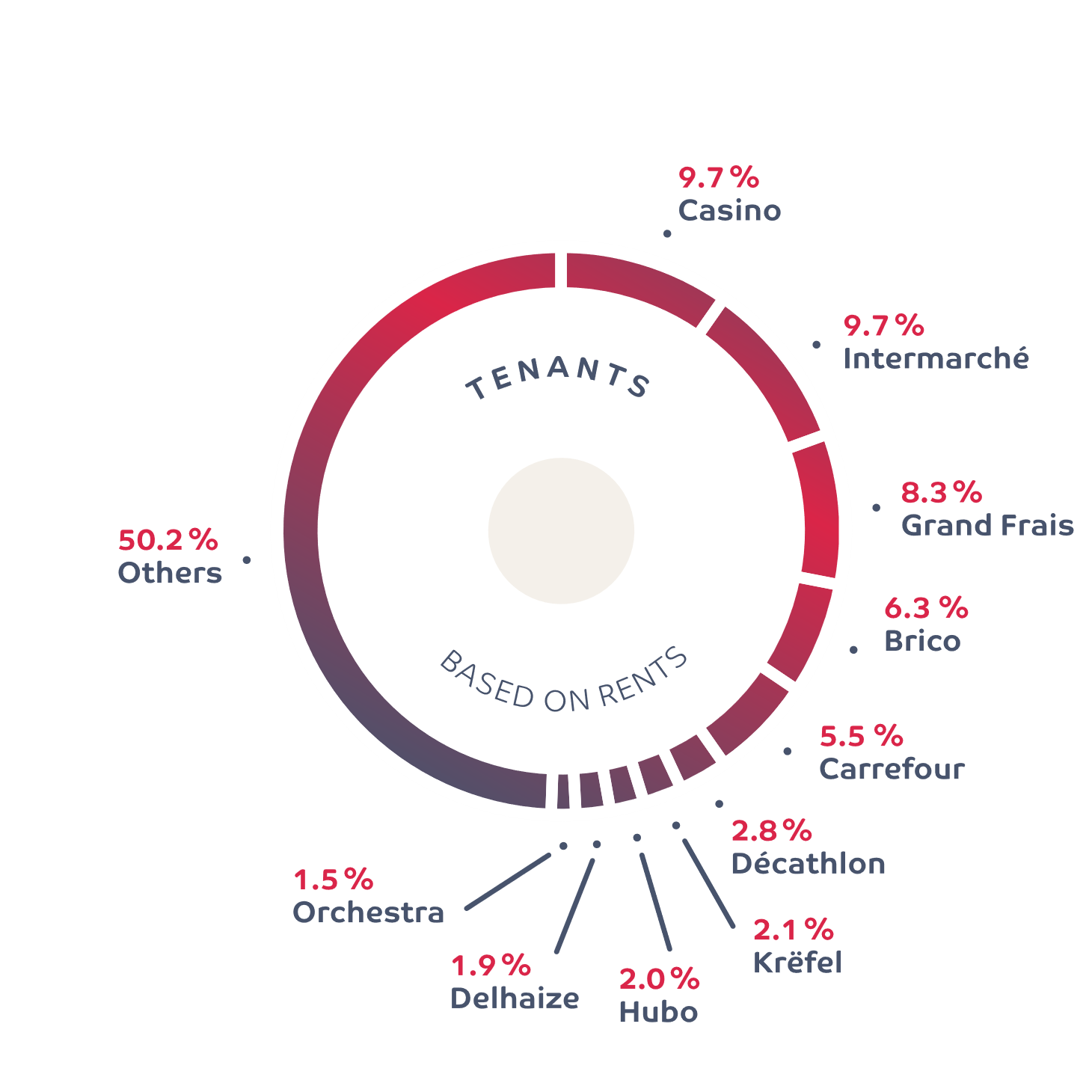 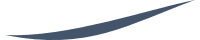 8
WHO WE ARE
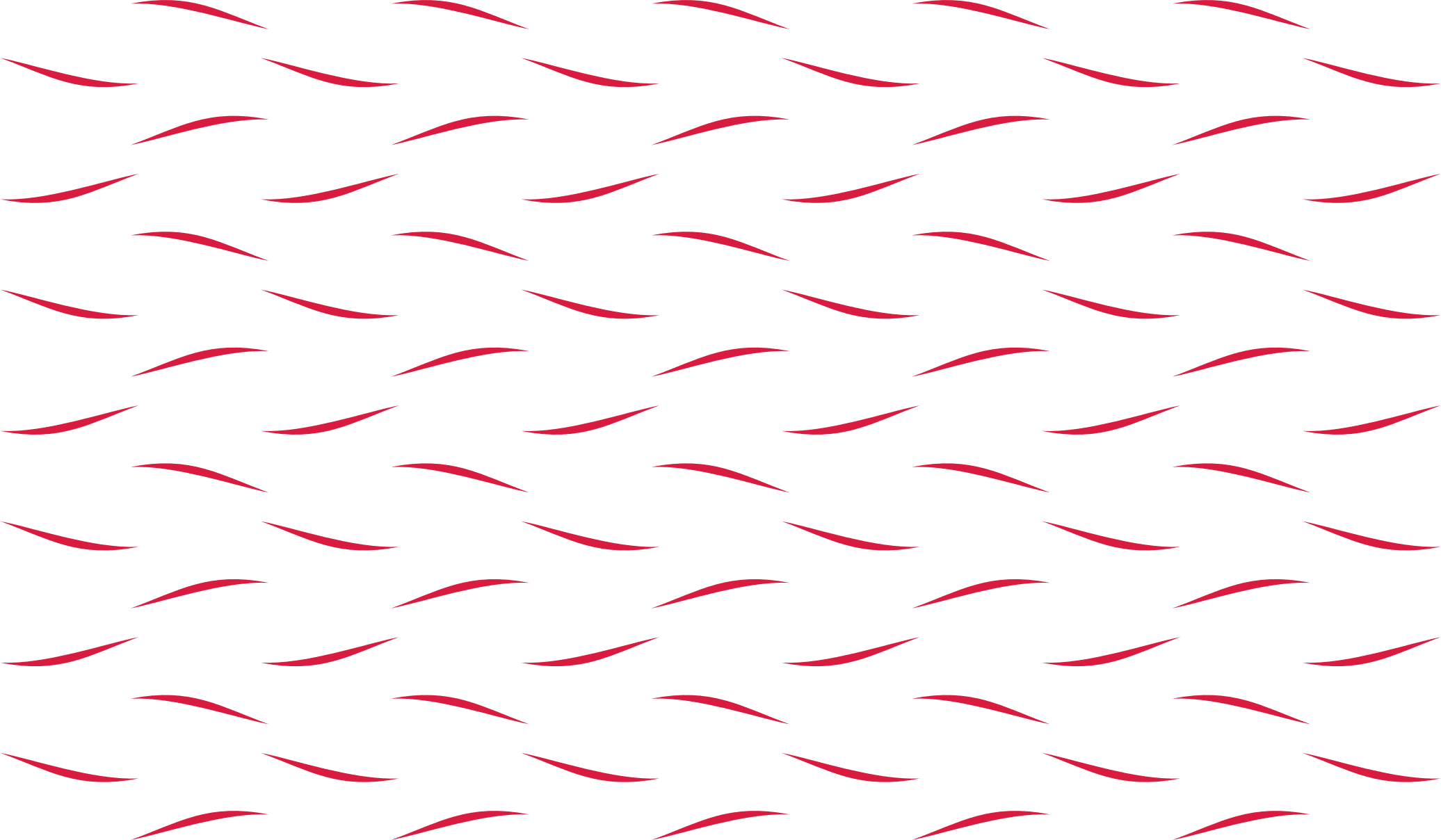 EVOLUTION OF THE OCCUPANCY RATE
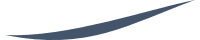 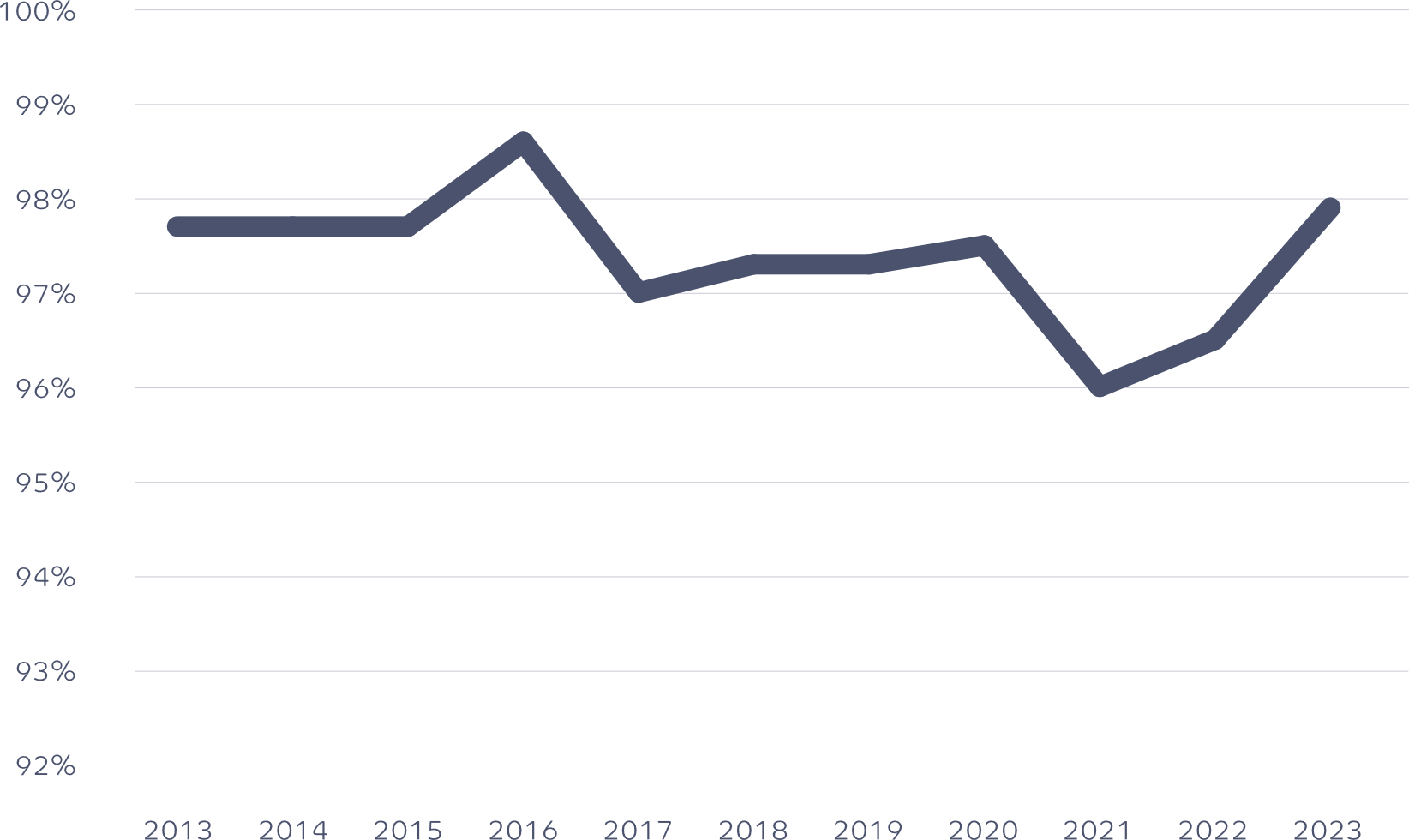 97.9%at 30/09/2023
9
WHO WE ARE
CUSTOMER-CENTRIC APPROACH
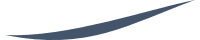 Asset Management
TENANTS
Marketing & Communication
Property Management
Operations & ESG
Customer services
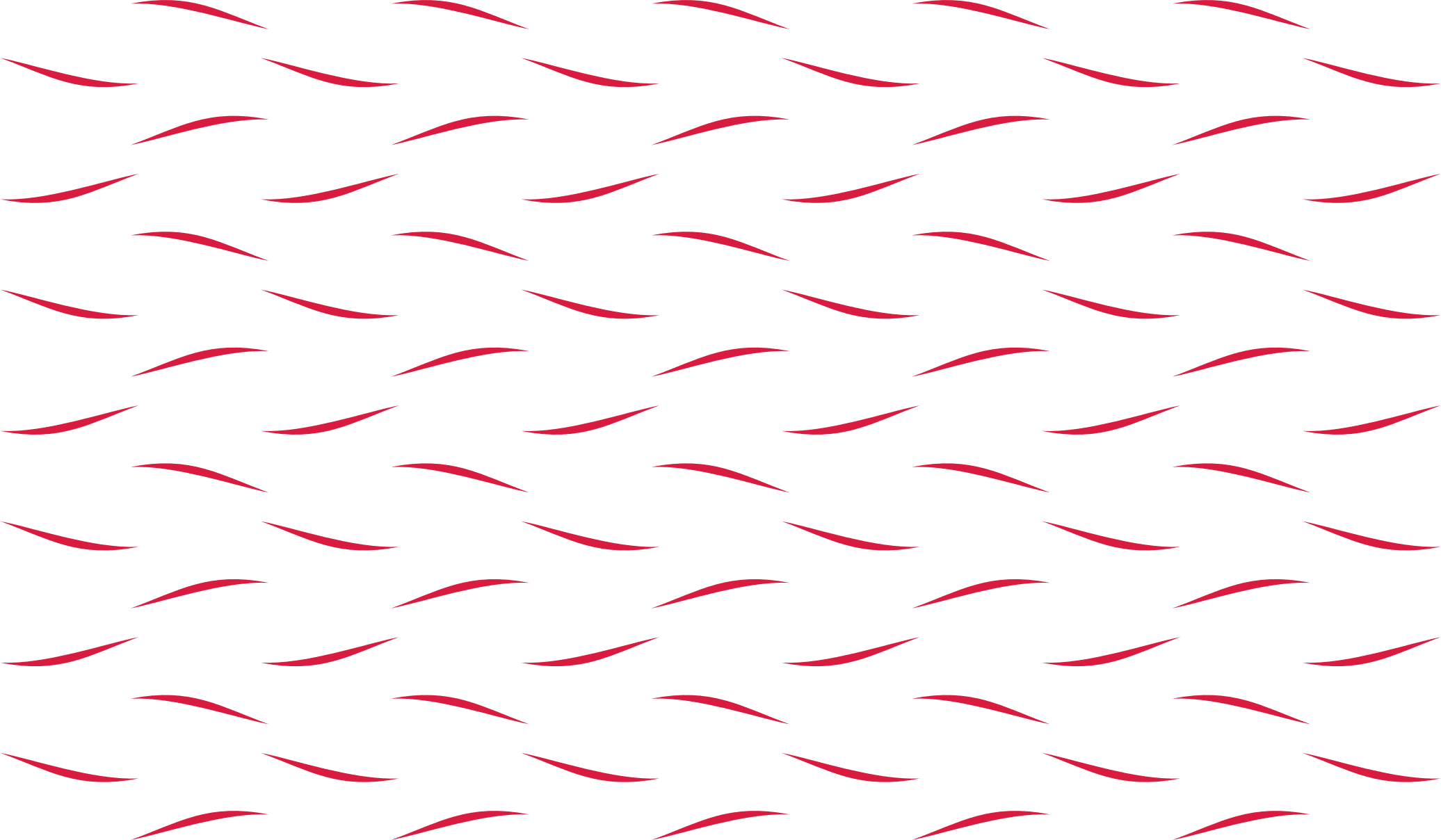 10
WHO WE ARE
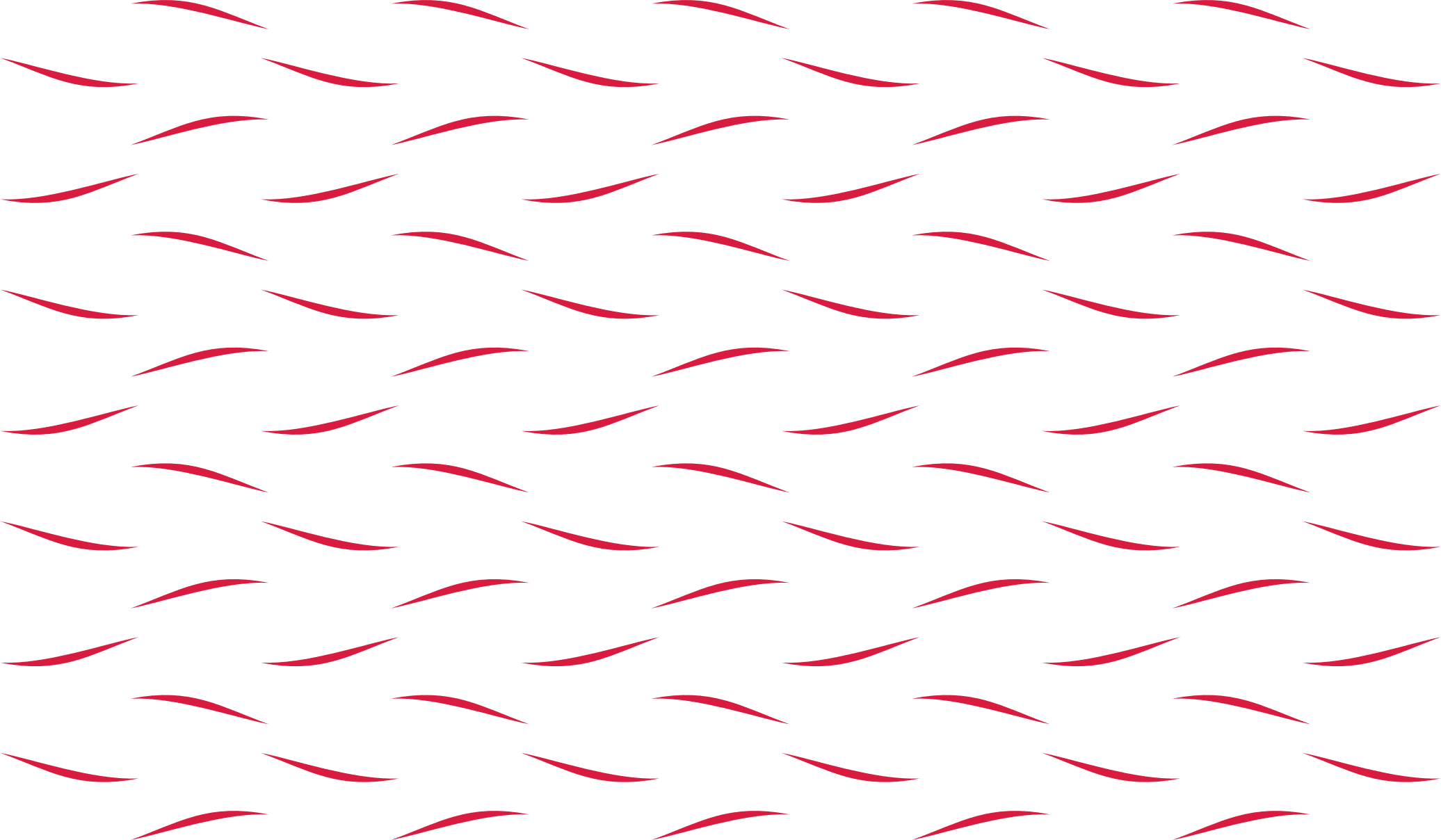 FINANCIAL 
& REAL ESTATE MARKETS
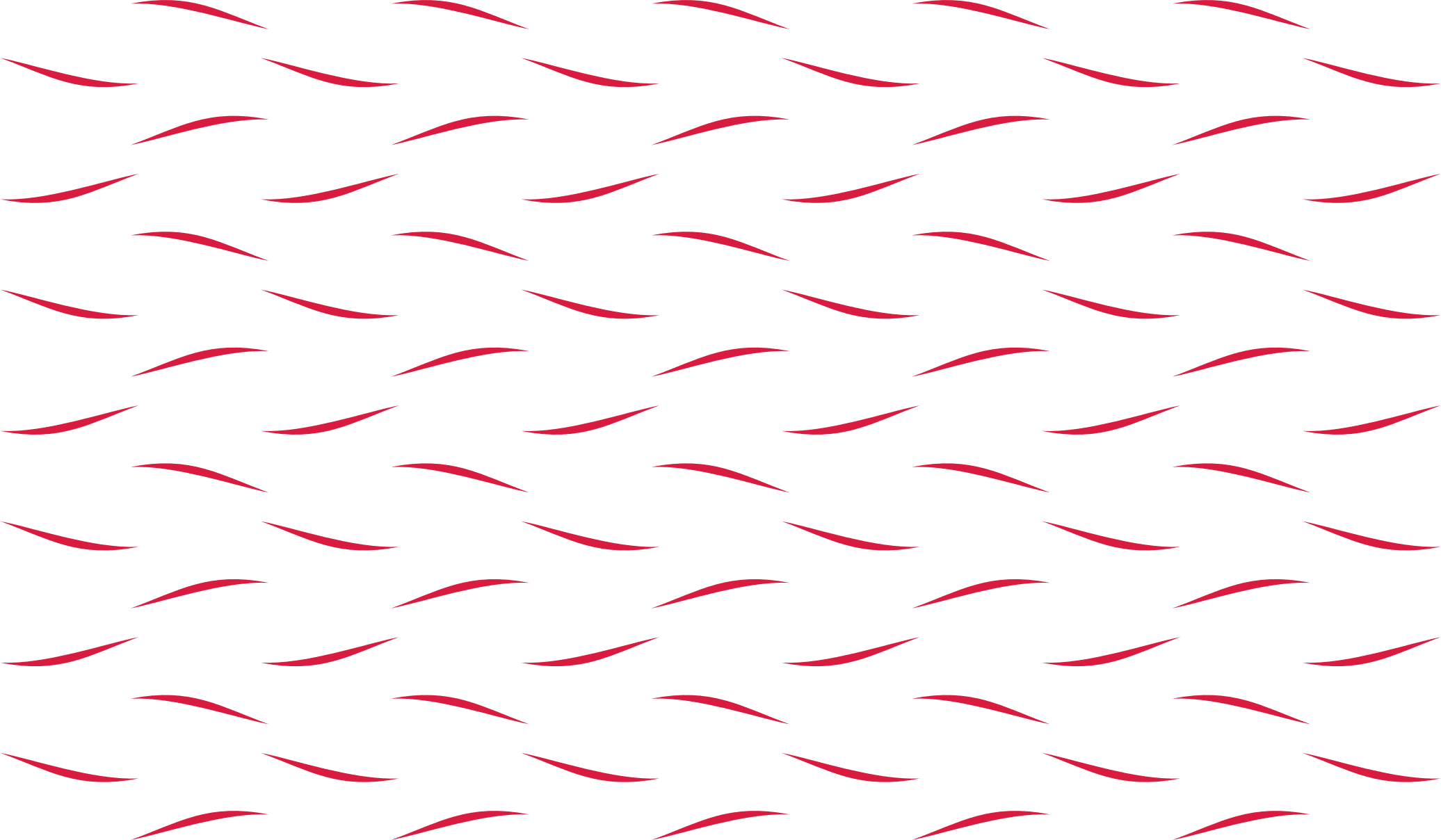 11
REAL ESTATES &  FINANCIAL MARKETS
Inflation
FINANCIAL MARKET
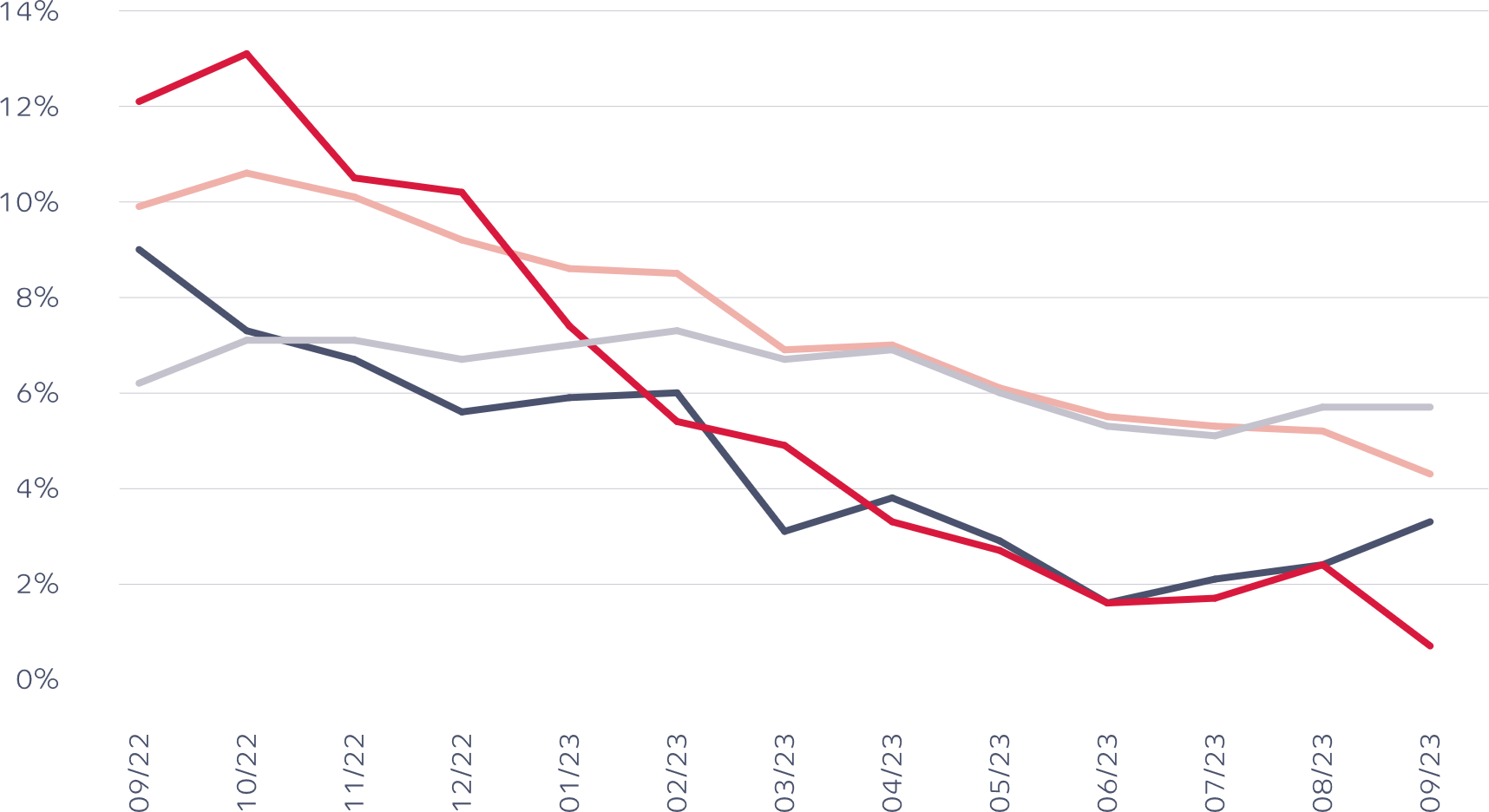 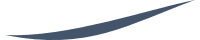 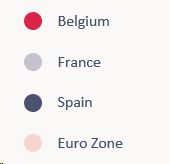 Interest rates context
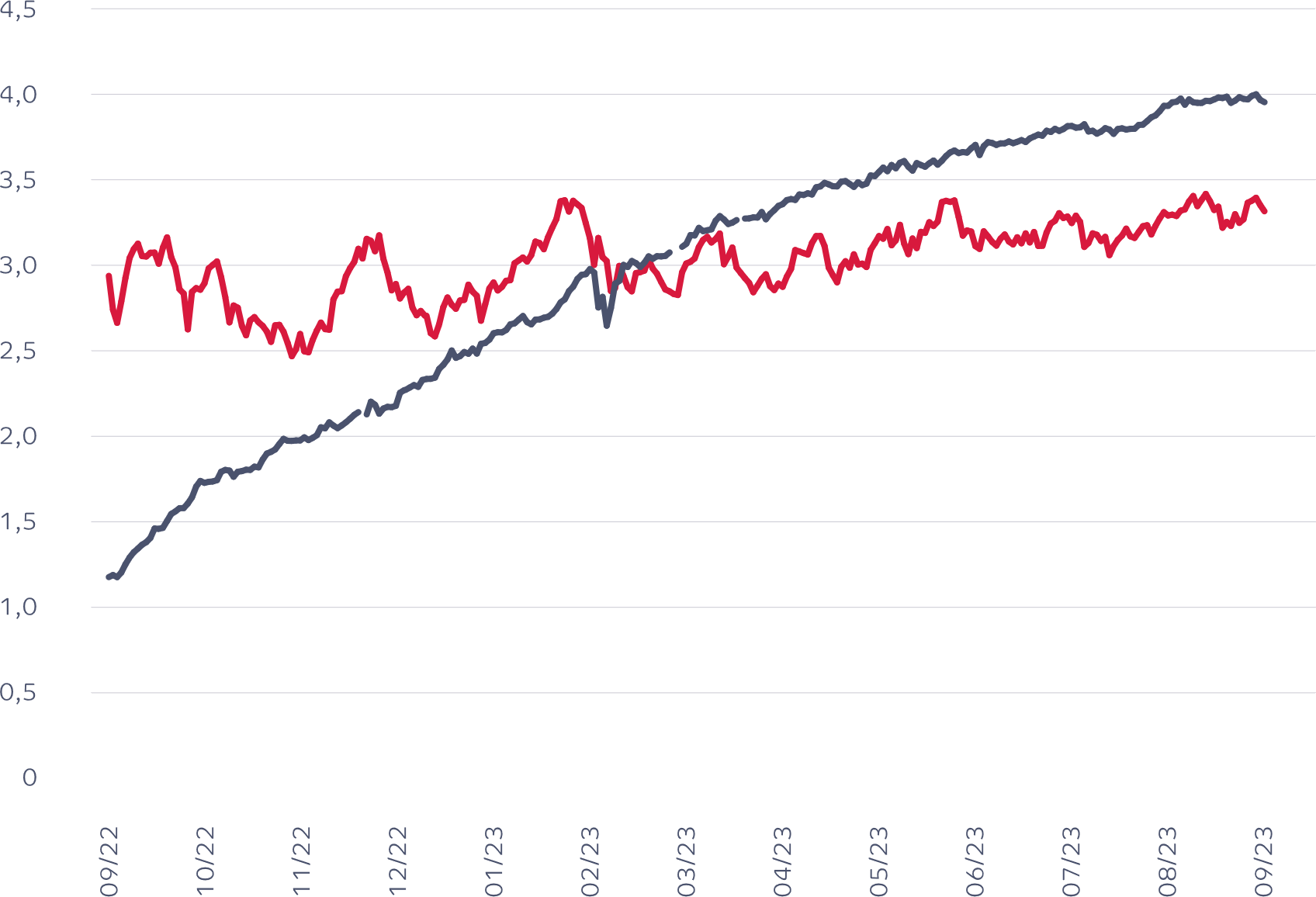 Stock market context
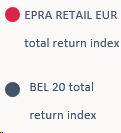 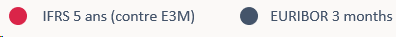 IRS 5 years (vs E3M)
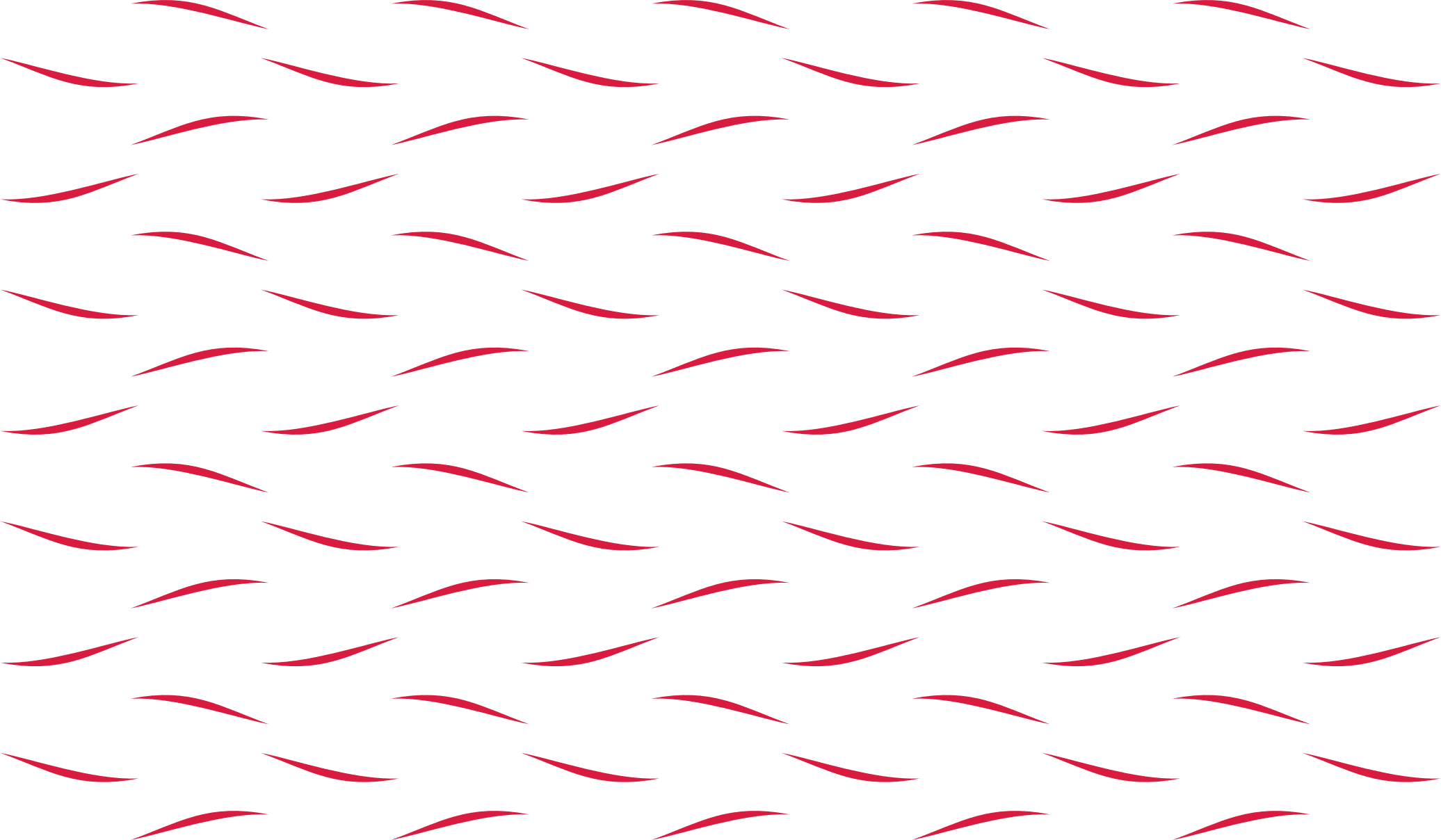 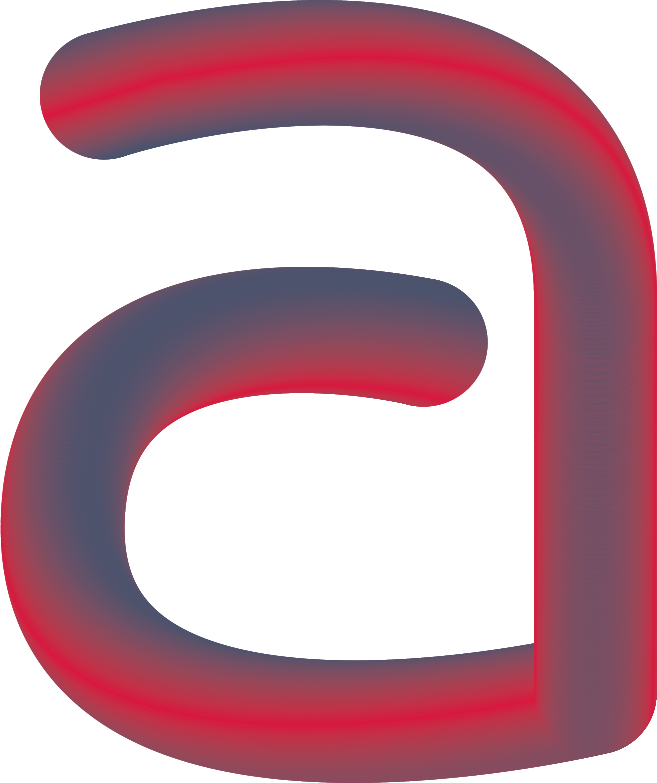 REAL ESTATE &  FINANCIAL MARKETS
12
Retail prime yields
Retail prime rents
REAL ESTATE MARKET
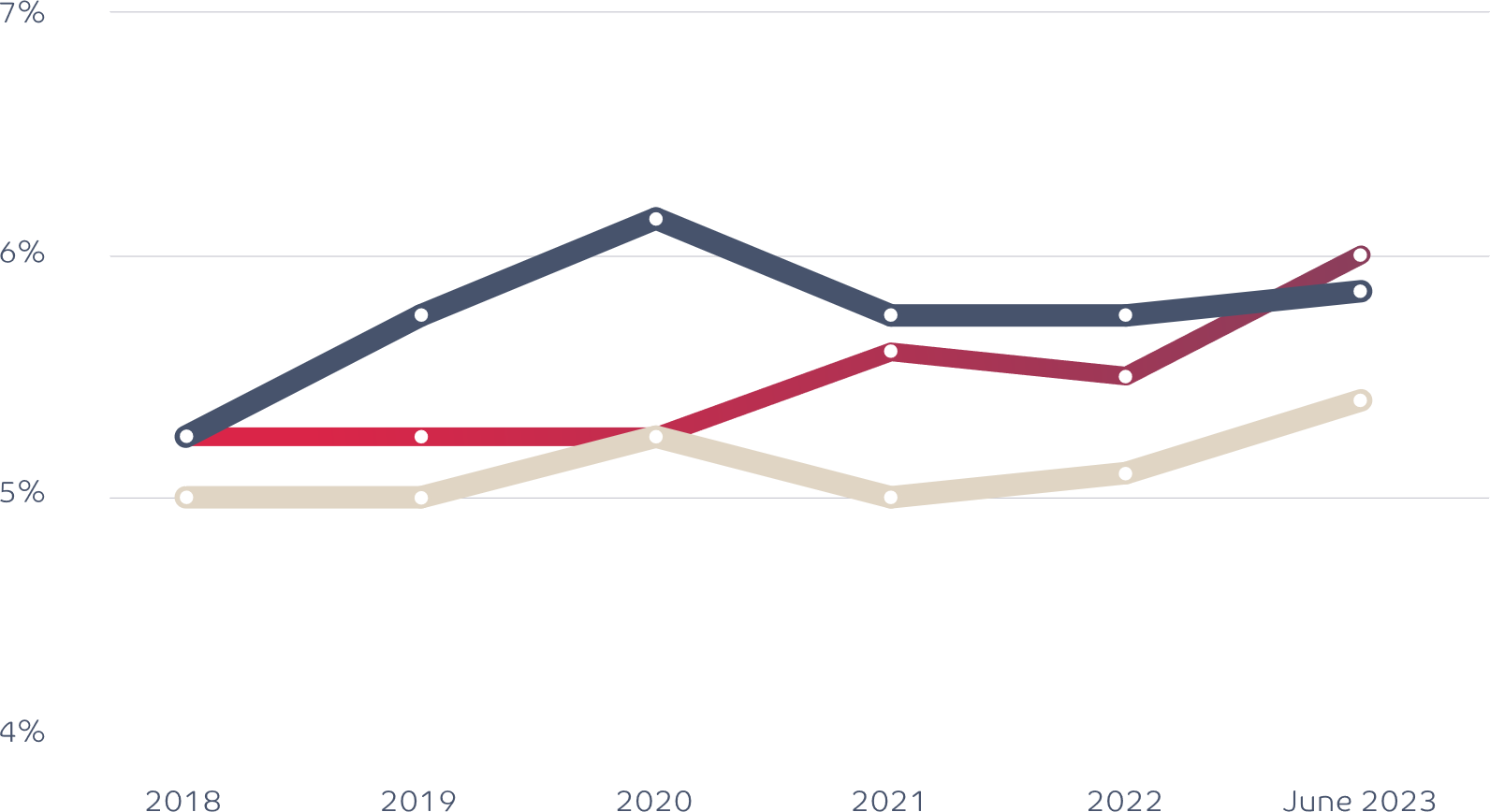 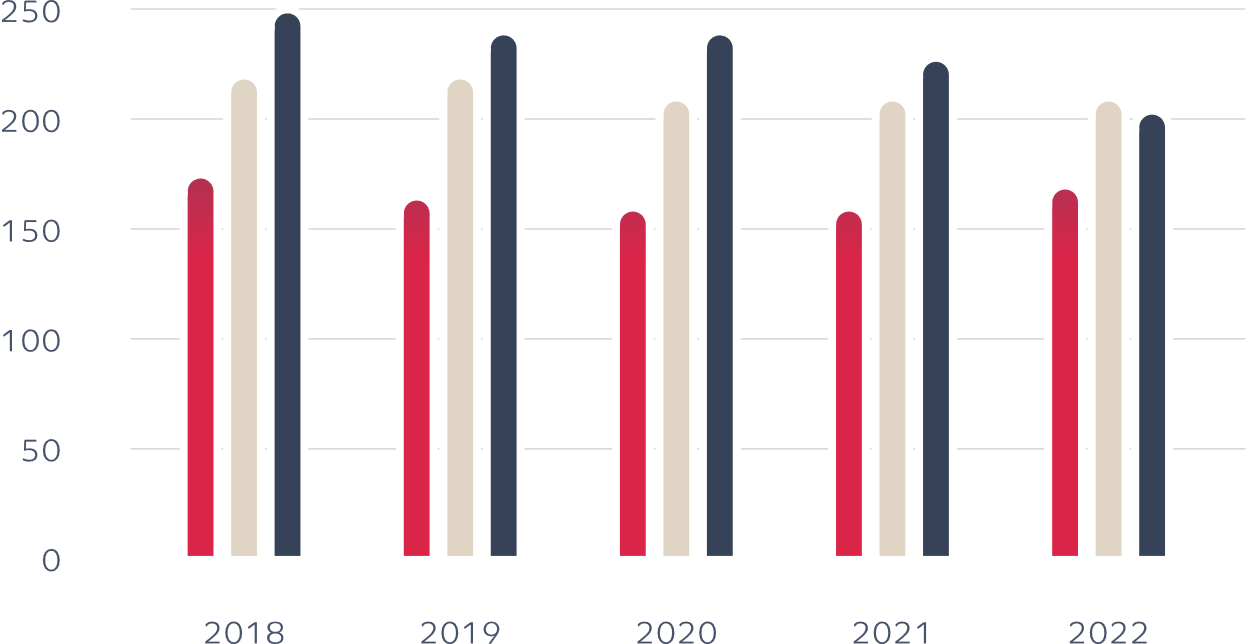 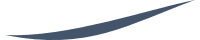 In €/m2/year
Investment volumes
Belgium
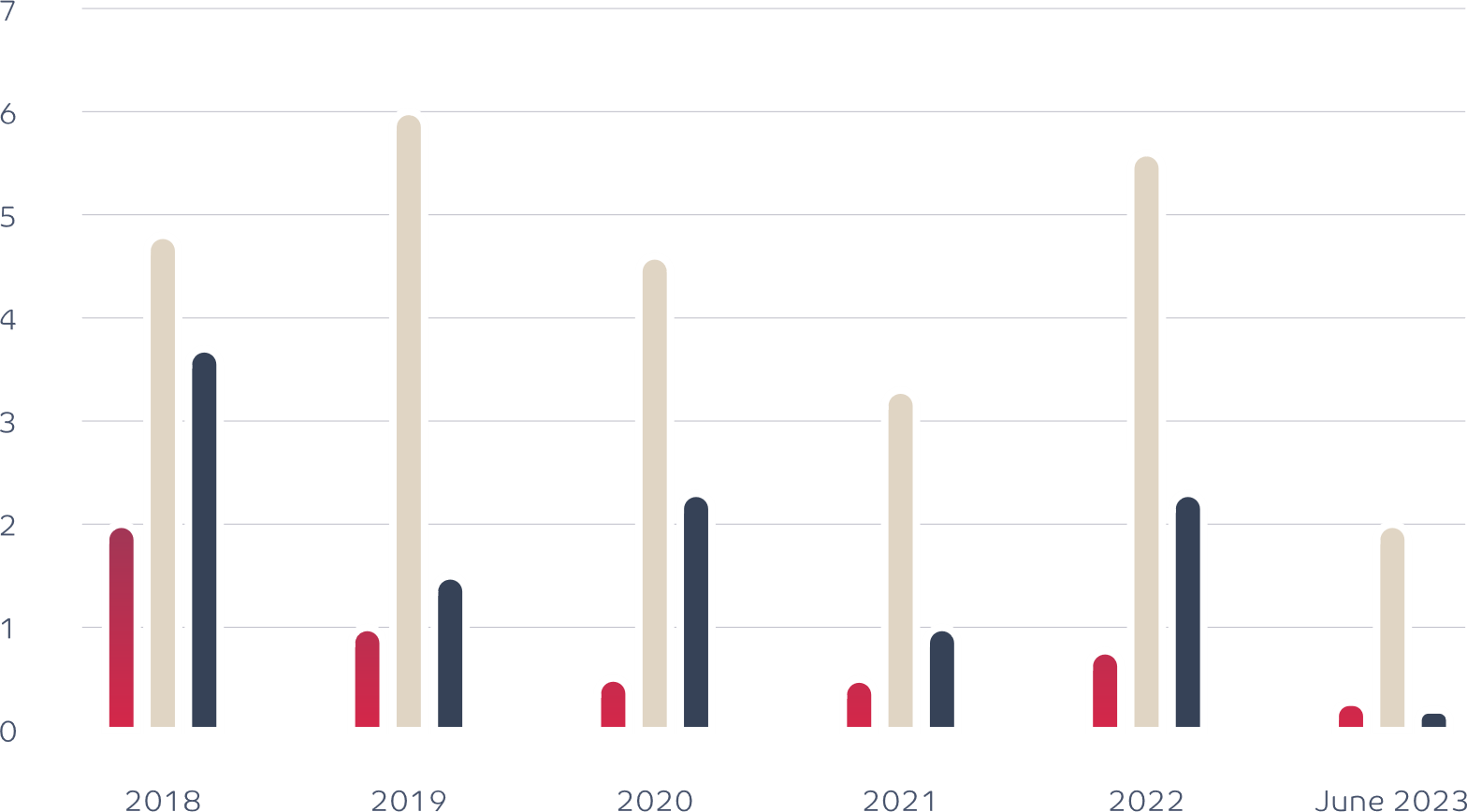 France
Spain
In € billion
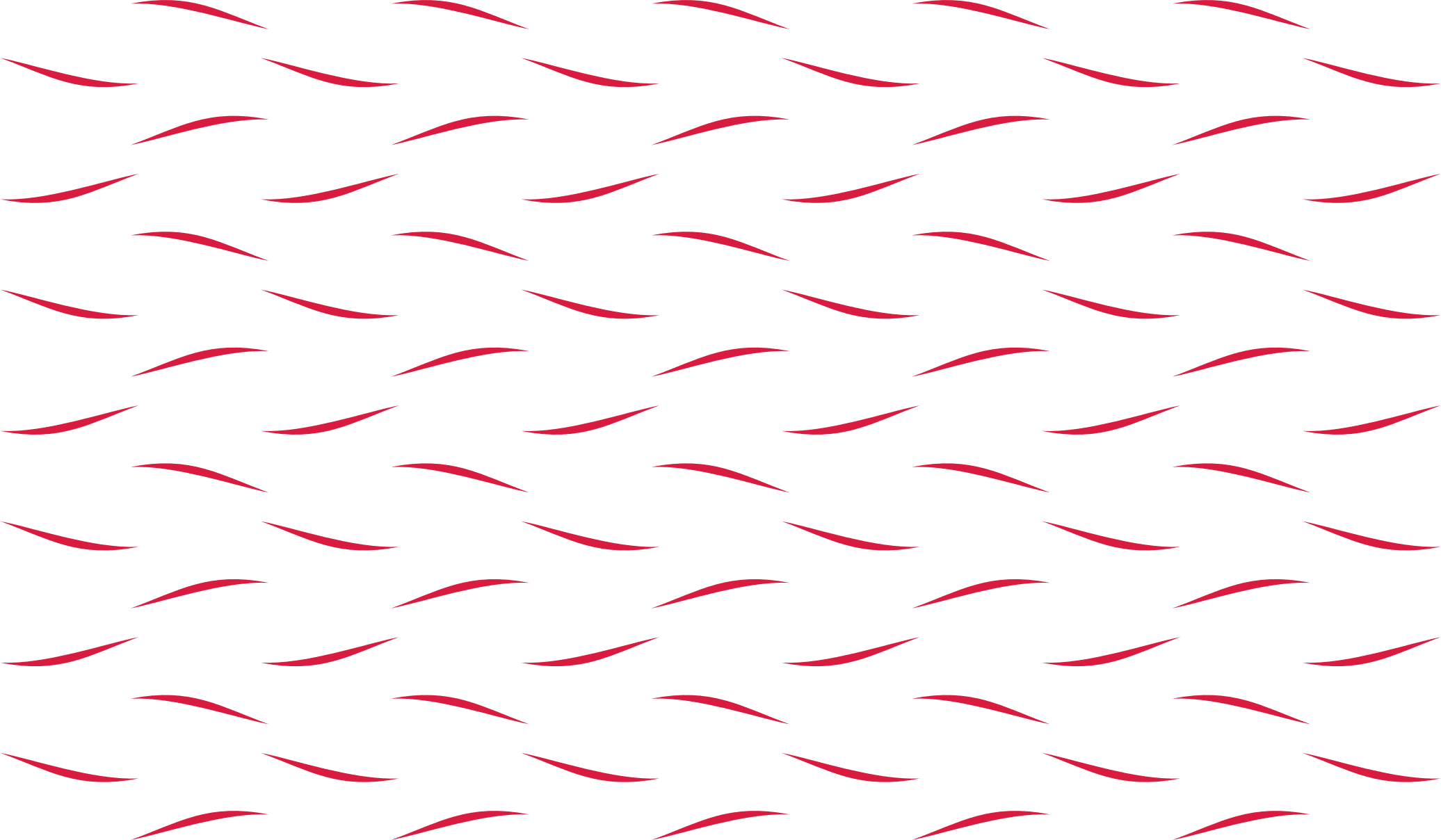 13
REAL ESTATE &  FINANCIAL MARKETS
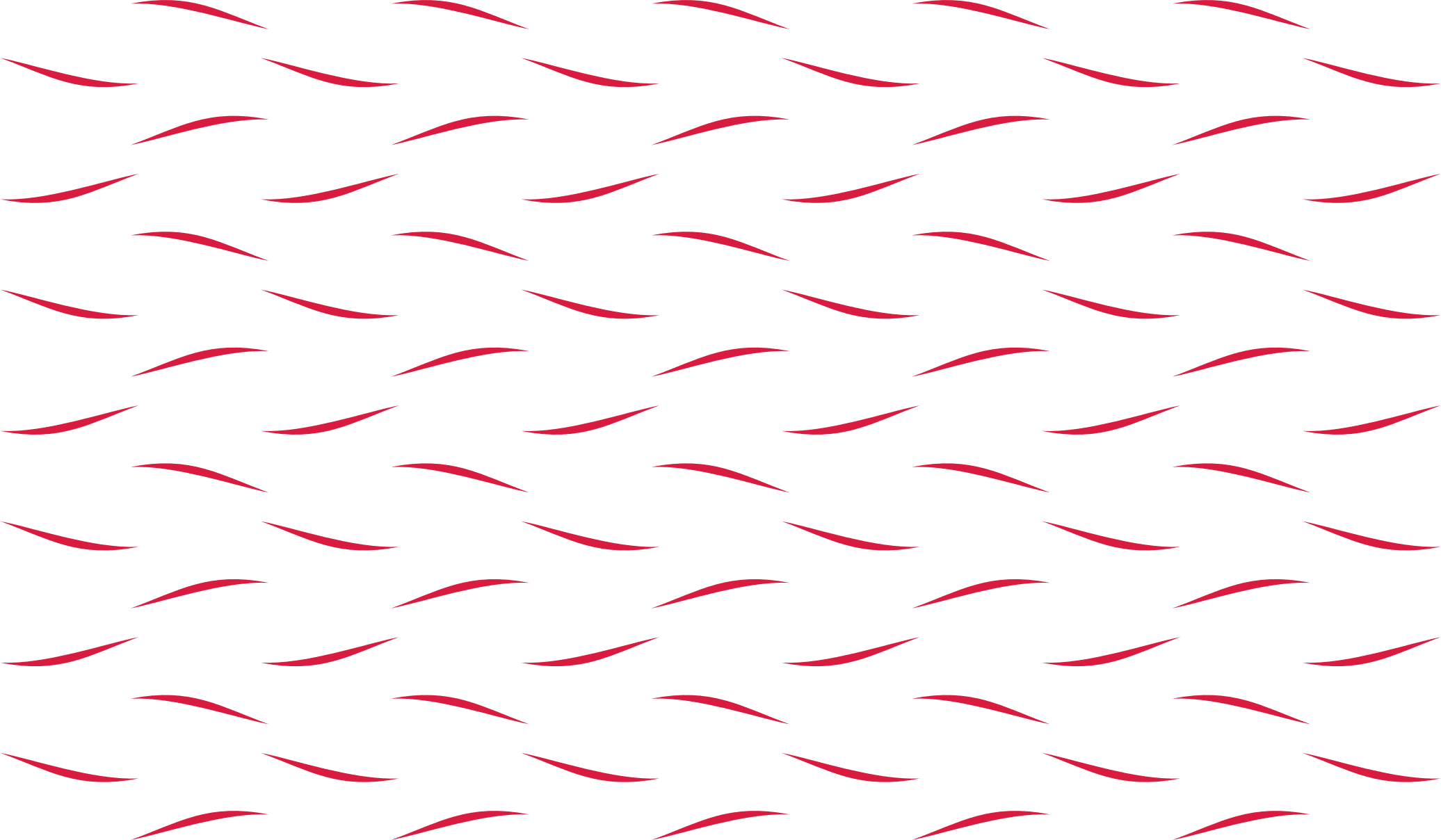 ACTIVITY SUMMARY
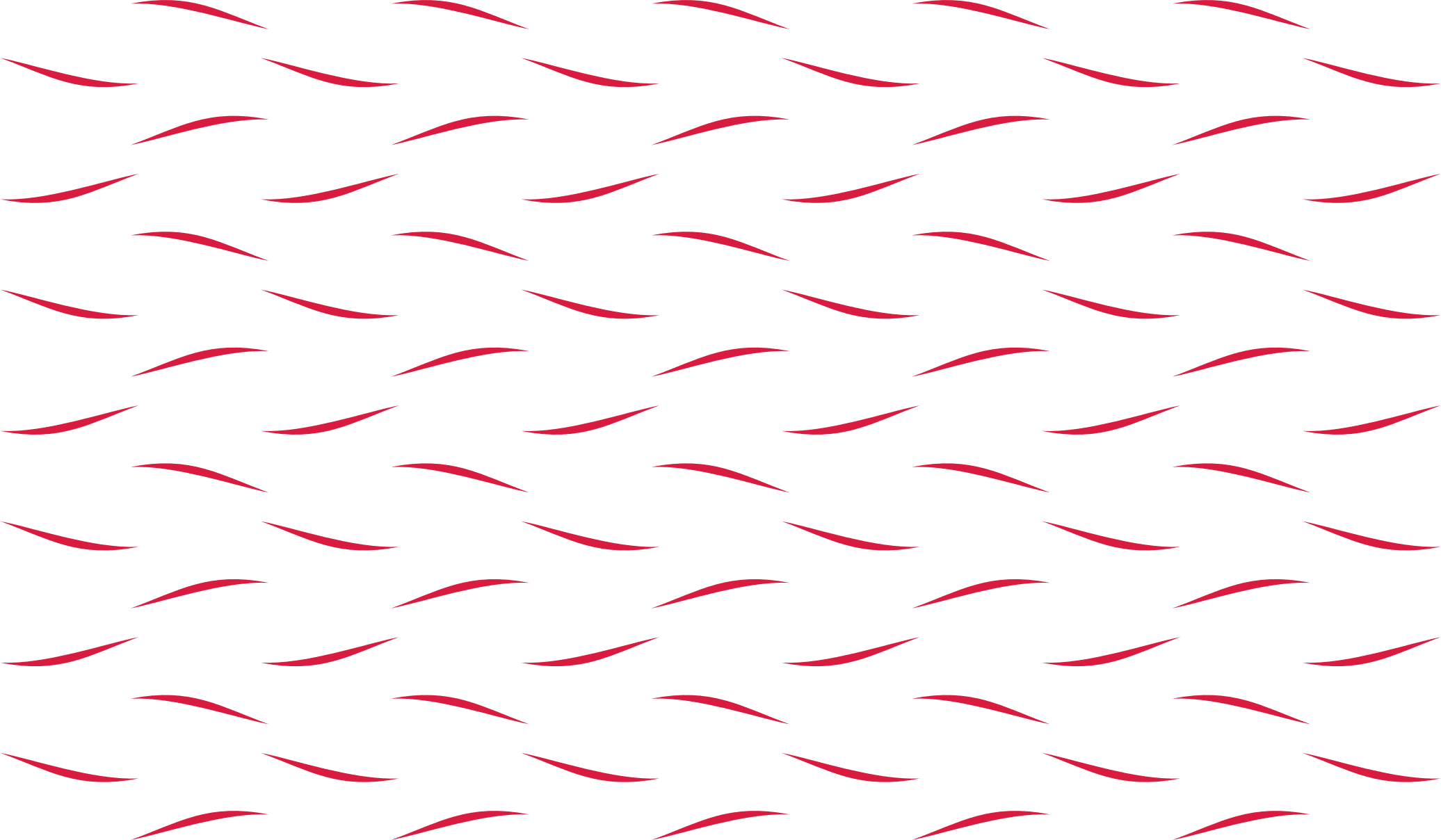 14
ACTIVITY SUMMARY
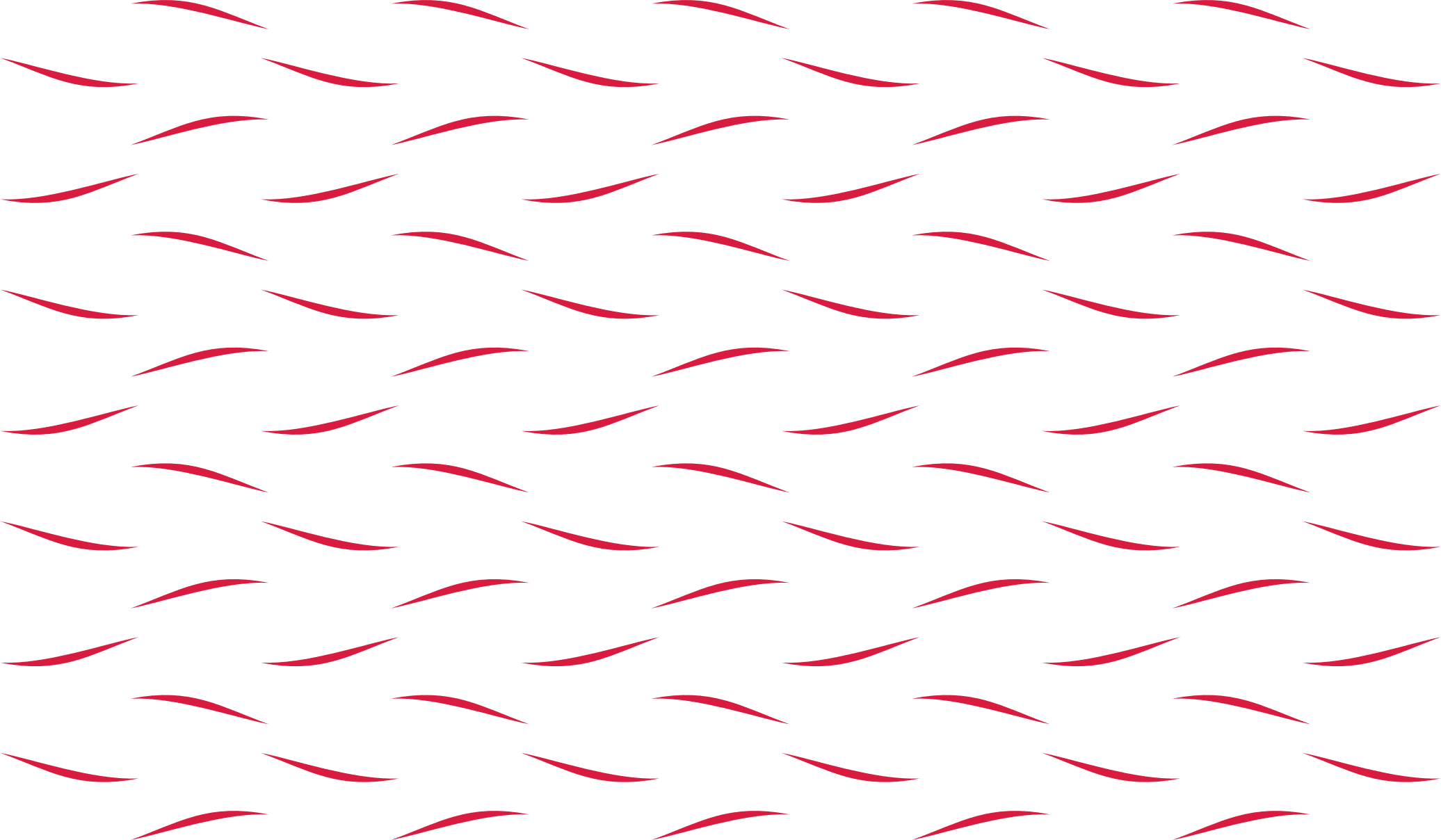 LETTING ACTIVITY SUMMARY
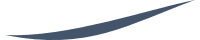 Passing rent
-1.5%
Rental level
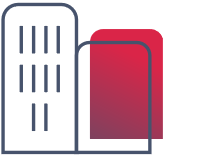 10new leases
+8.5%
ERV
52leases renewed
EPRA OCCUPANCY RATE
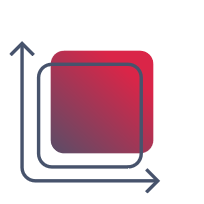 75,000 m2
    (17% of portfolio’s surface)
€8.2 million 
    (16% of total portfolio’s rents)
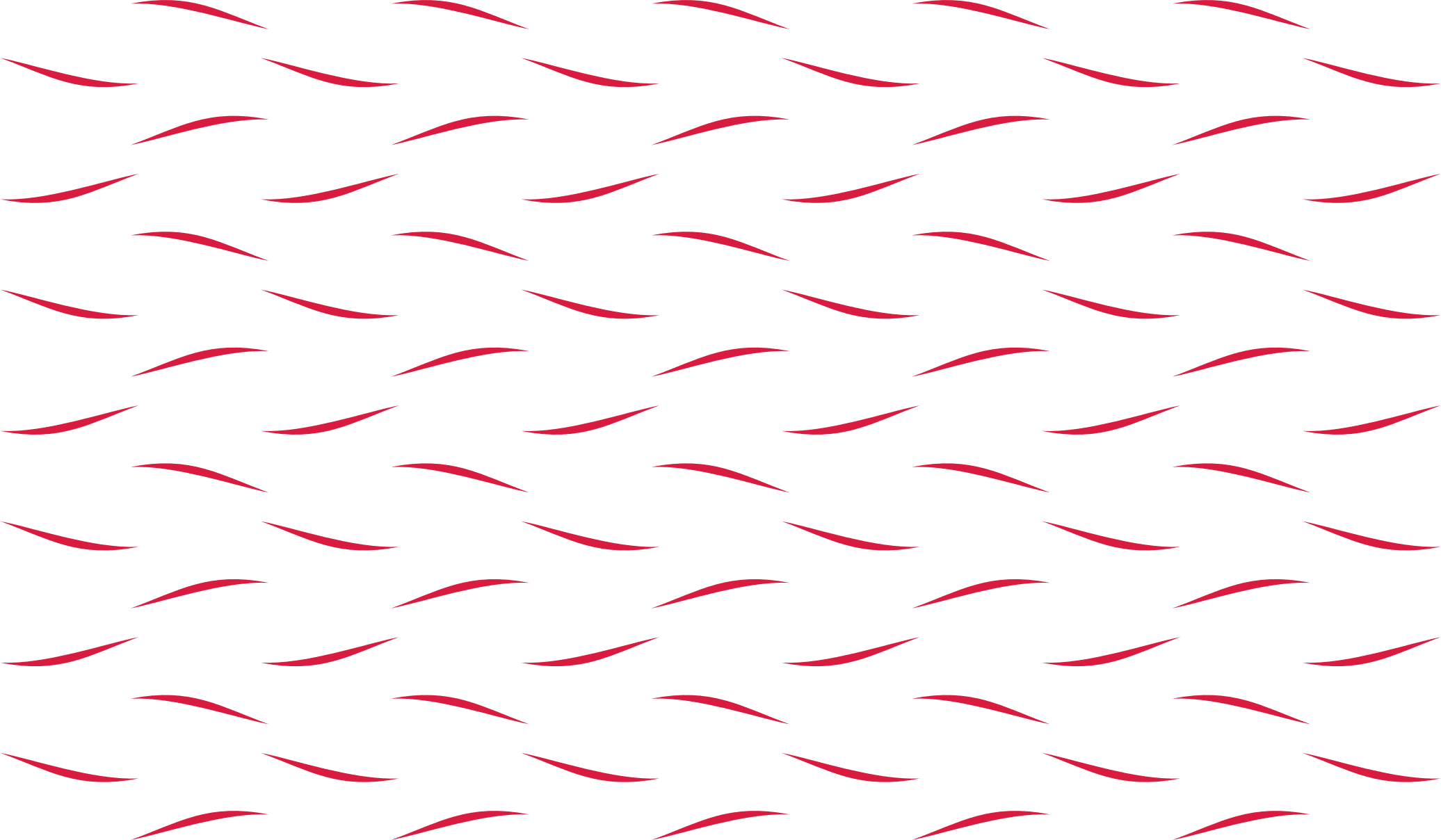 +
14
short term leases
15
ACTIVITY SUMMARY
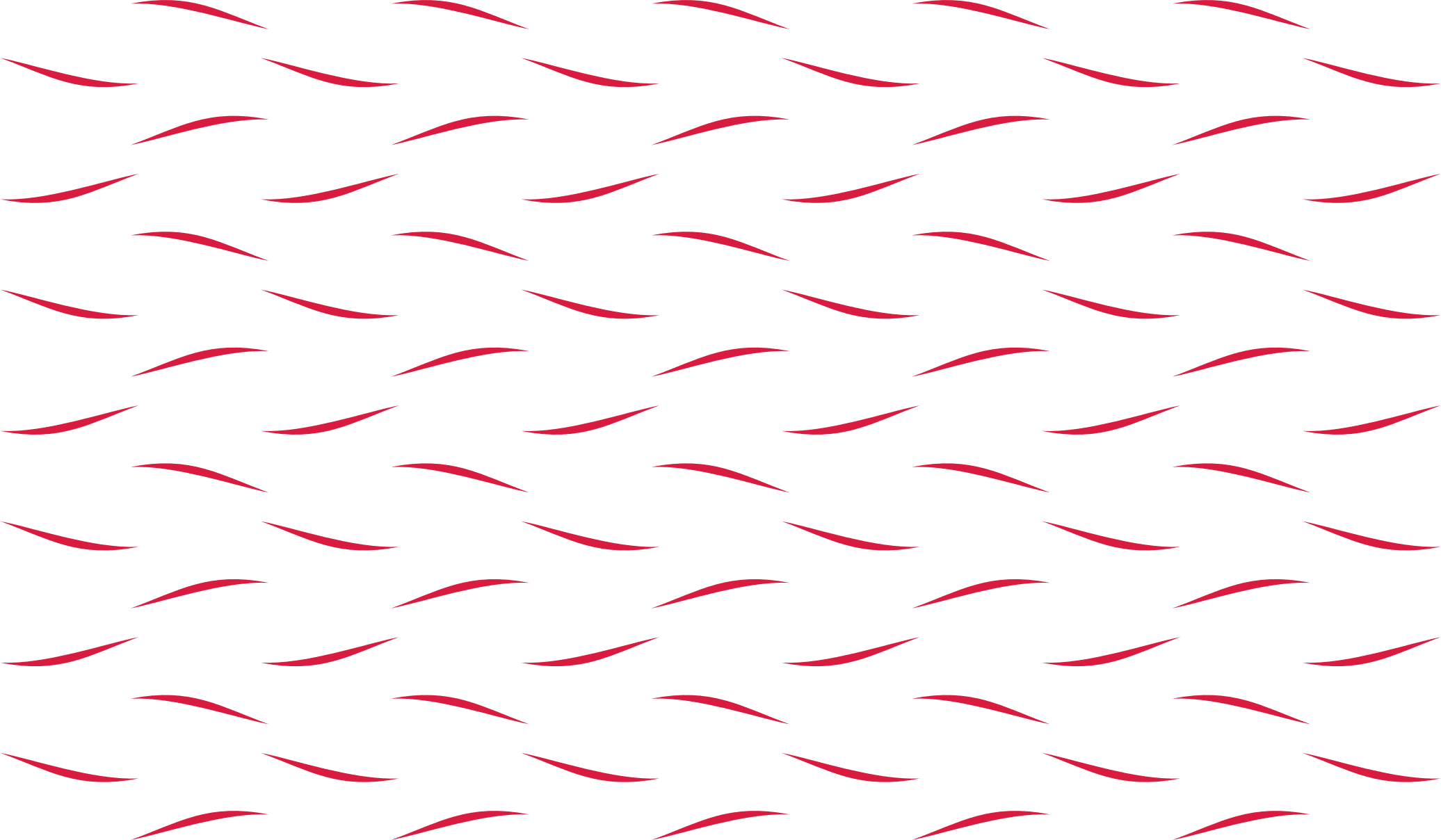 OPERATIONAL ACTIVITY
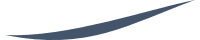 INVESTMENTS & DEVELOPMENTS
Total 2022/2023
€2.1 million
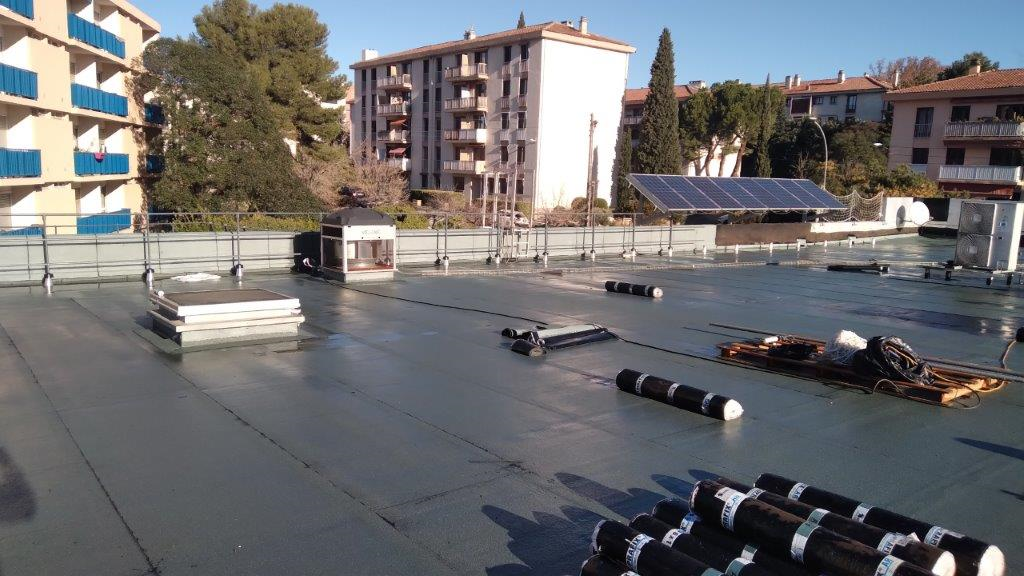 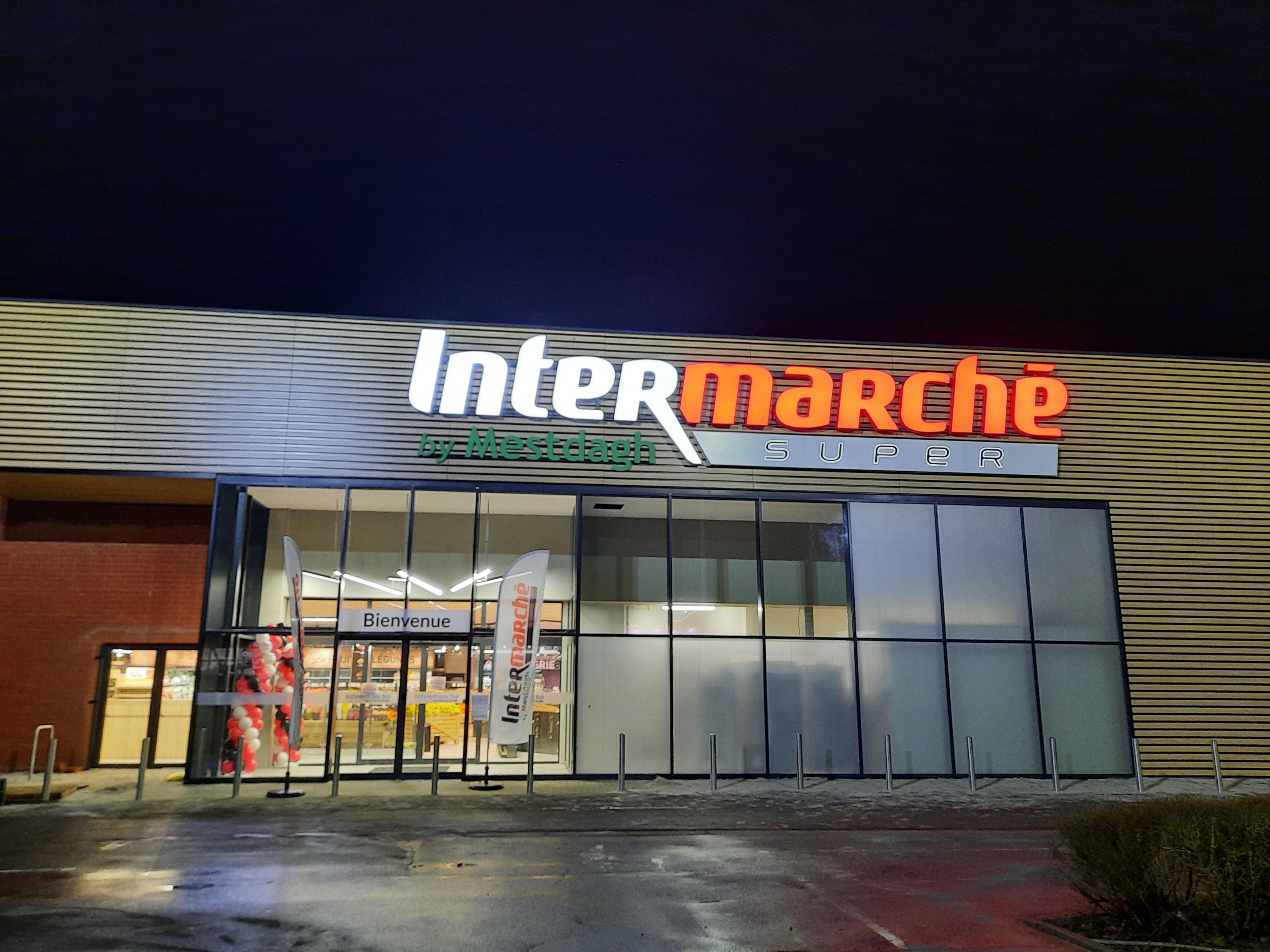 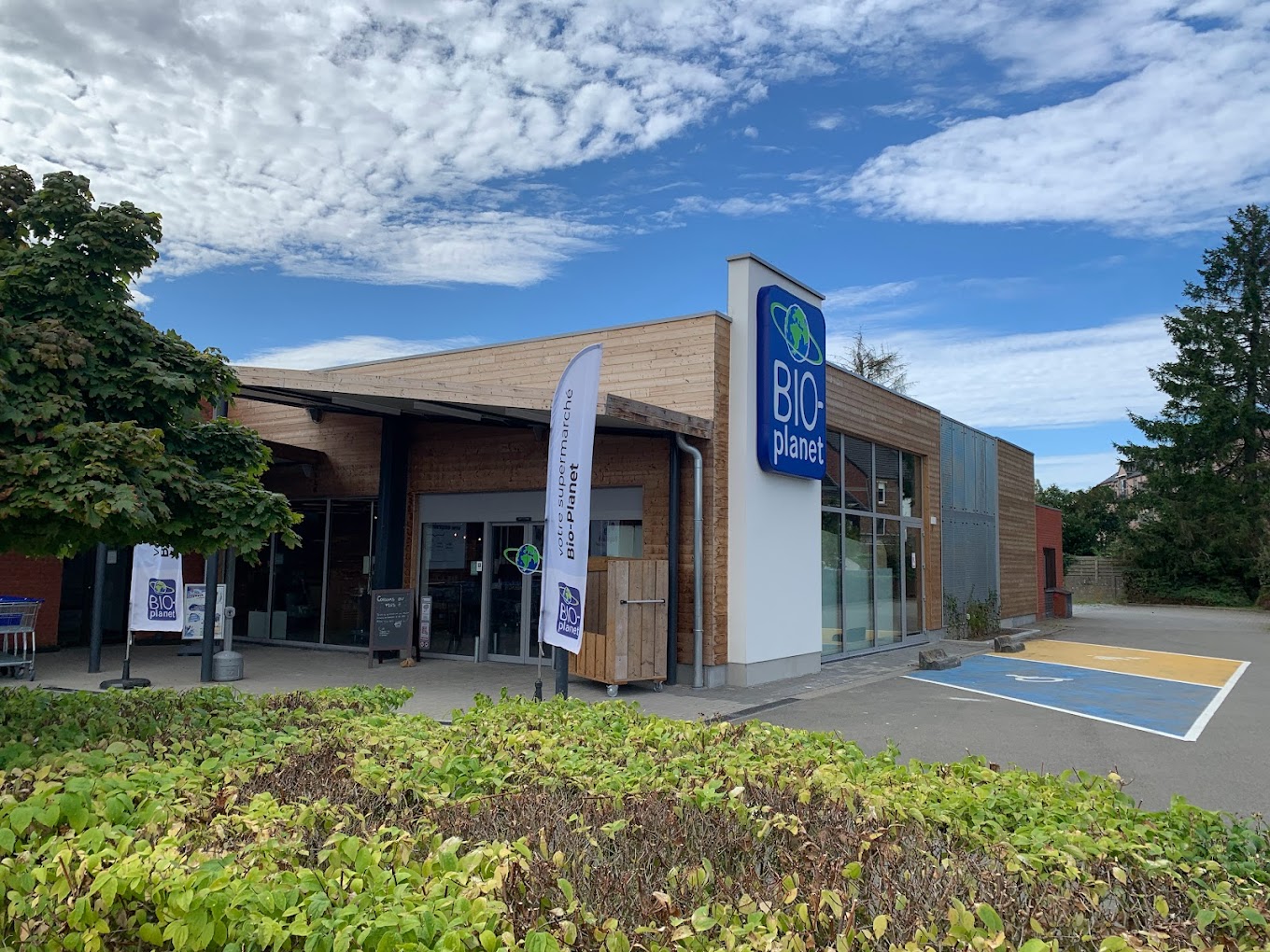 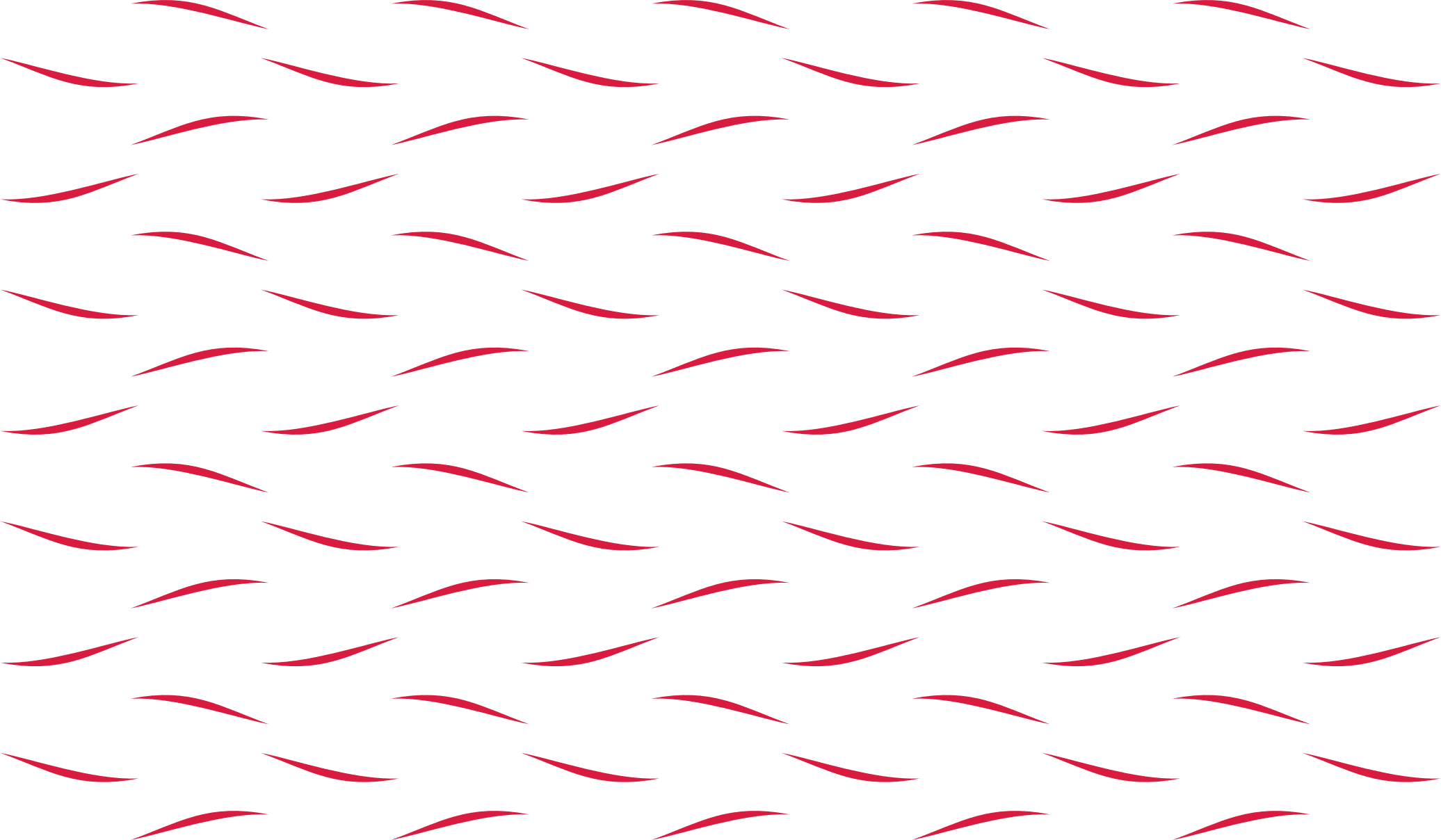 Bio Planet, Hannut (BE)
Intermarché, Ottignies (BE)
Casino, Aix-en-Provence (FR)
16
ACTIVITY SUMMARY
VALUATIONS
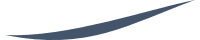 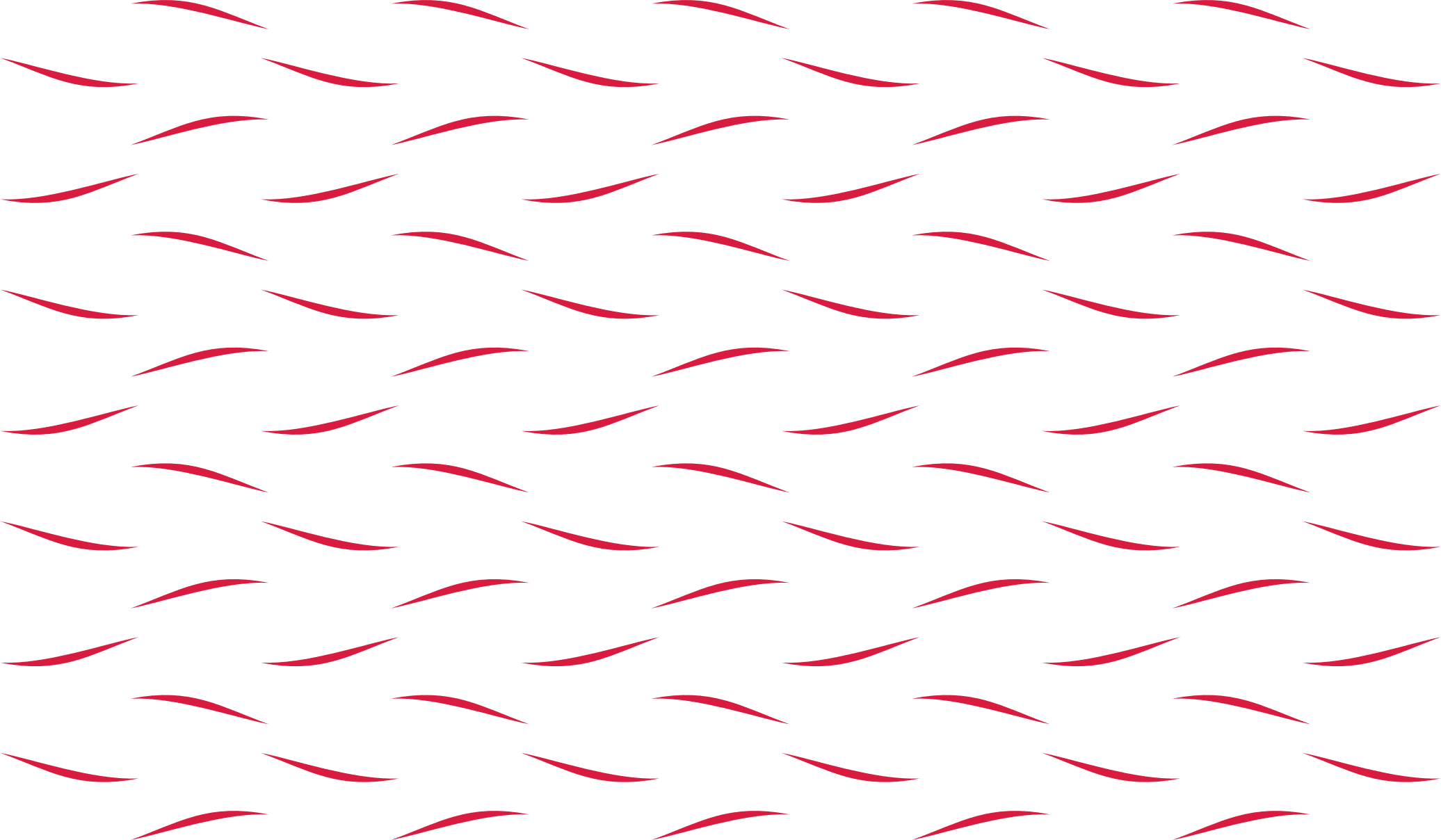 17
ACTIVITY SUMMARY
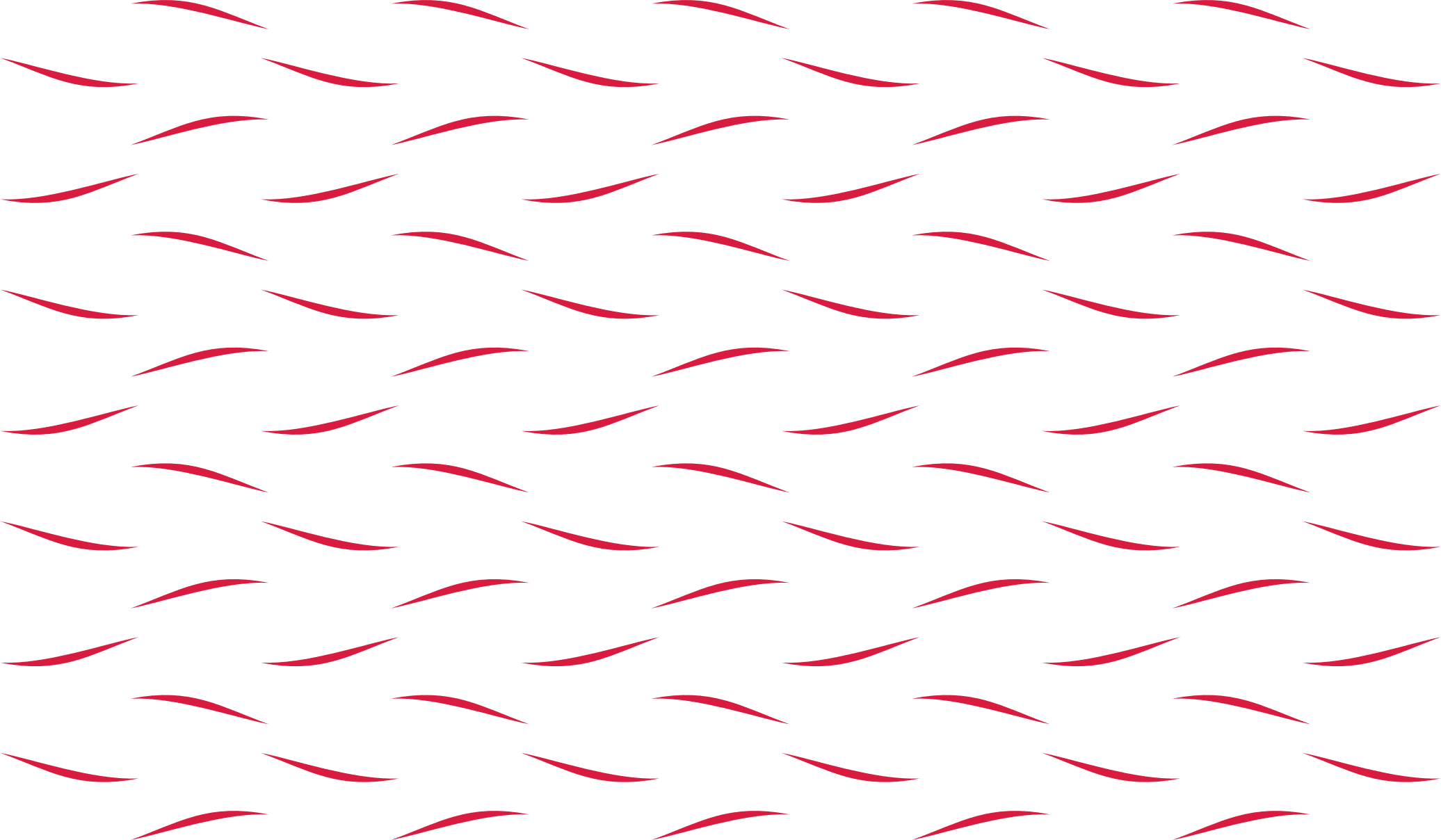 ESG ACHIEVEMENTS
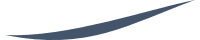 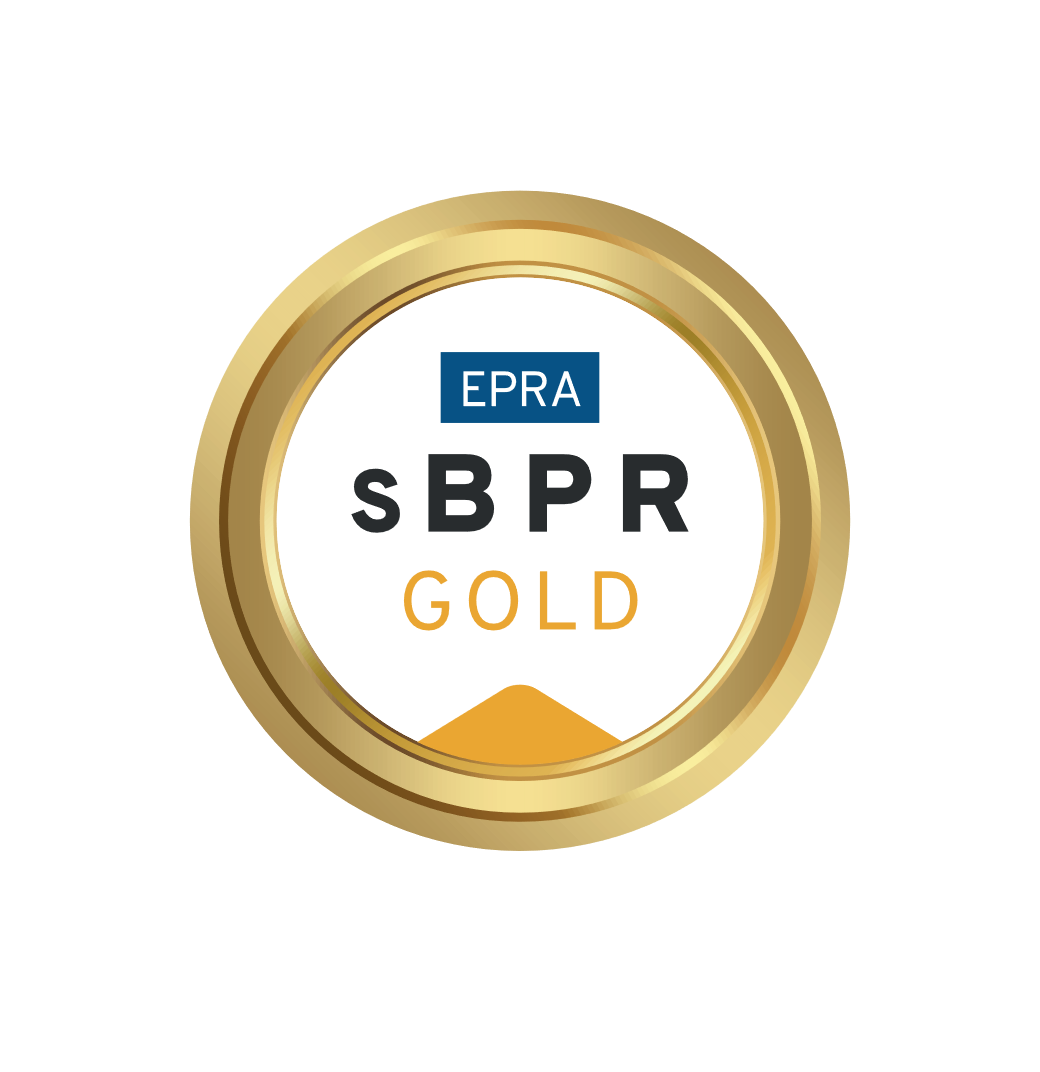 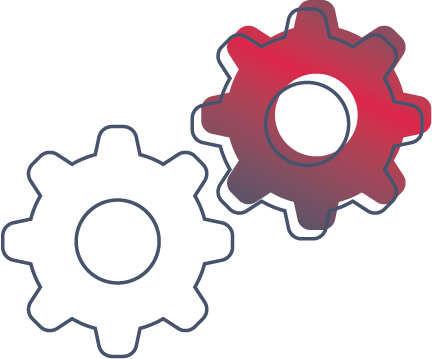 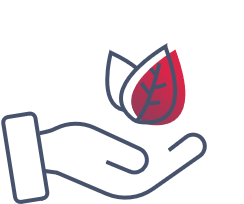 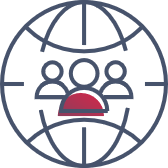 Social
Training courses
Electromobility
New offices 
Promoting sport & fight against hunger
Environment
Tenants consumption data collection
Green appendix to new leases
BREEAM certification
Car charging stations
Governance
sBPR reporting : gold award sBPR
A director of Operations & ESG joined the executive committee
+ DIGITALISATION PROGRAM
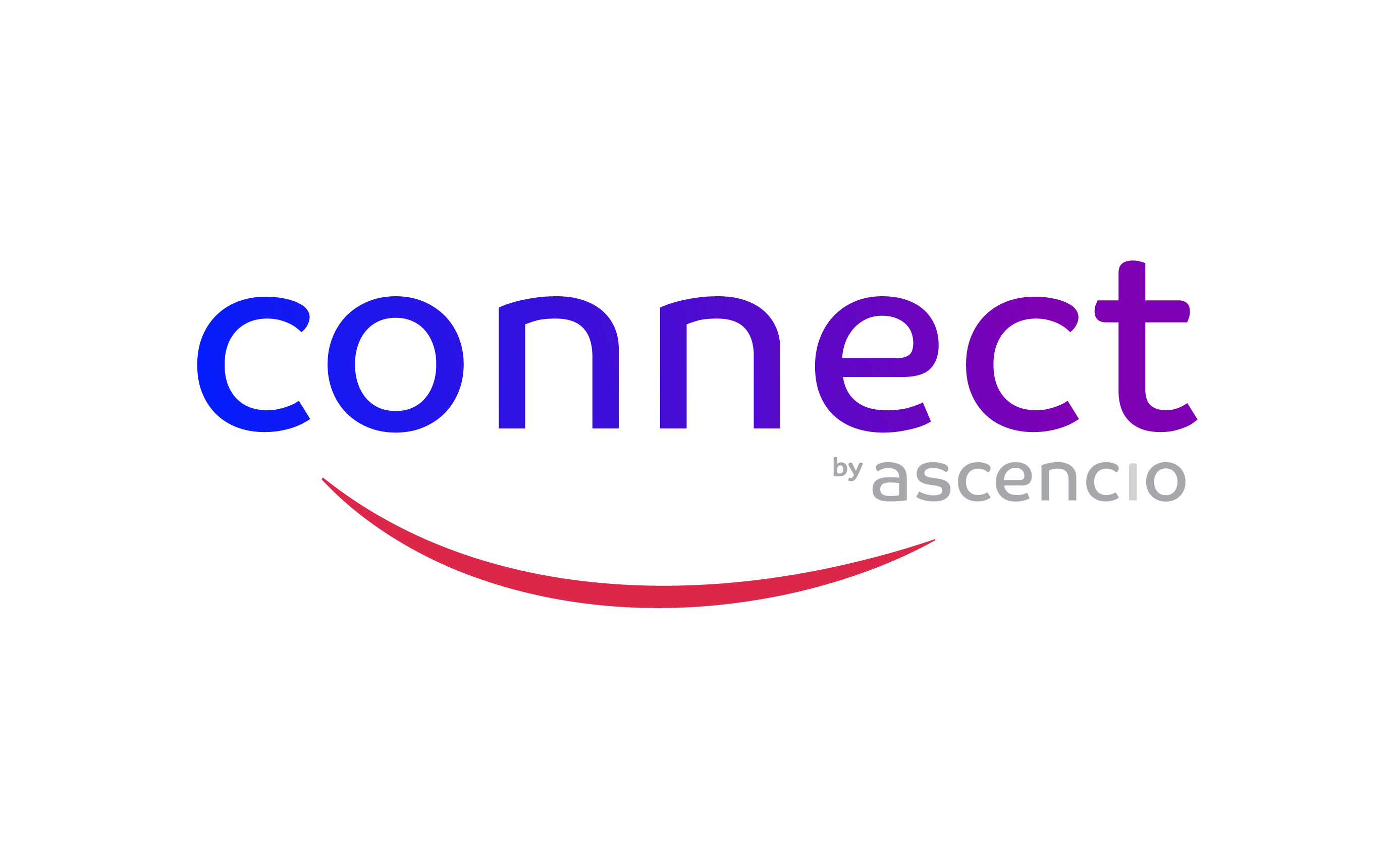 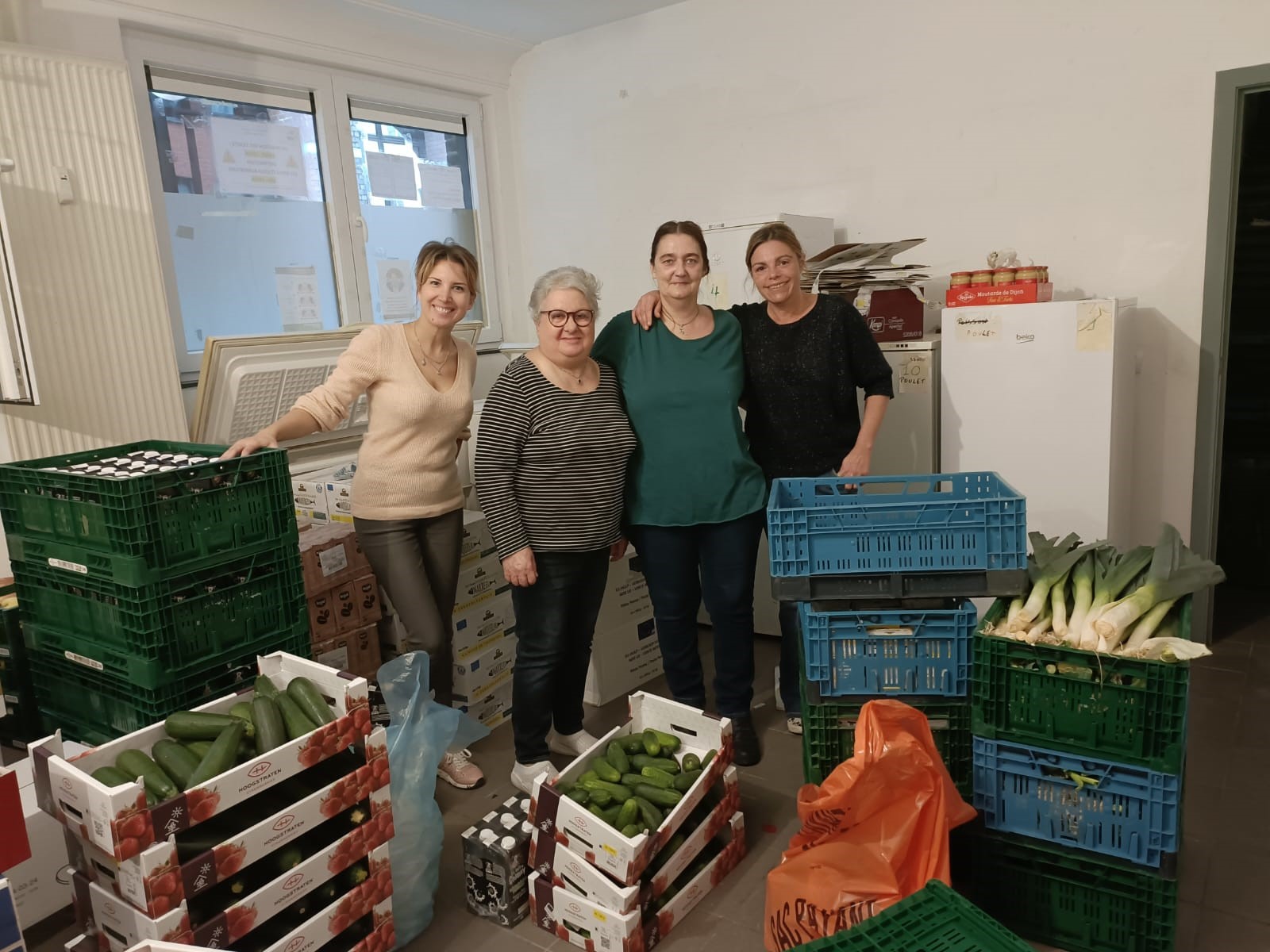 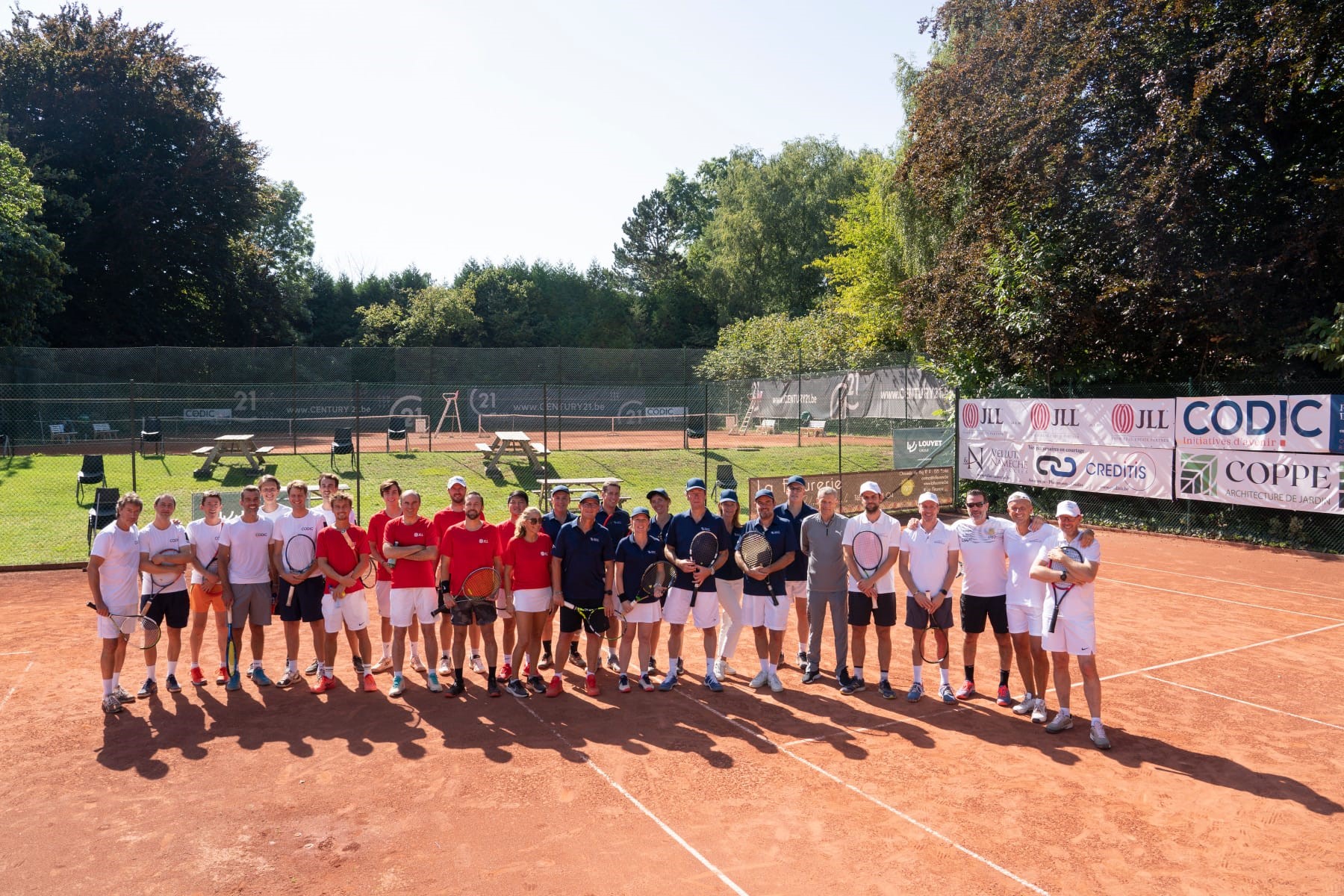 18
ACTIVITY SUMMARY
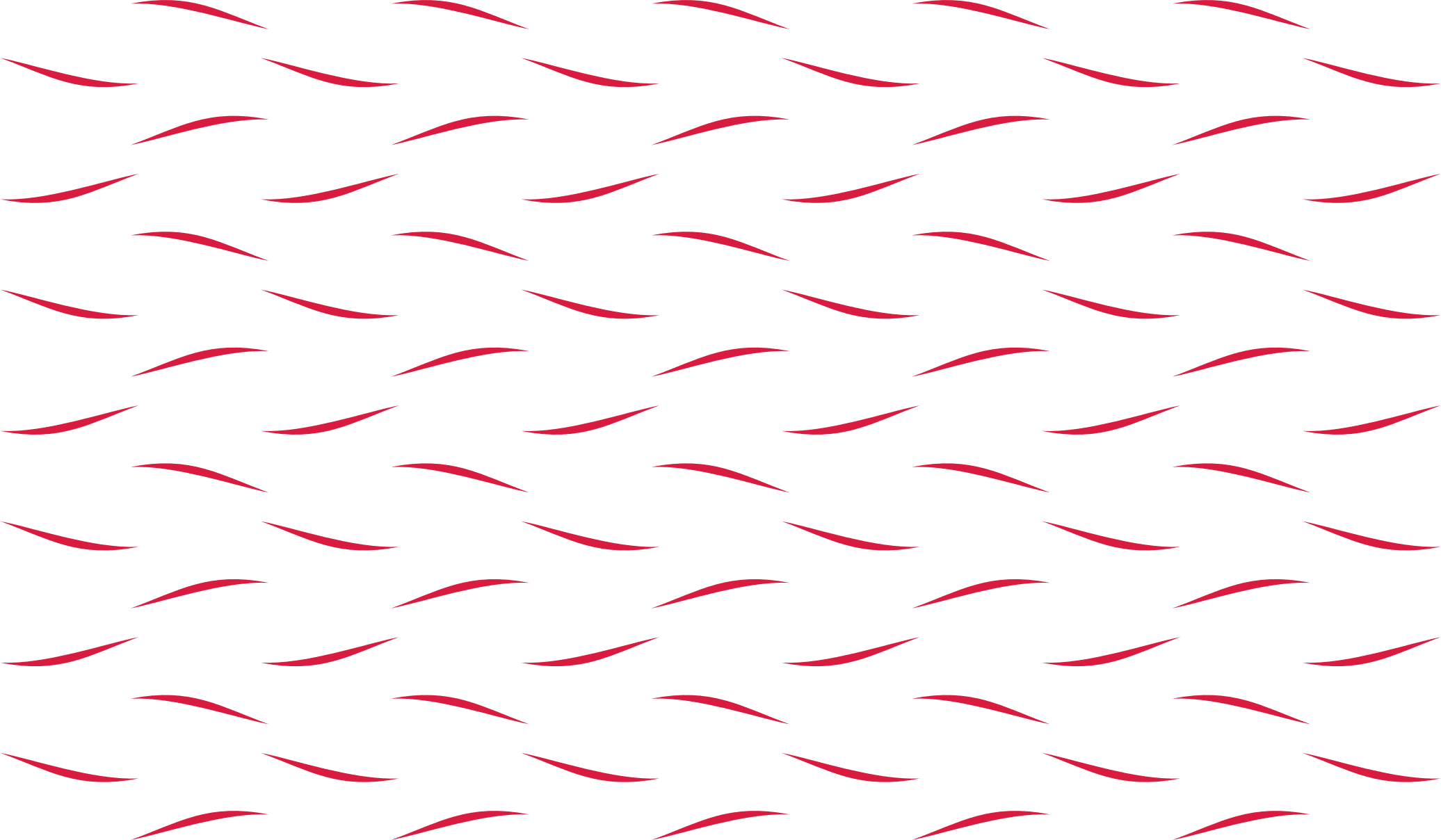 FINANCIAL ACTIVITY
DEBT MATURITIES AS OF 30/09/2023
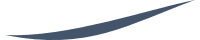 REFINANCING 2022/2023
7 new bank credit loans 
Counterparties : Belfius, BNP, CBC, CEHDF
Total nominal amount : €80 millions
Average duration new loans : 5.8 years
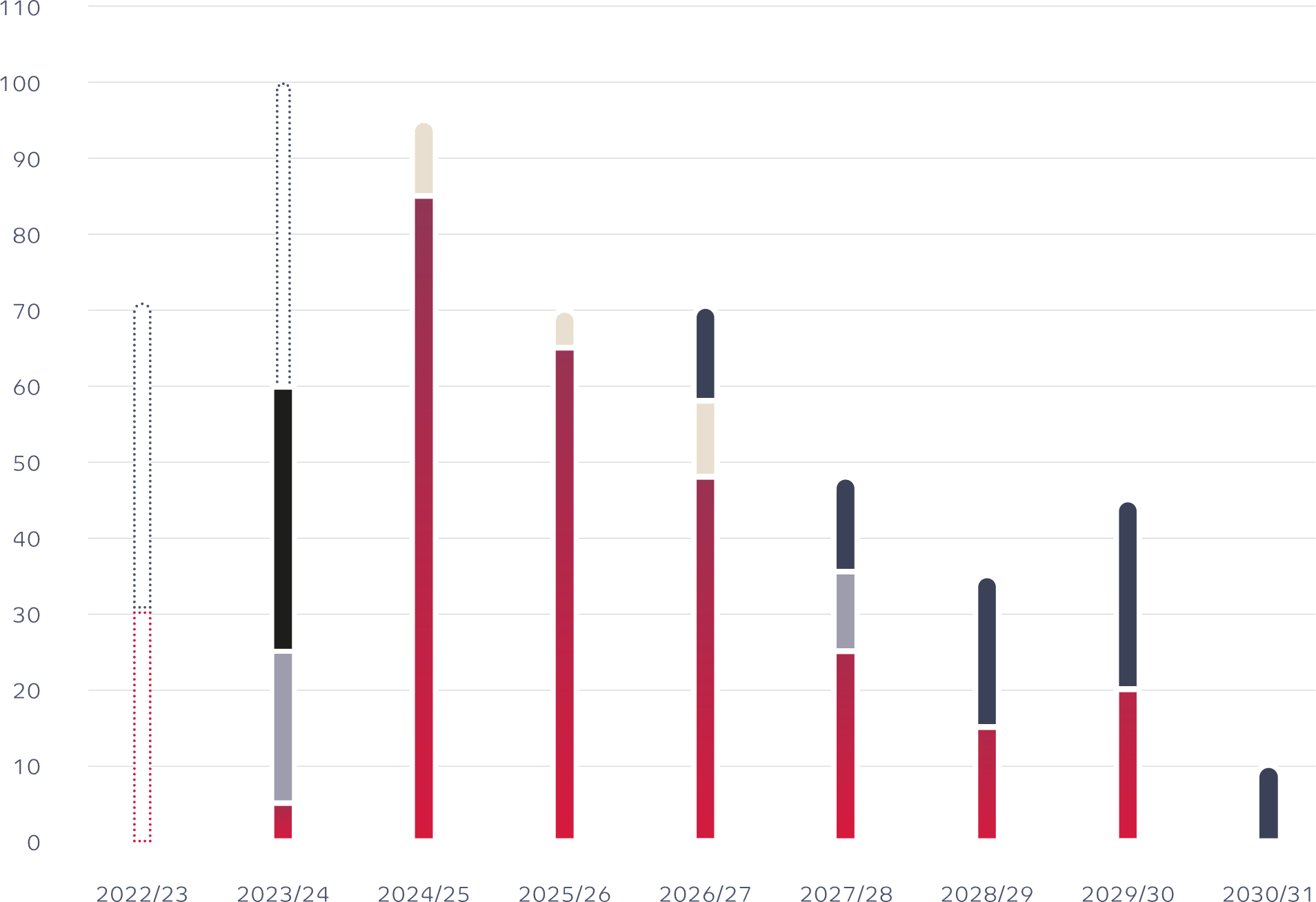 € million
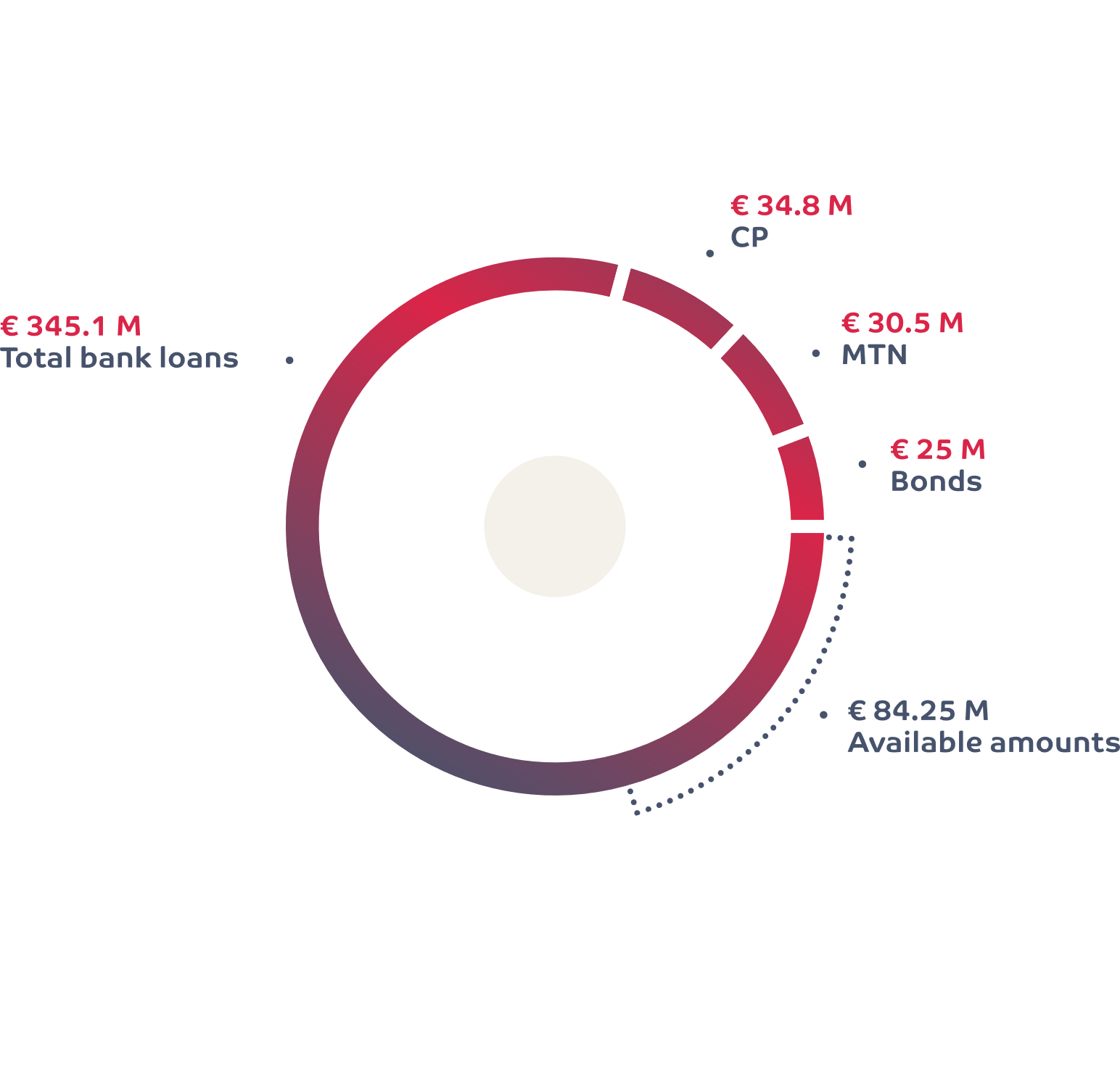 Bank loans
Bond
Bank loans new
MTN
Bank loans refinanced
CP
CP refinanced
Total debt duration: 3.4 years
19
ACTIVITY SUMMARY
Average cost of financing in 2022/2023: 2.02%
HEDGE STRUCTURE AS OF 30/09/2023
Fully compliant with hedging strategy 
Reduced volatility of financing costs over 5 years
FINANCIAL ACTIVITY
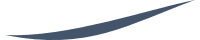 HEDGING ACTIVITY 2022/2023
June 2023 : acquisition of 2 IRS     
Nominal : €20 million
Period : 30/06/2023  31/12/2029
August 2023 : acquisition of 2 IRS
Nominal : €20 million 
Period : 31/12/2026  31/12/2028
September 2023 : liquidation of 4 existing IRS and acquisition of 3 new IRS   
nominal : >= €35 million 
Period : 31/03/2025  30/06/2030
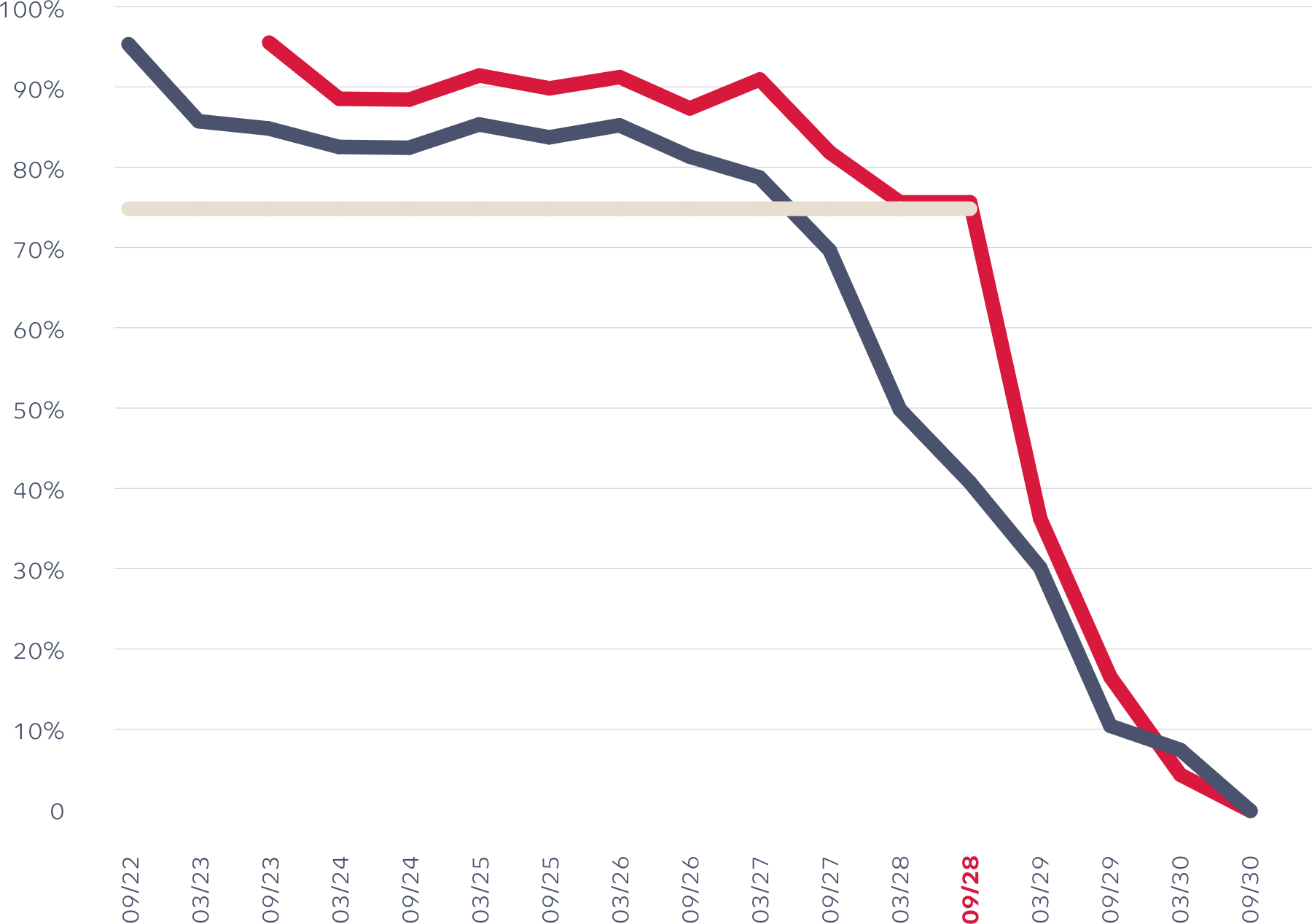 75%
Hedge strategy
Hedge ratio as of 30/09/2022
Hedge ratio as of 30/09/2023
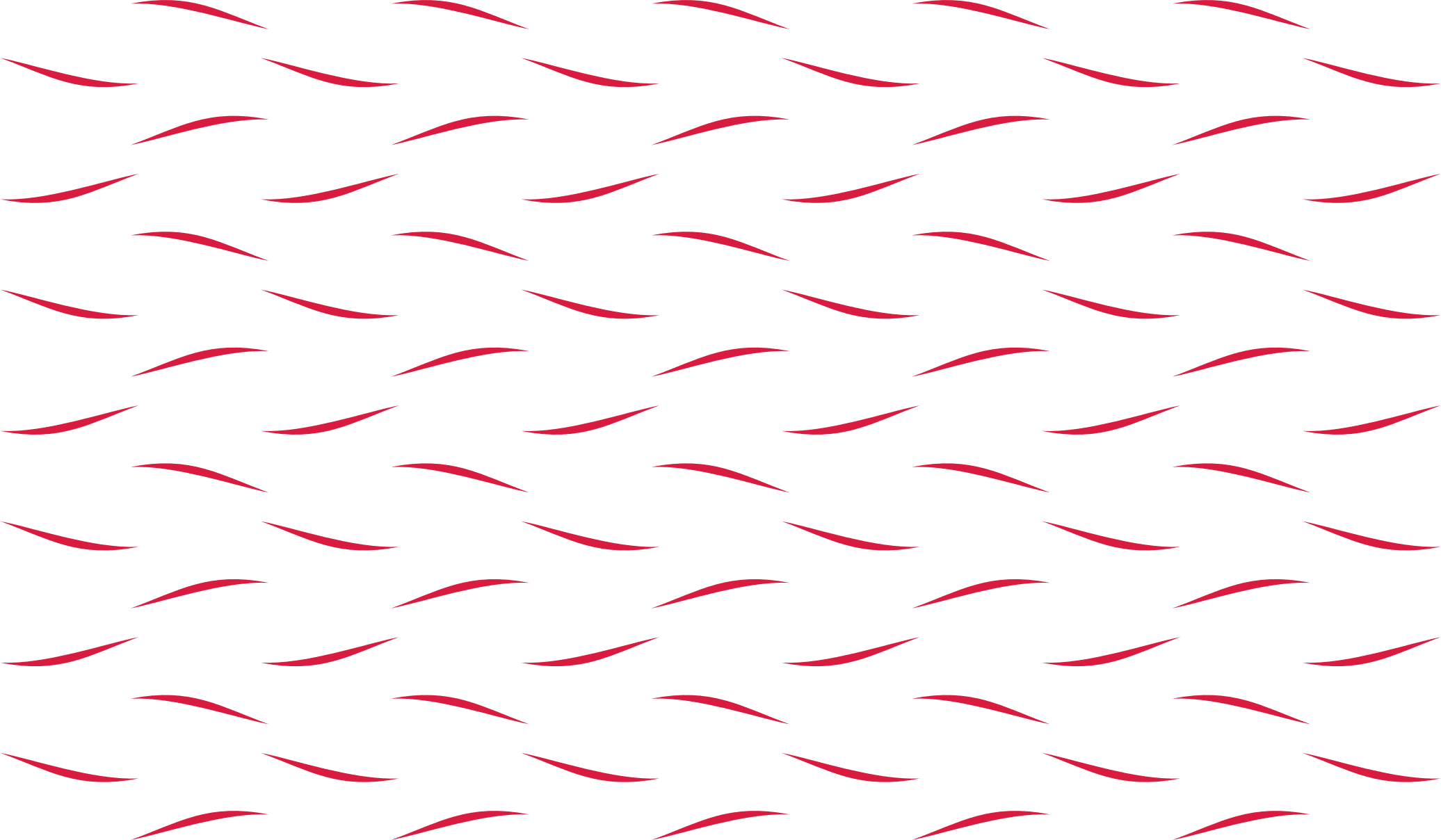 20
ACTIVITY SUMMARY
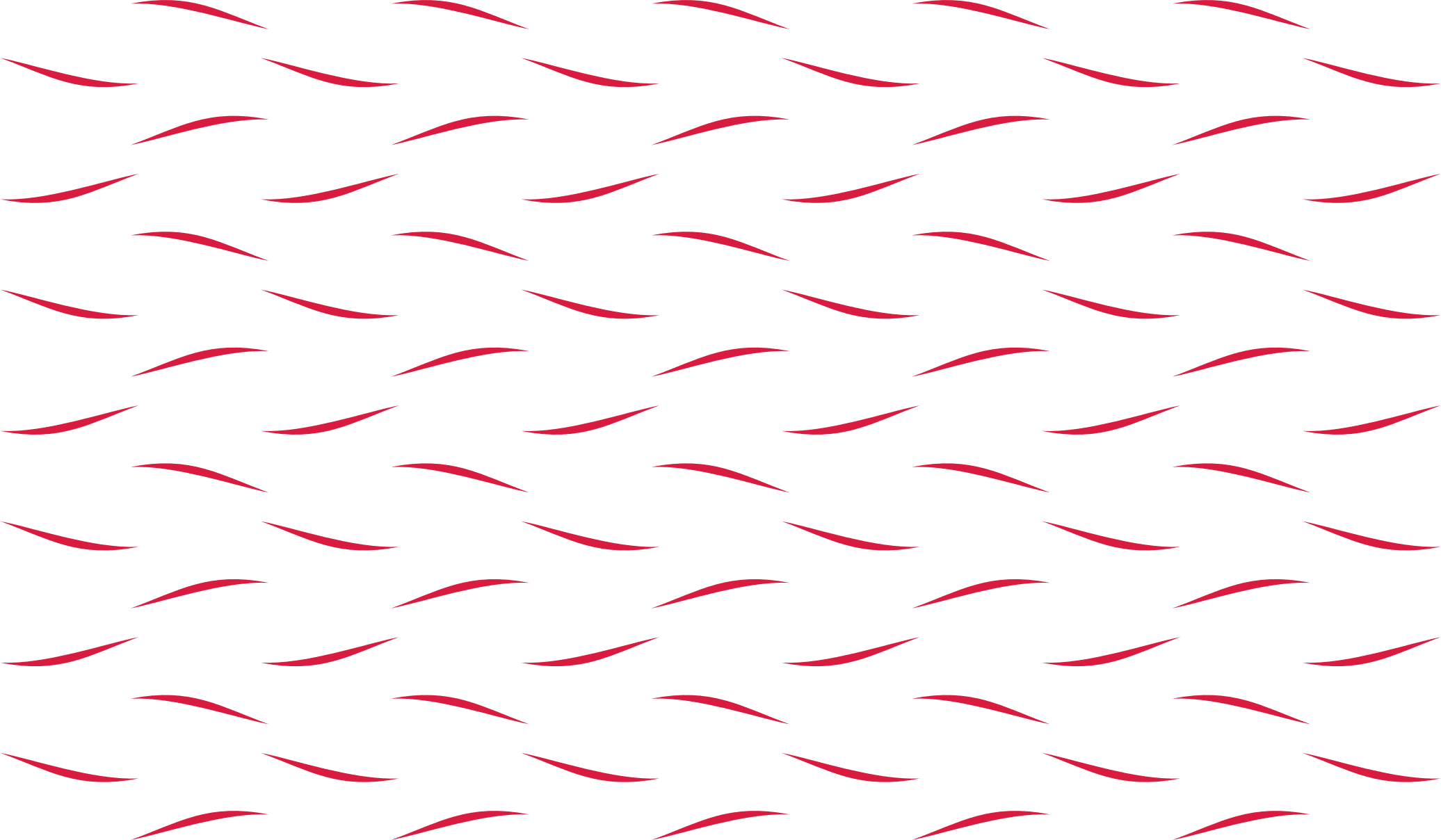 FINANCIALS
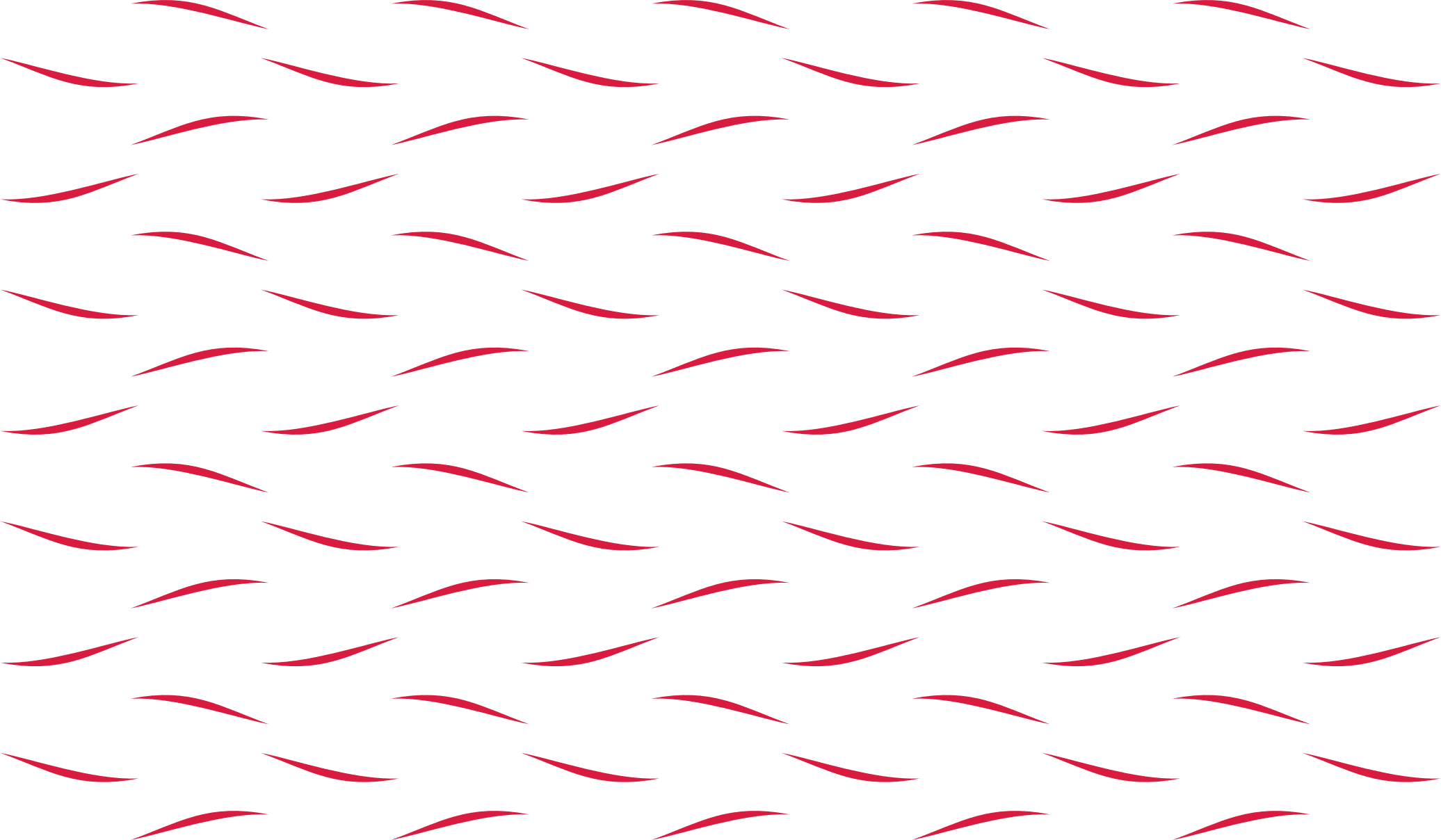 21
FINANCIALS
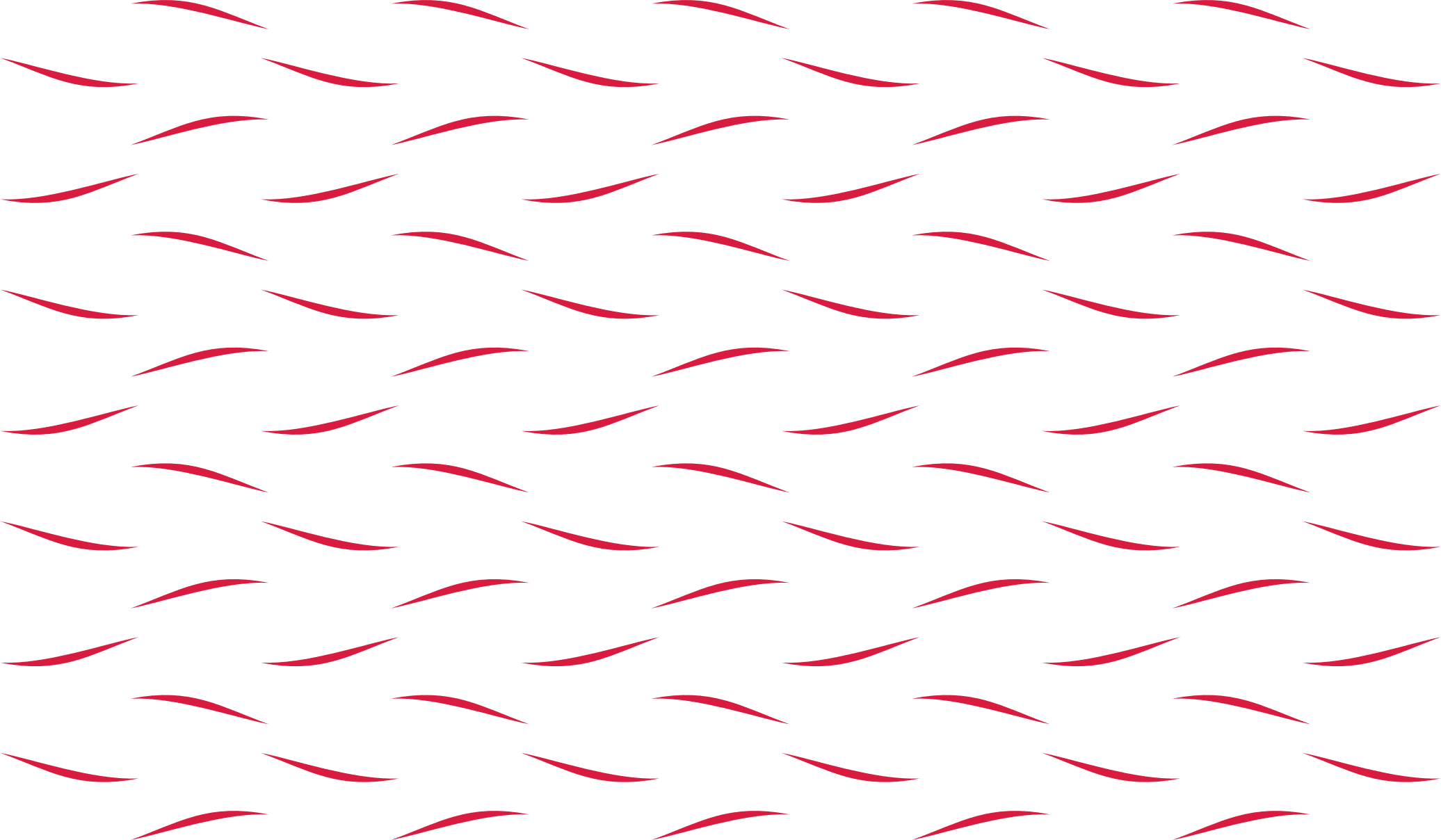 ANNUAL CONSOLIDATED RESULTS
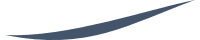 22
FINANCIALS
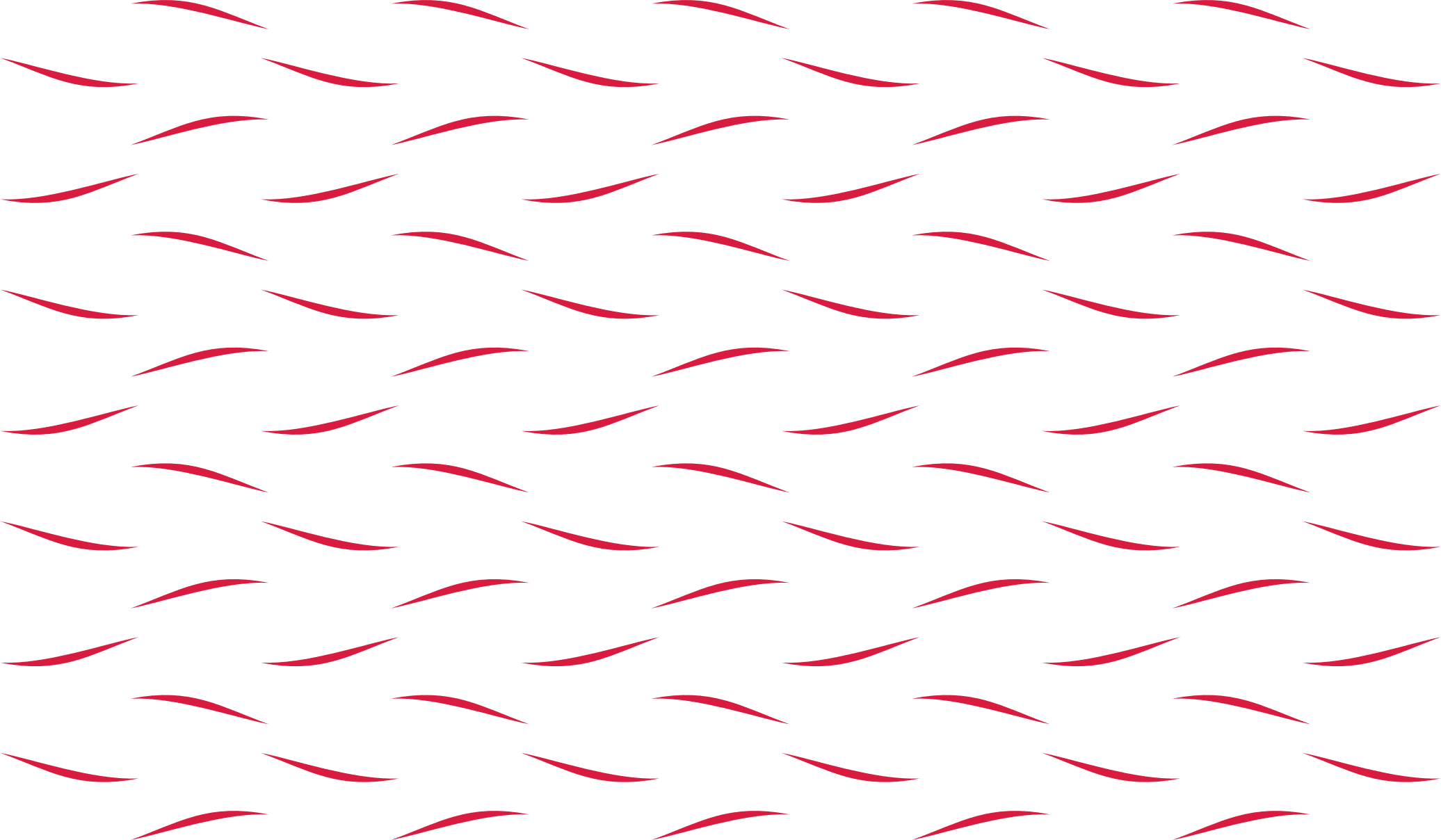 YEAR-END BALANCE SHEET
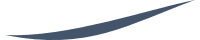 23
FINANCIALS
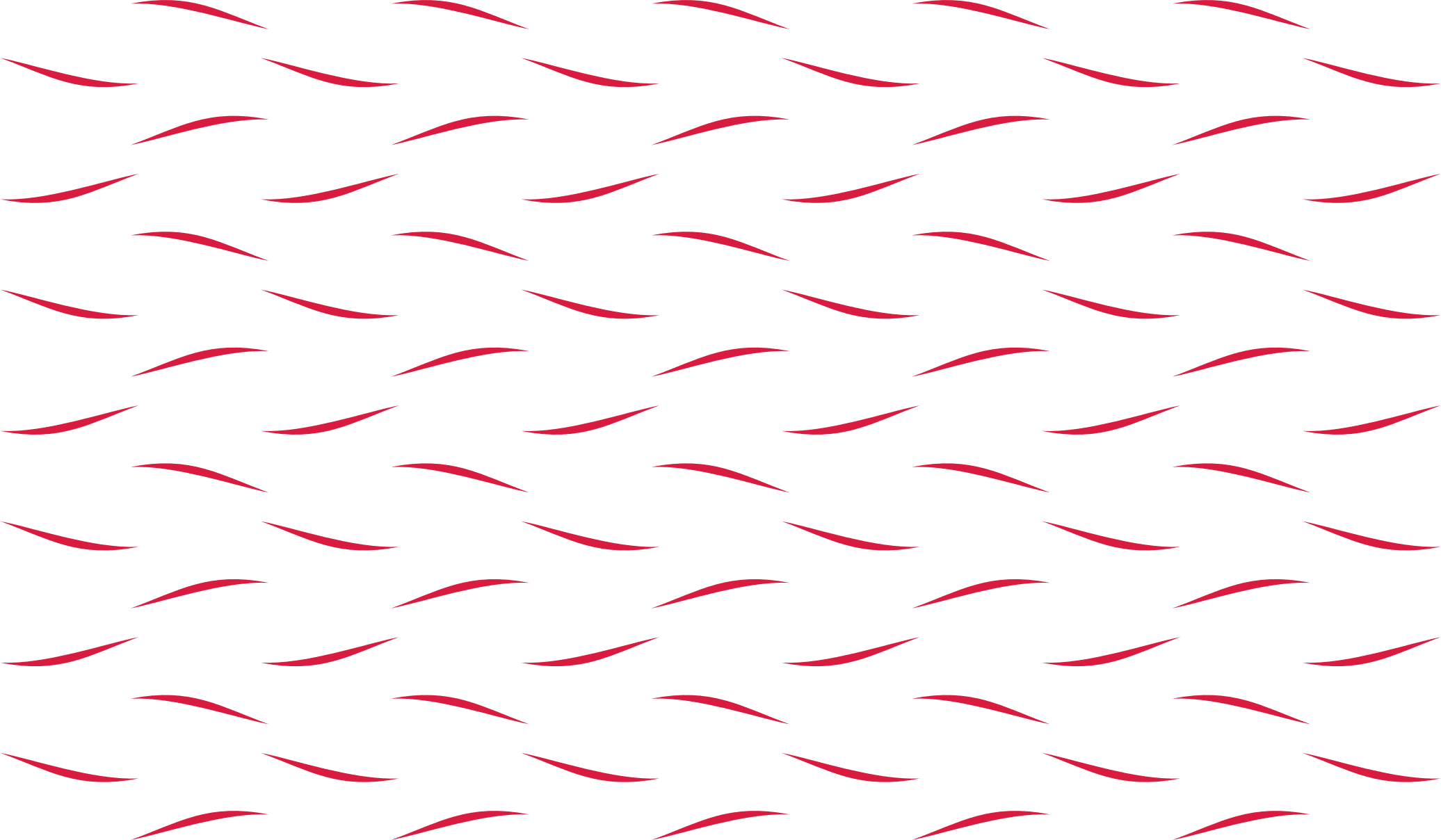 SHARE PRICE & DIVIDEND POLICY
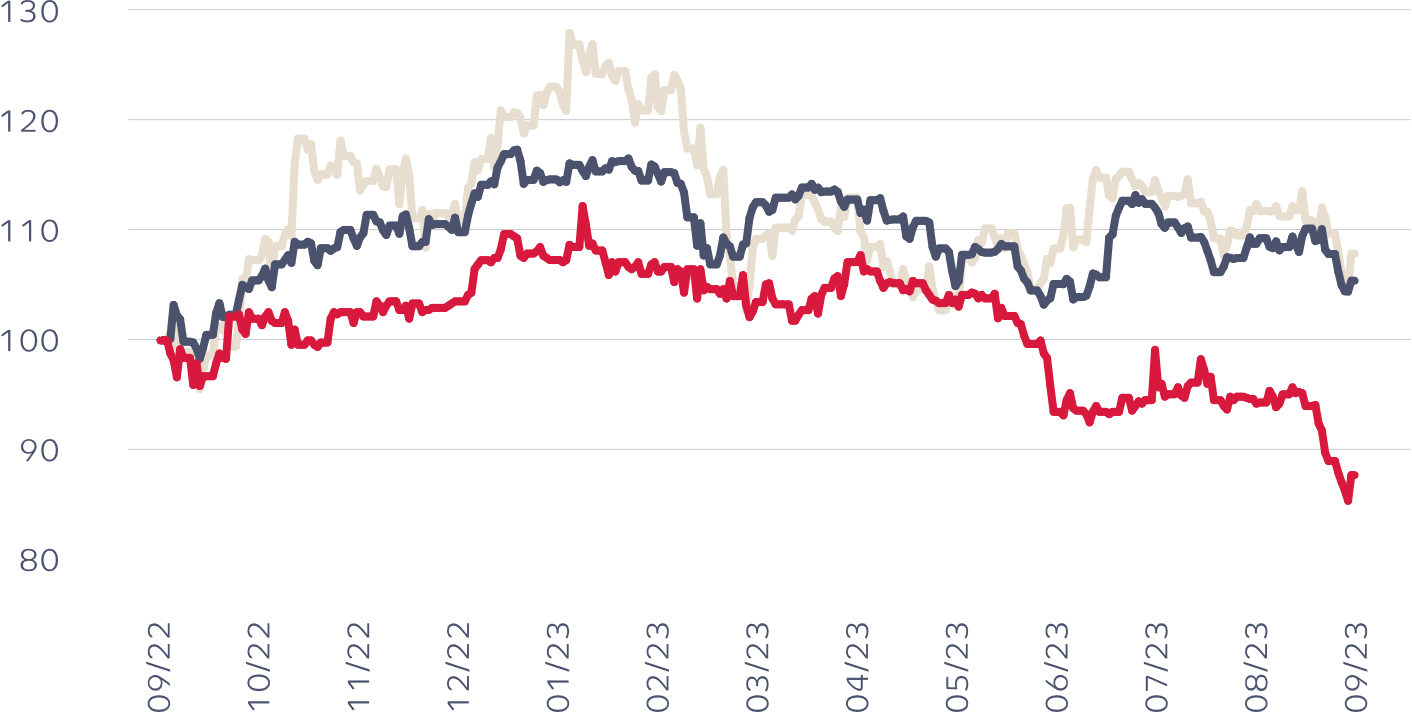 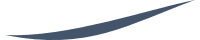 2022-2023
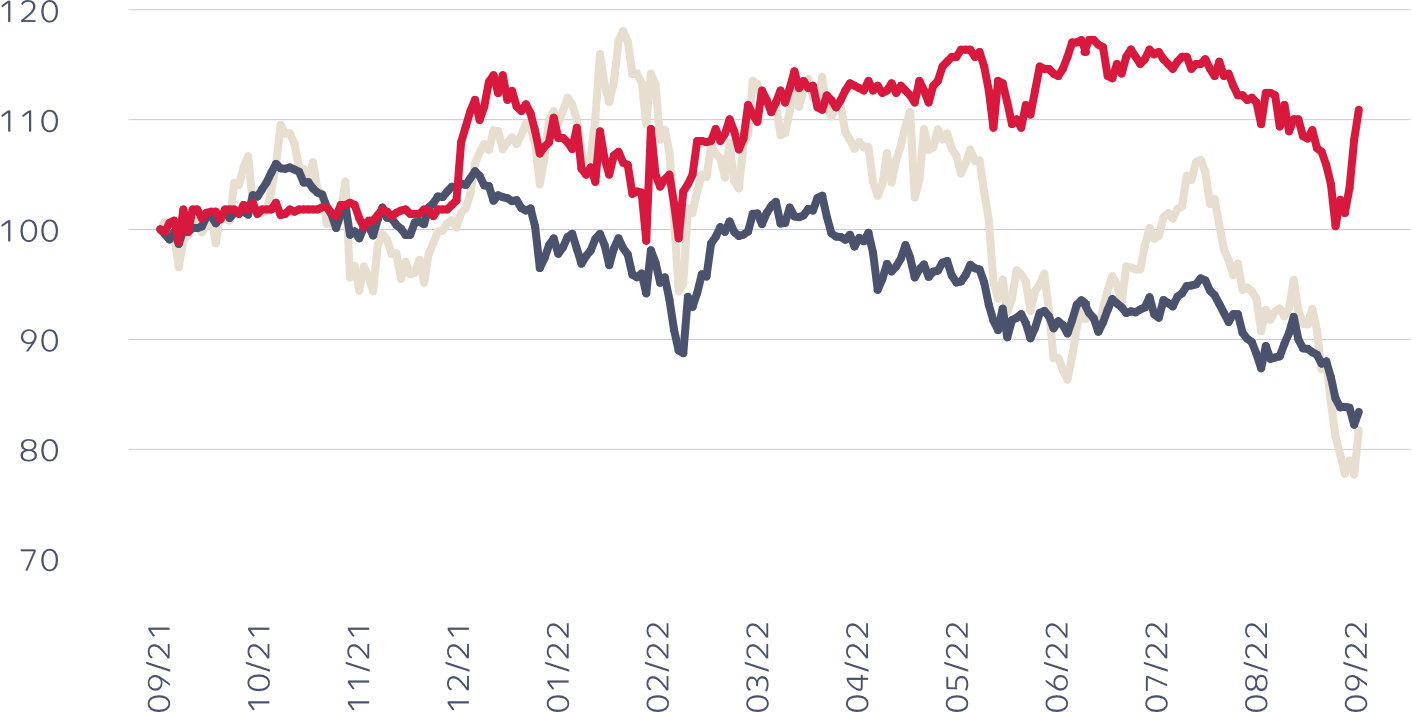 * Dividend proposed at the AGM
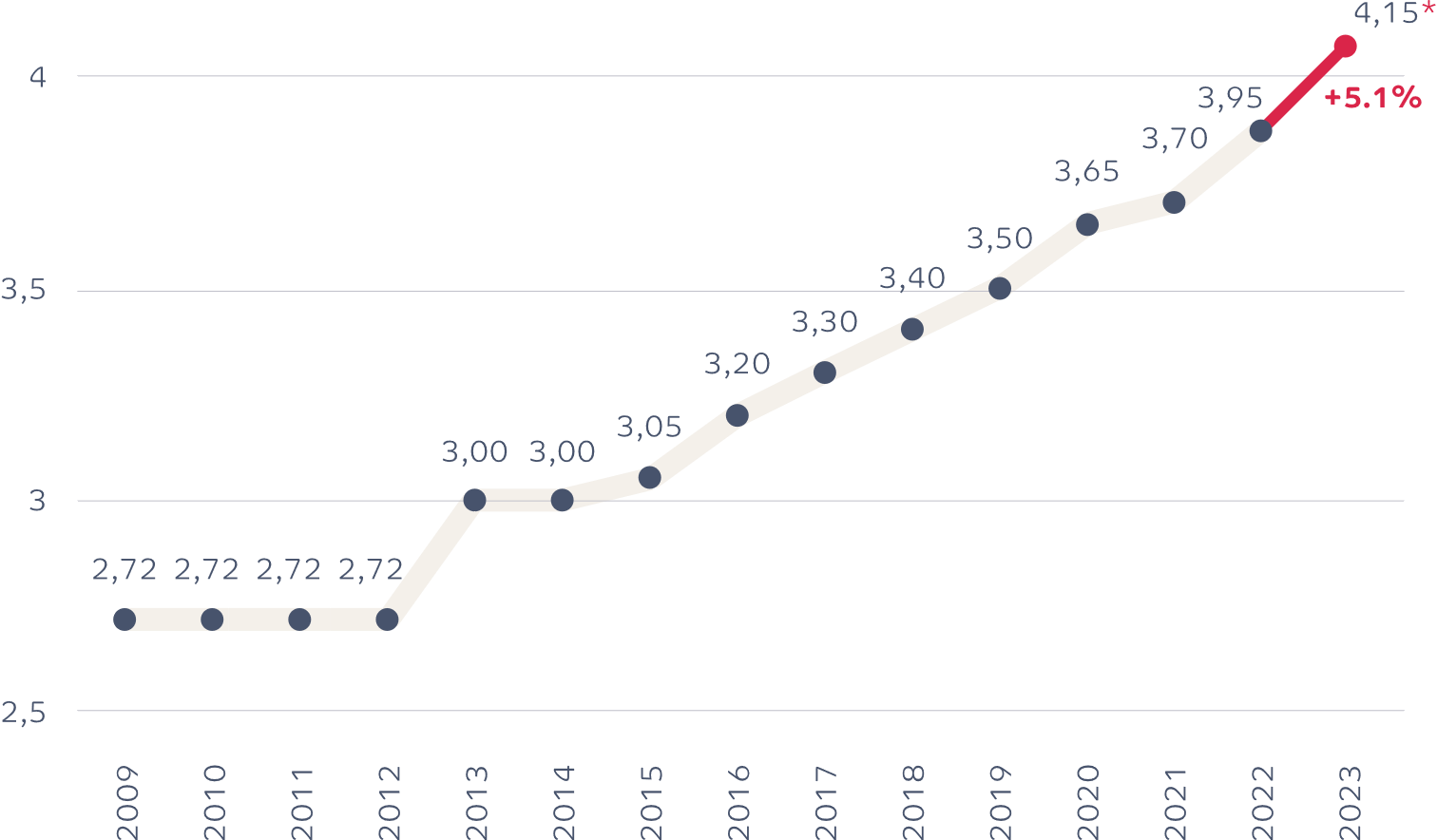 2021-2022
Ascencio total return index
EPRA Retail Europe total return index
BEL 20 total return index
24
Pay-out ratio : 78.0%
FINANCIALS
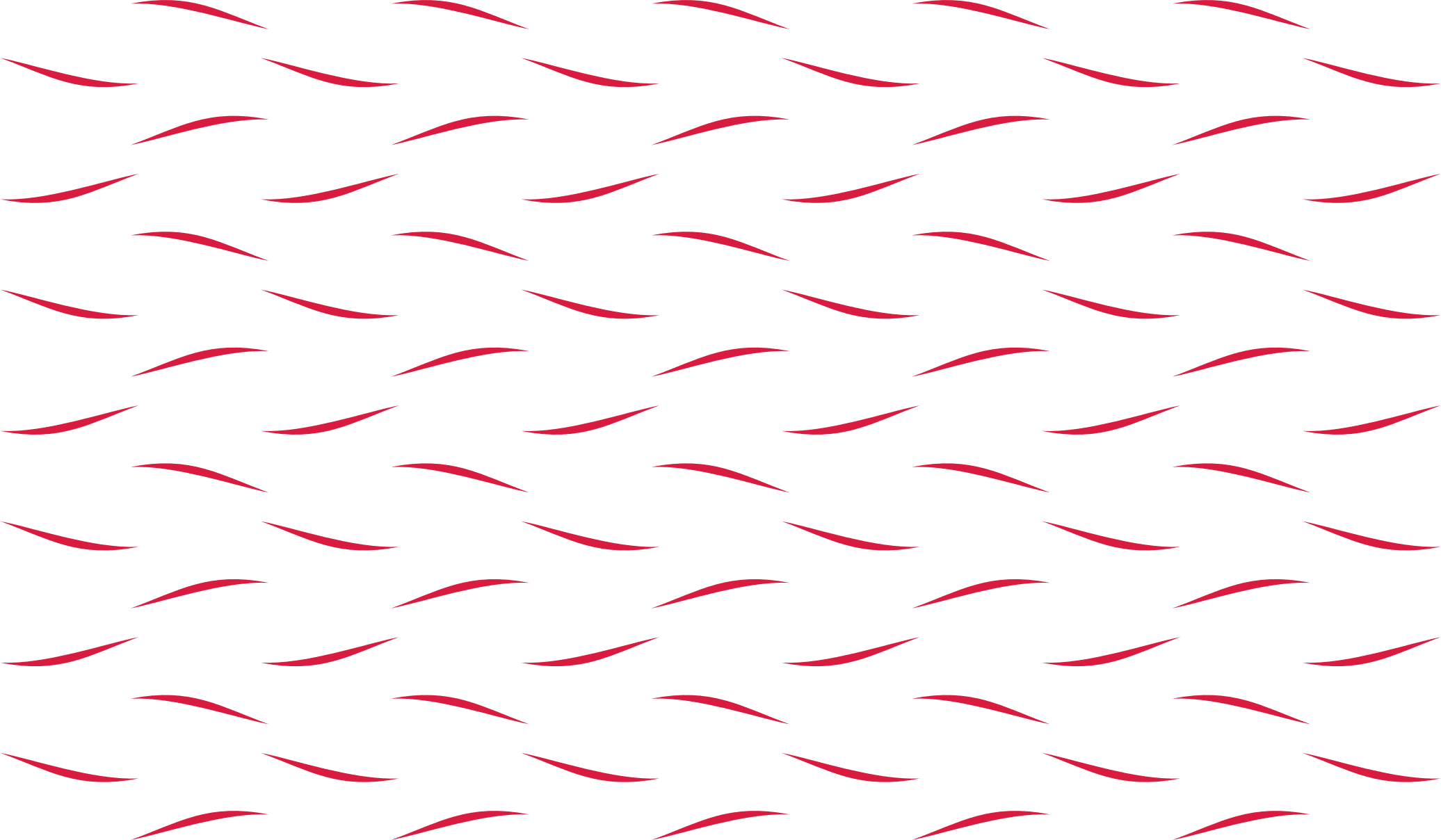 OUTLOOK
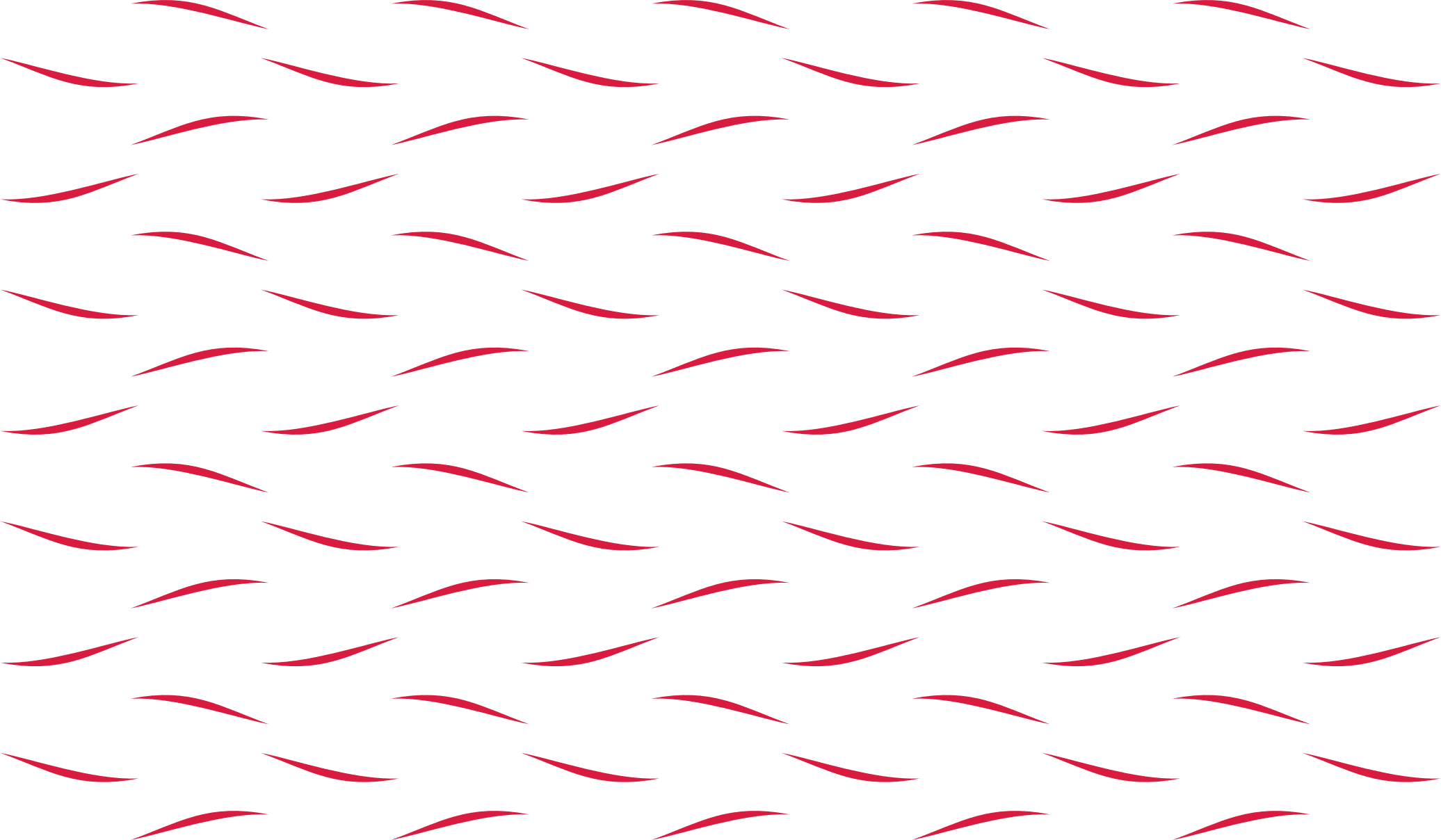 25
OUTLOOK
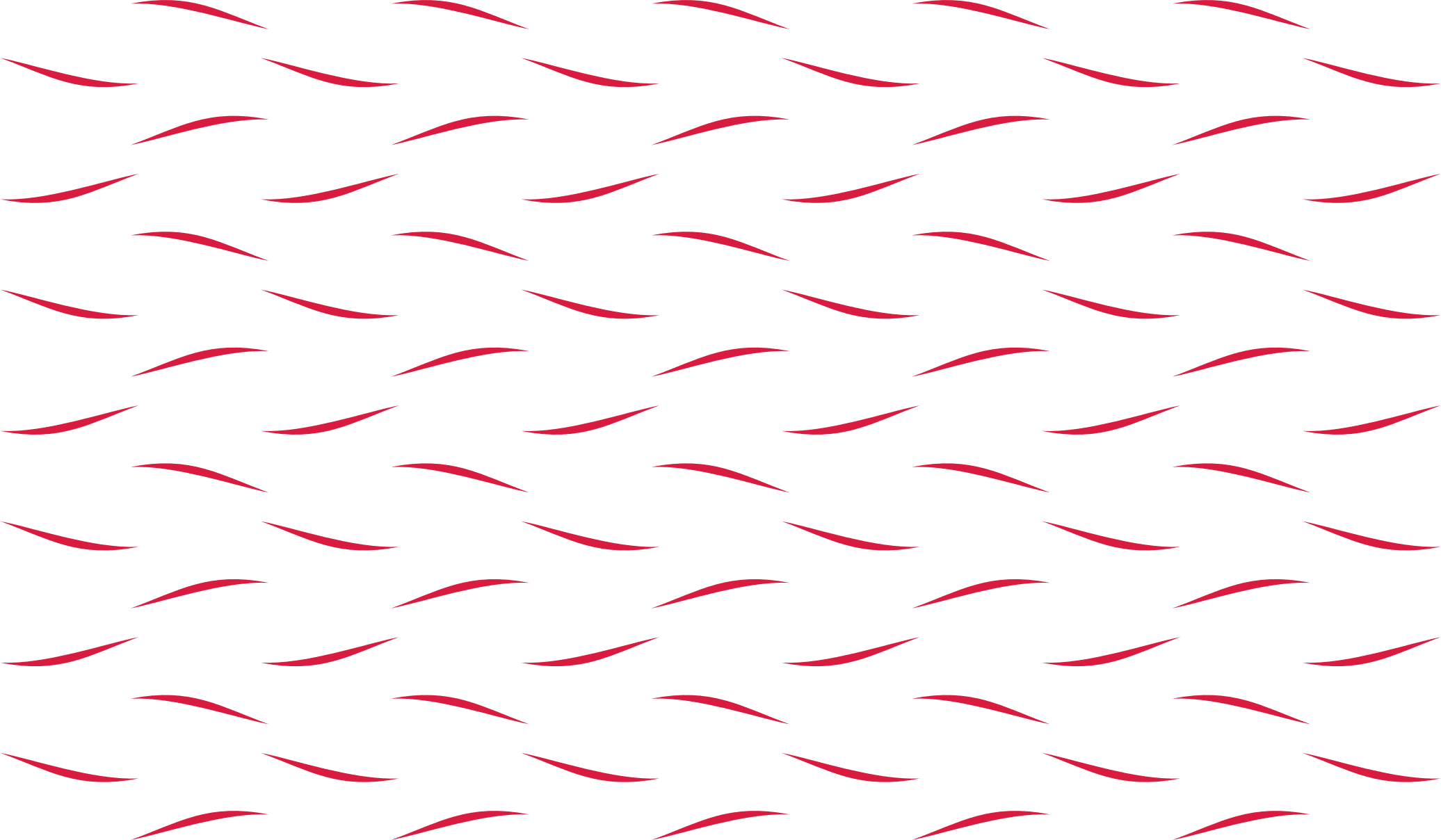 Stick to its strategic vision
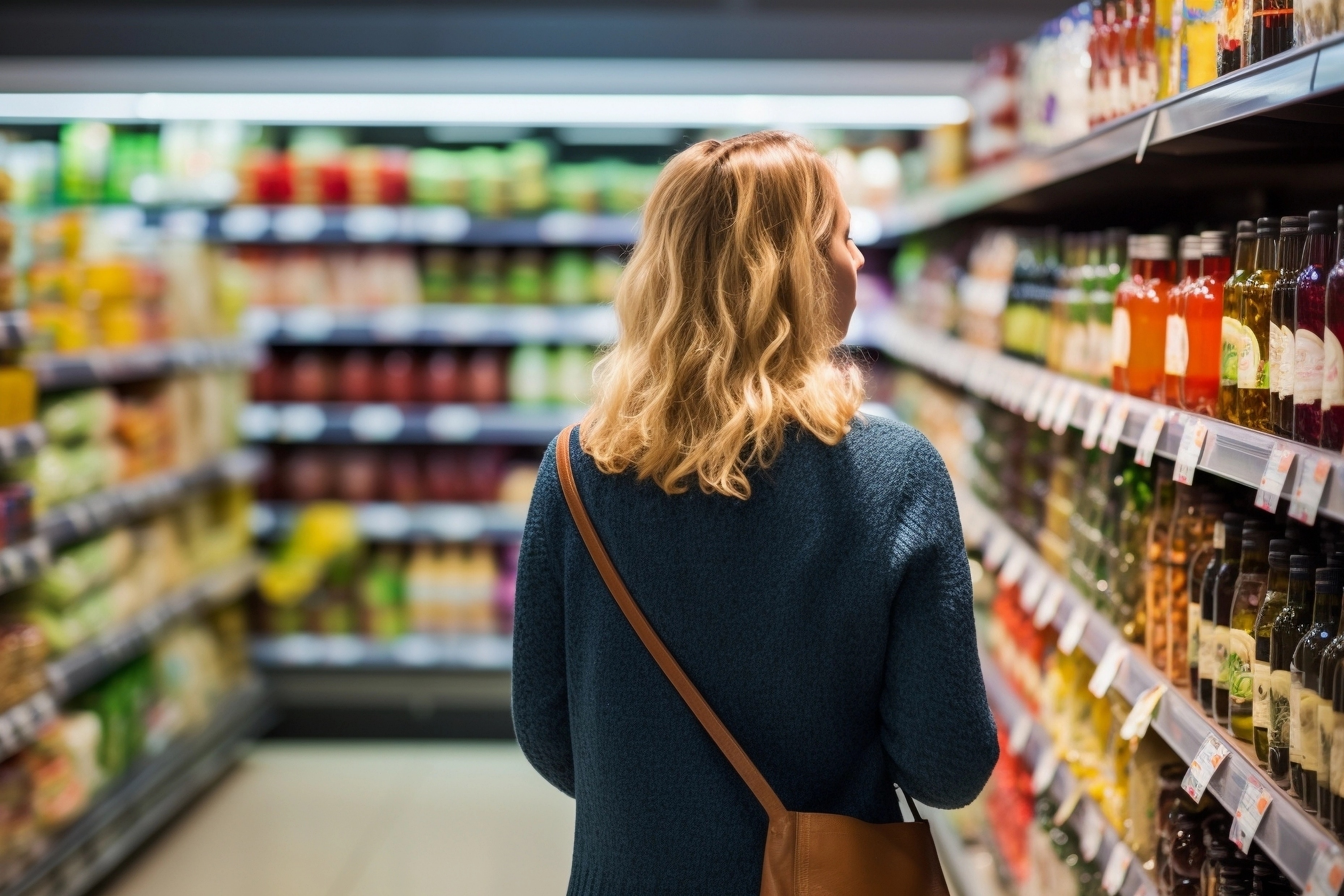 Proactive portfolio management
Customer-centric approach
Selective investment policy
Developing a team of highly qualified professionals
Preservation of a strong balance sheet structure 
    & sufficient liquidity
26
OUTLOOK
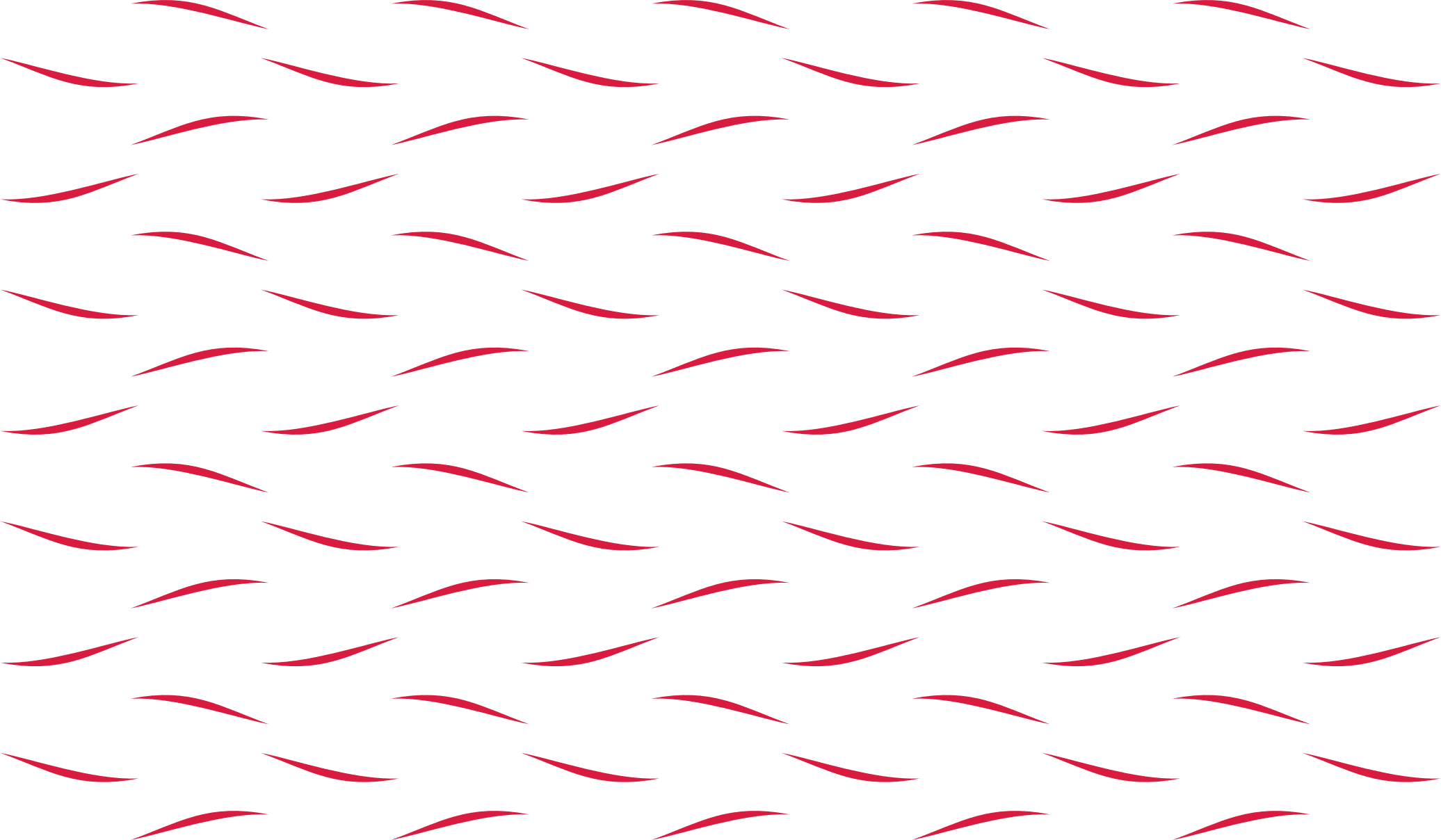 Q & A
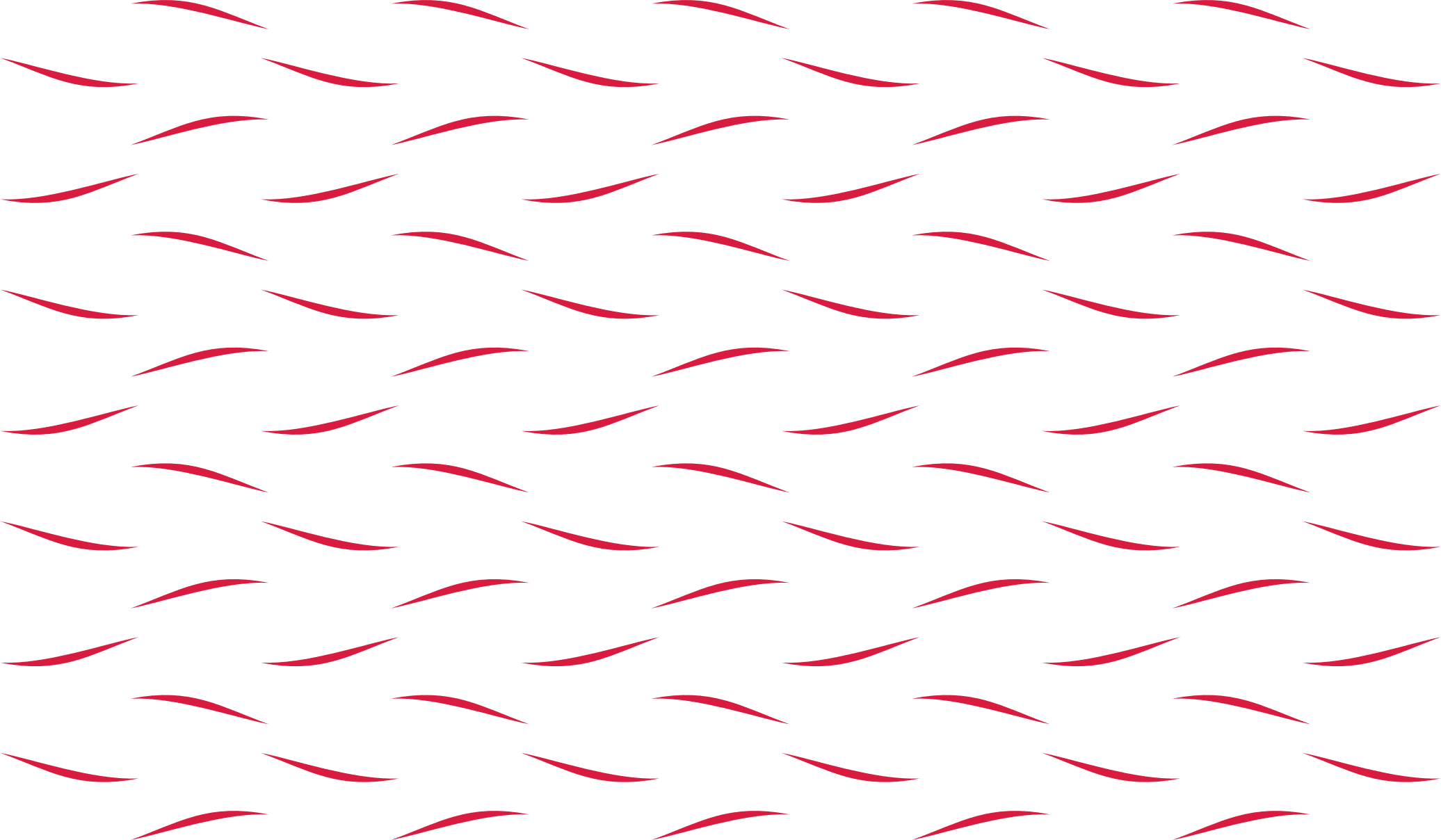 27
Q & A
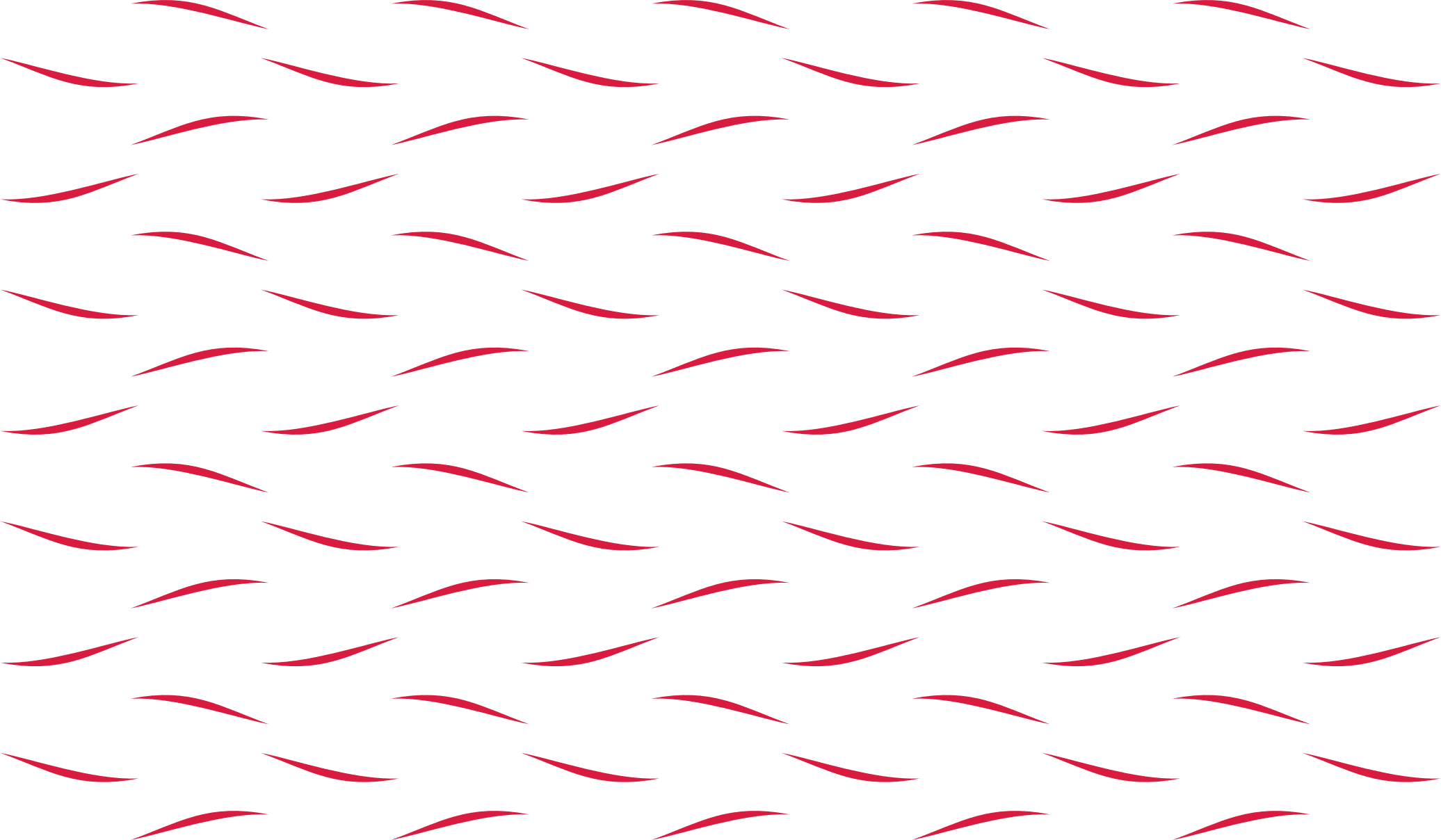 APPENDIX
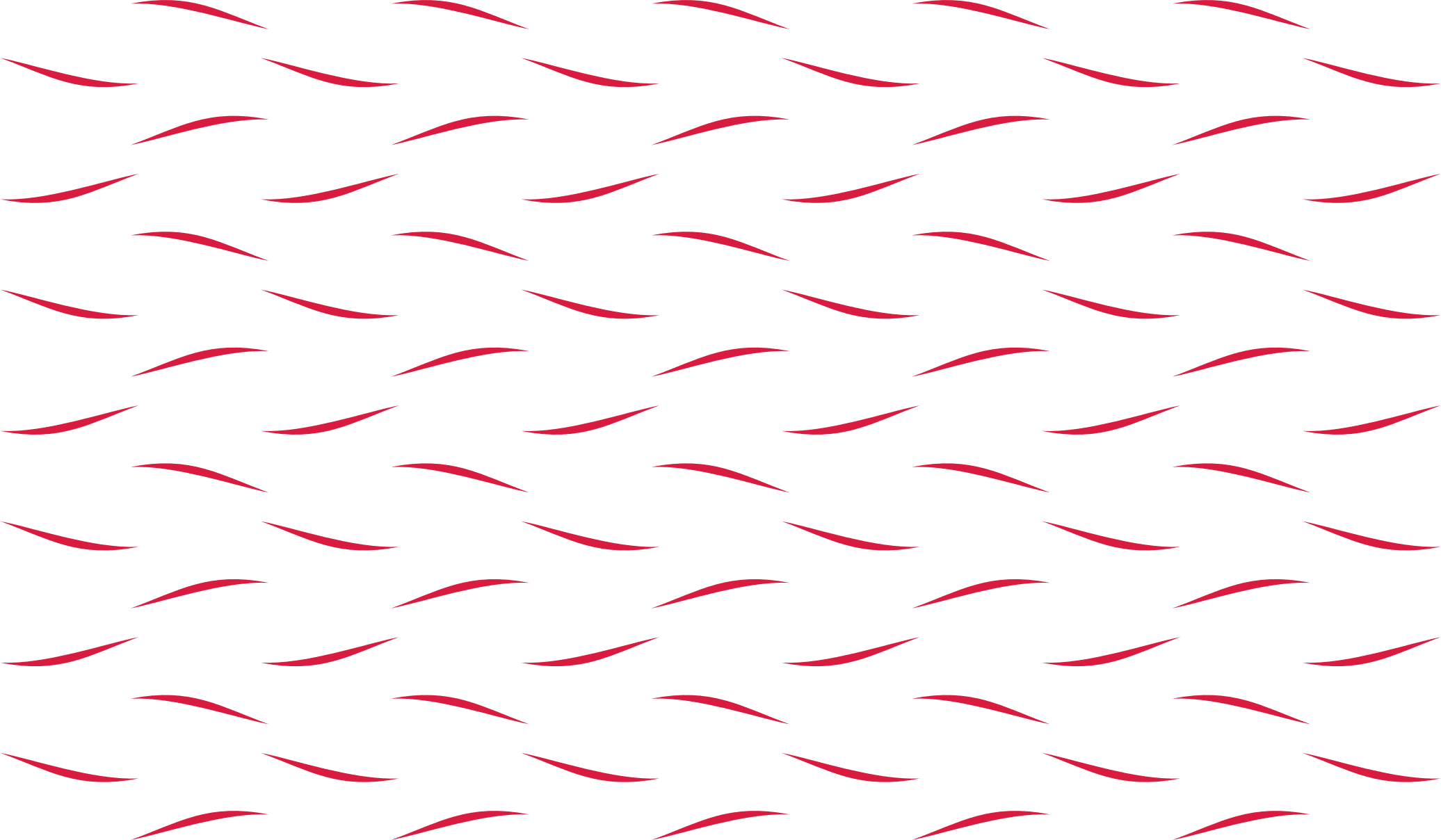 28
APPENDIX
HISTORY
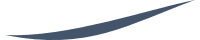 2006Creation of Ascencio
2007Ascencio is listed on Euronext Brussels
2010Acquisition of 7 Grand Frais
2011Acquisition of 2 retail parks in France (« Le parc des Bouchardes » and « Le Parc des Cyprès »)
2014Capital increase of €81.5 million
2015Acquisition of a retail park in Belgium (« Bellefleur »)
2012
Contribution in kind (€2.4 million new equity)
Acquisition of a retail park in France (« Le Parc des Drapeaux »)
2013Acquisitions: 
30 retail units near the Cora shopping centers in Belgium 
A retail park in France (« Les Portes du Sud »)
2020Acquisition of 5 Casino supermarkets in France
2023Takeover of the Mestdagh supermarkets by Intermarché
2016Acquisitions: 
A retail park in Belgium (« Les Papeteries de Genval »)
3 units in Spain
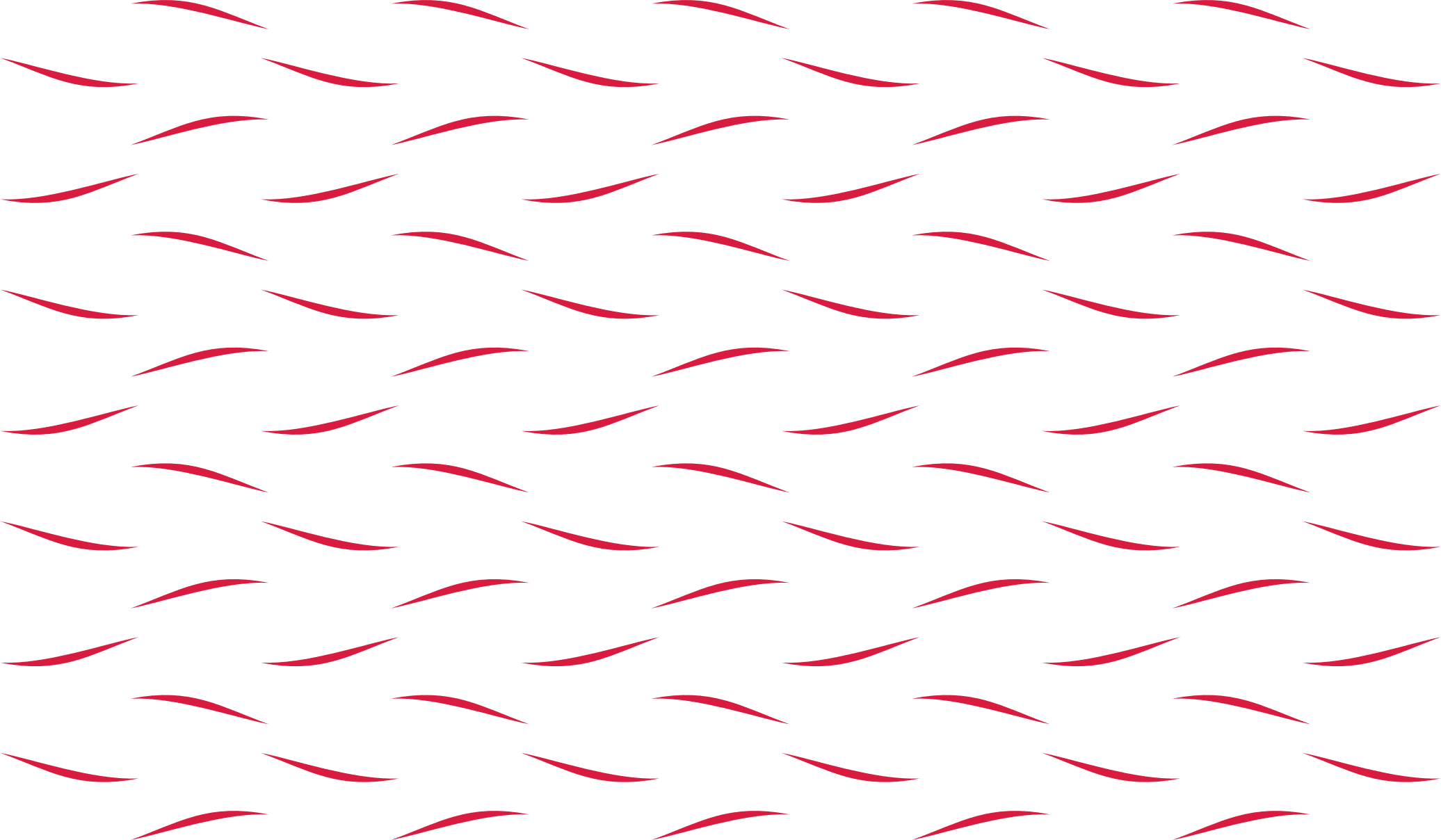 29
APPENDIX
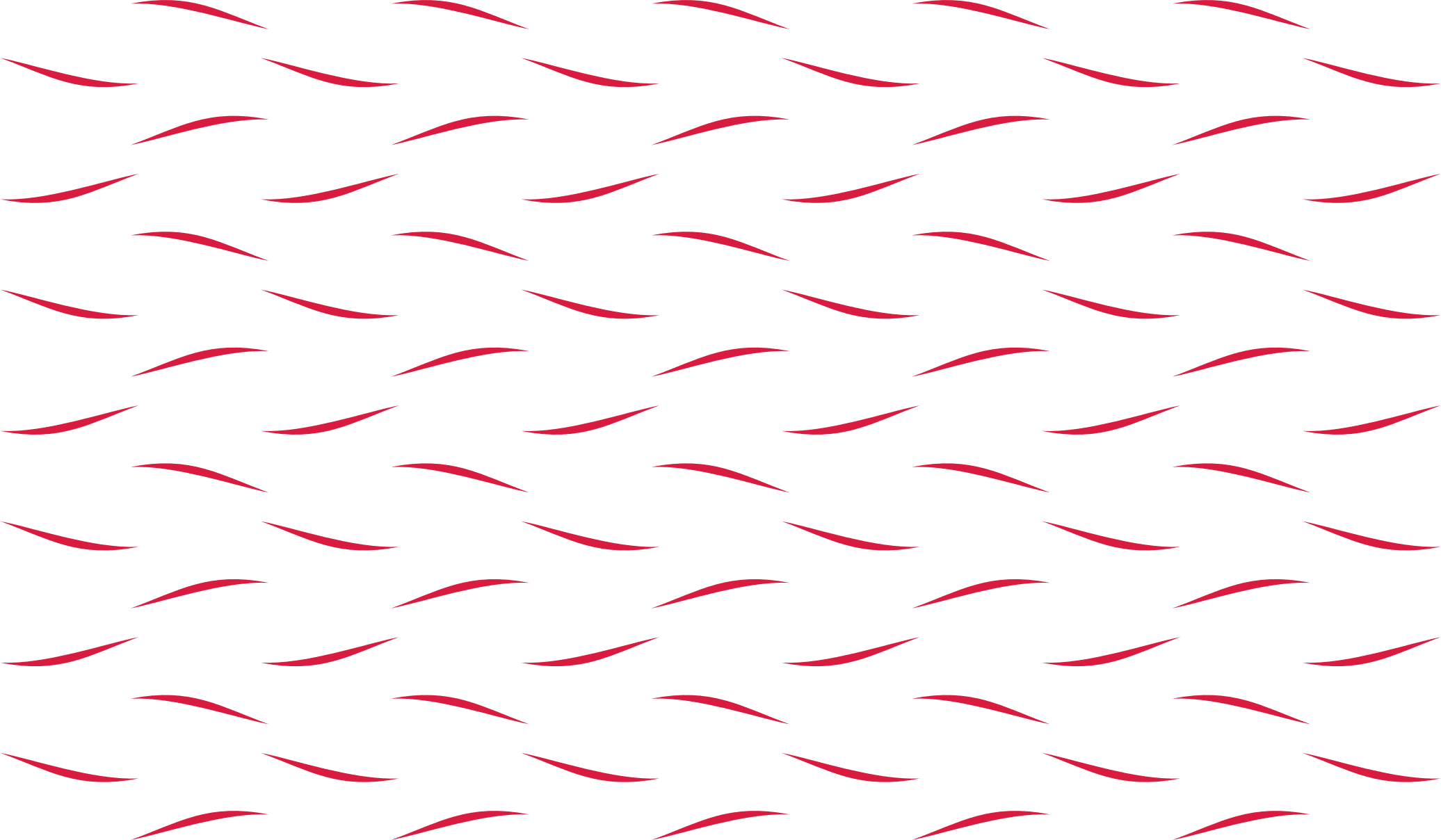 SHAREHOLDING STRUCTURE
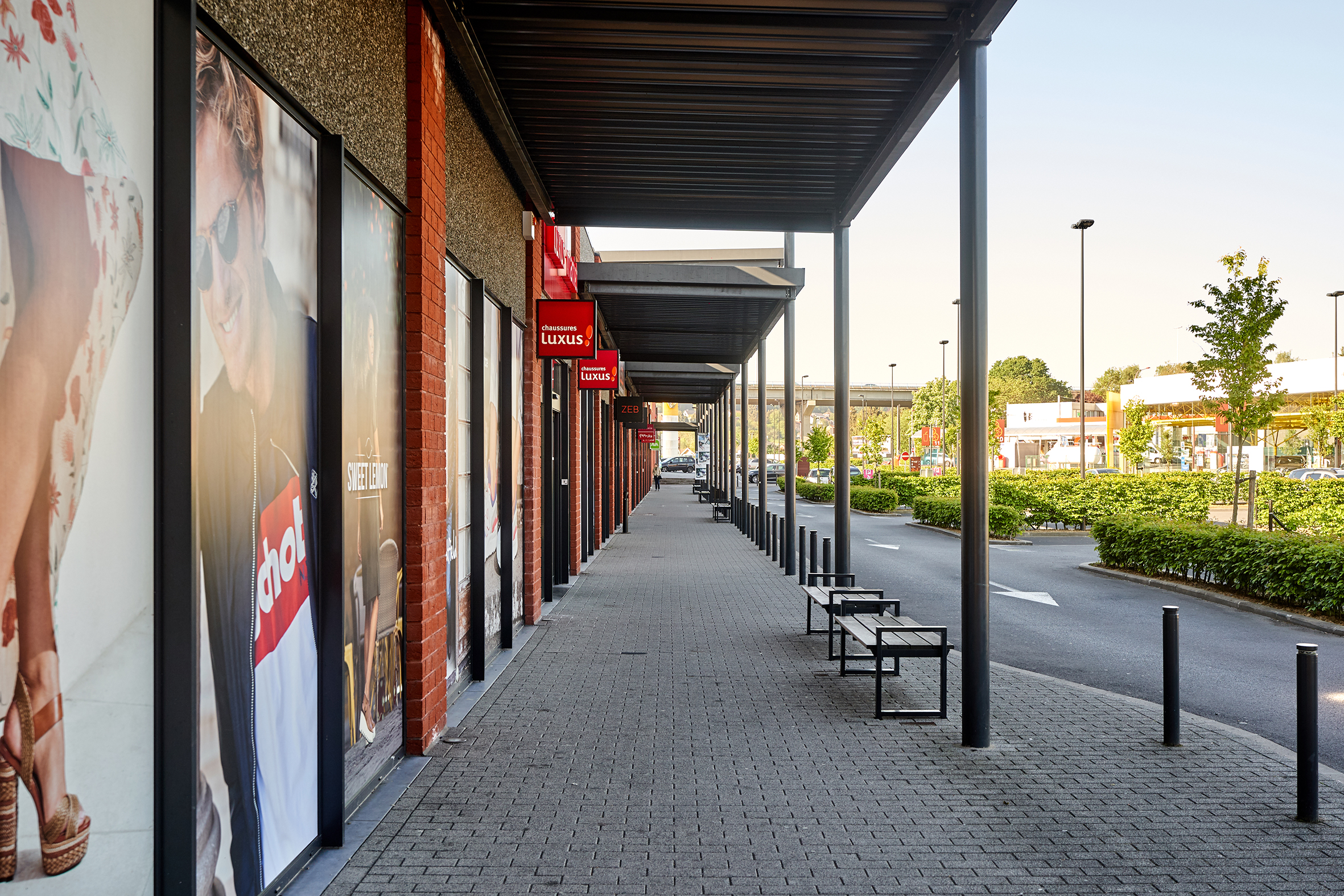 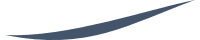 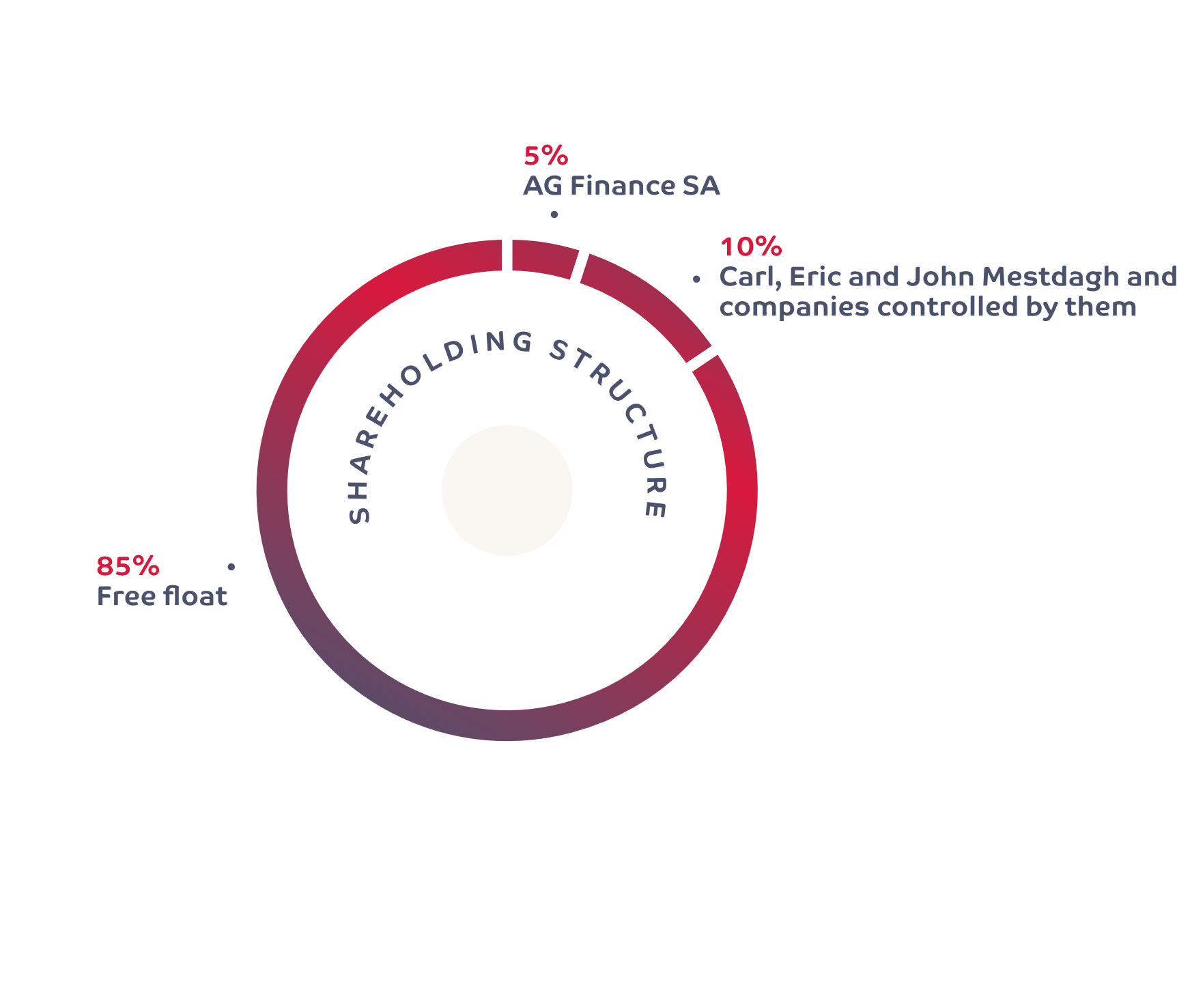 30
APPENDIX
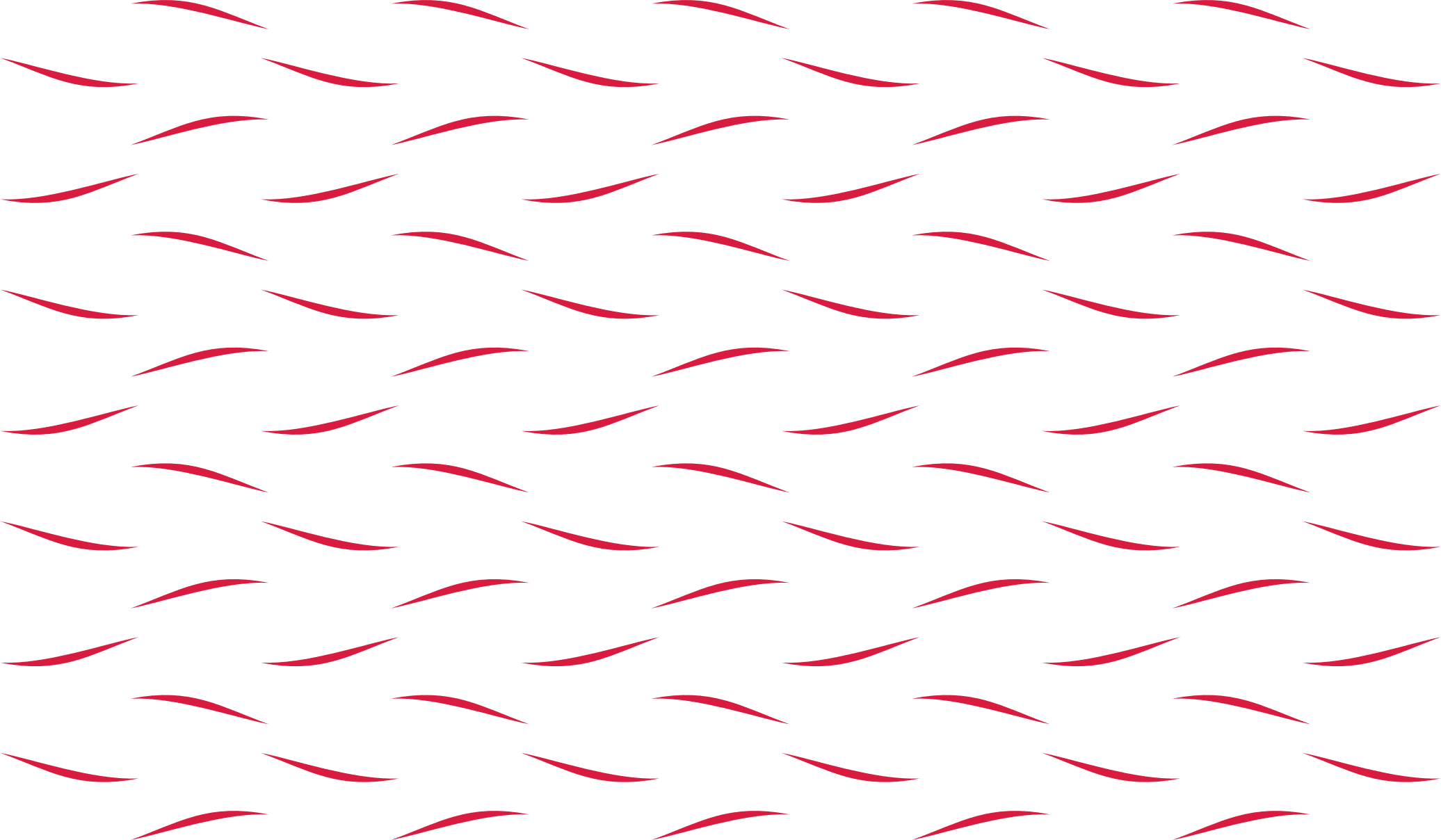 STATUS
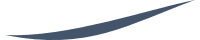 SIR/GVV(Belgium)
Risk diversification (20%)
Limitation of debt (65%)
Obligation of distribution (80%)
Tax transparency
Control by the FSMA
Free float (min 30%)
SIIC(France)
No limitation of debt
Tax transparency
Obligation of distribution:
95% of net rental income
70% of capital gains
100% of dividend from subsidiaries
5% withholding tax on profits according to BE-FR directive
SOCIMI(Spain)
Identification of shareholder’s structure (> 95%)
At least 80% of eligible assets
At least 80% of rental income
No diversification limitation
Holding period of at least 3 years
No minimum obligation of distribution but special tax on undistributed profits
No withholding tax on profits according to BE-SP directive
31
APPENDIX
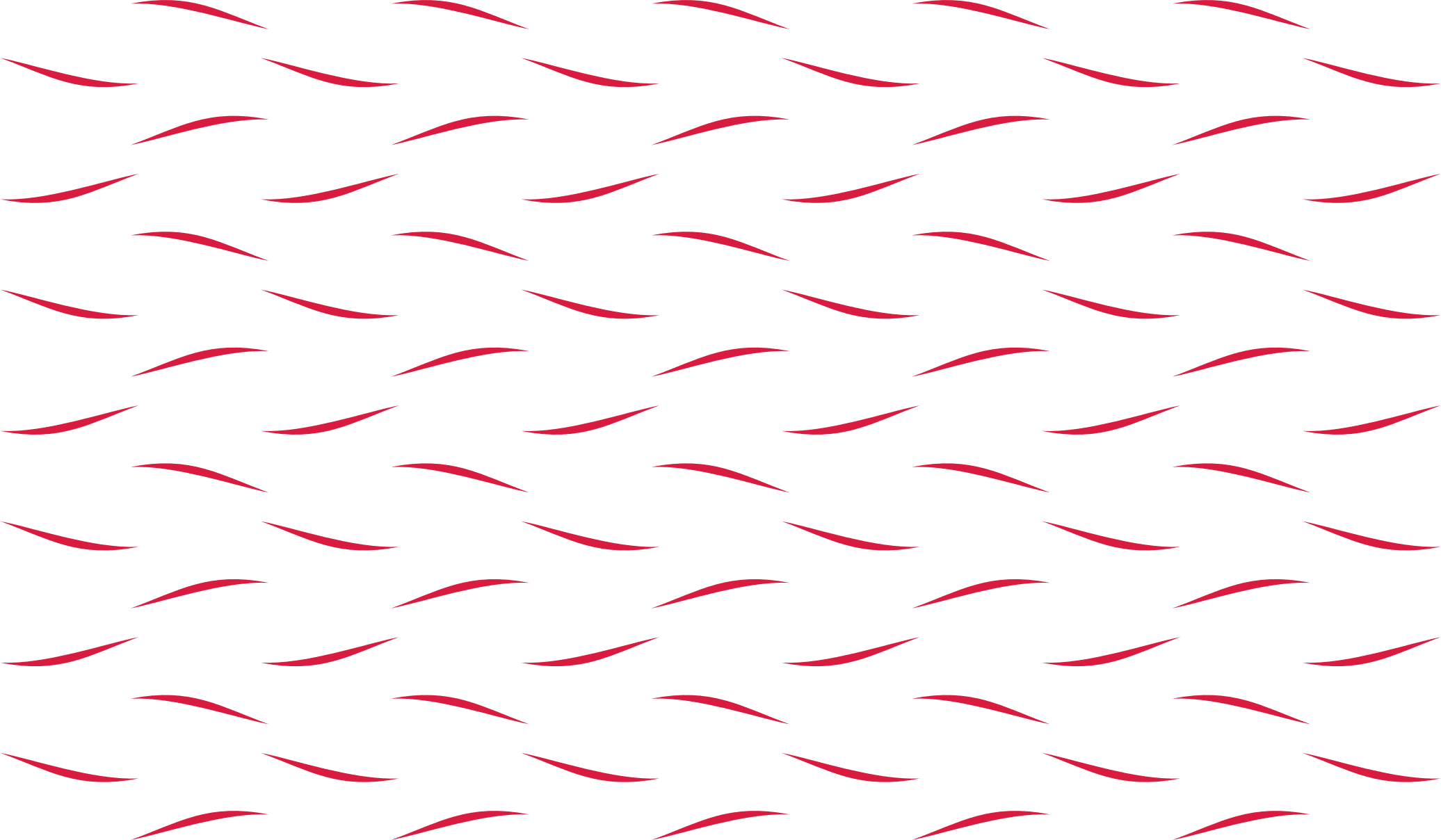 Consolidated balance sheet
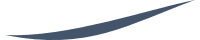 32
APPENDIX
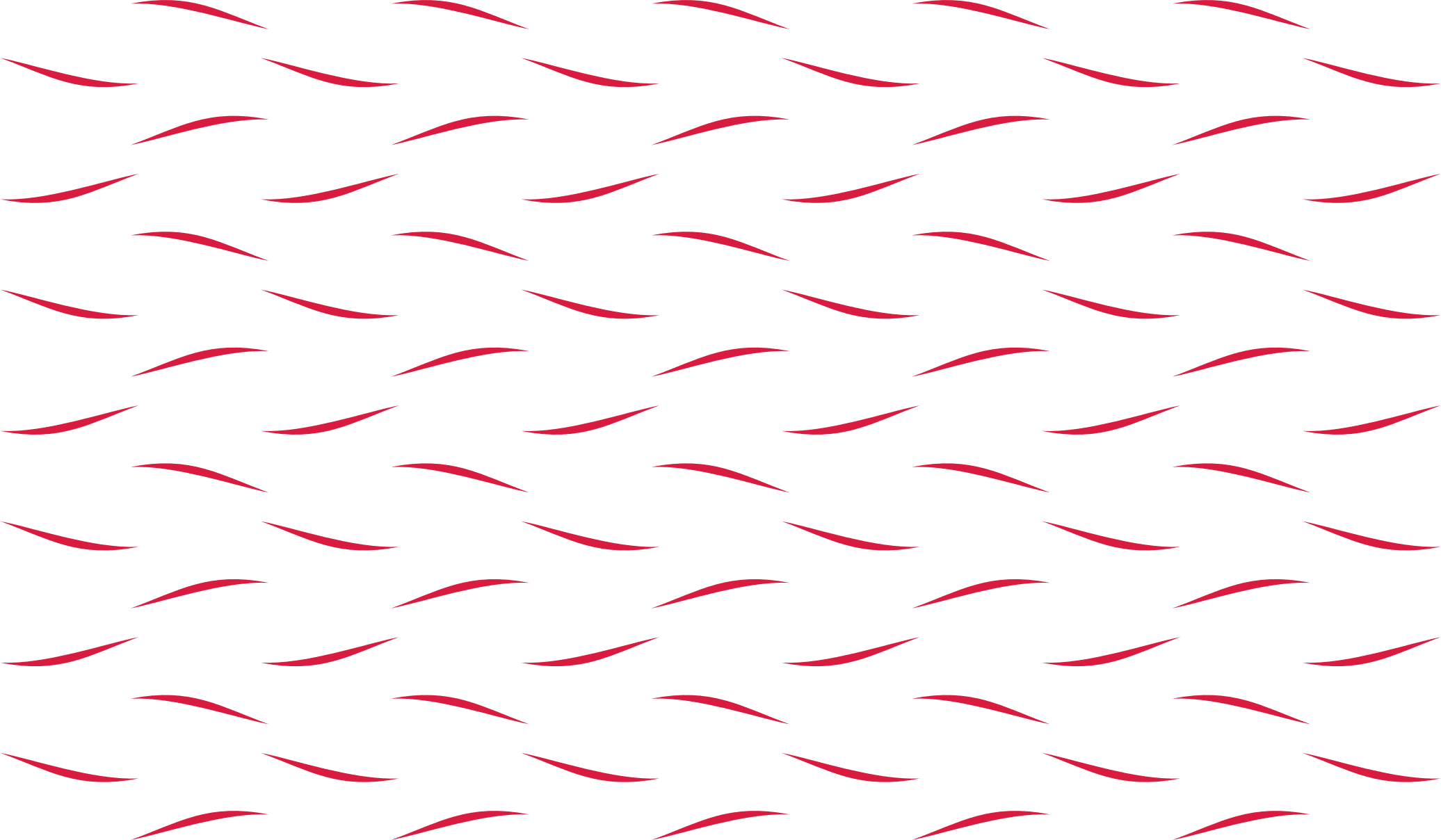 ESG STRATEGY
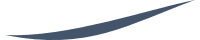 ASCENCIO’S ESG STRATEGY
Environment
Labelling
Decision-making criteria
Database & management platform
Optimising energy performance
Photovoltaic panels
Charging stations
Supplier & Tenants charters
Governance
Governance structure
Remuneration policy
Communication of ESG standards
Social
Training
Internal satisfaction survey
Positive office
Telework policy
Mobility
Social & philanthropic policy
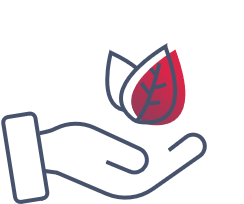 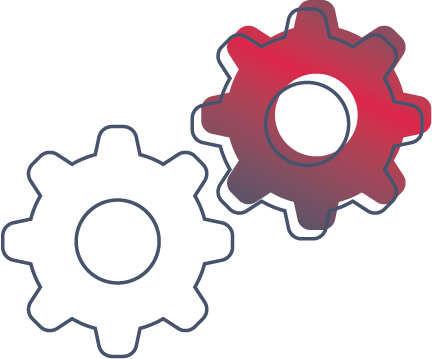 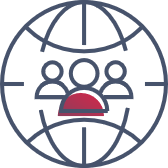 + DIGITALISATION PROGRAM
33
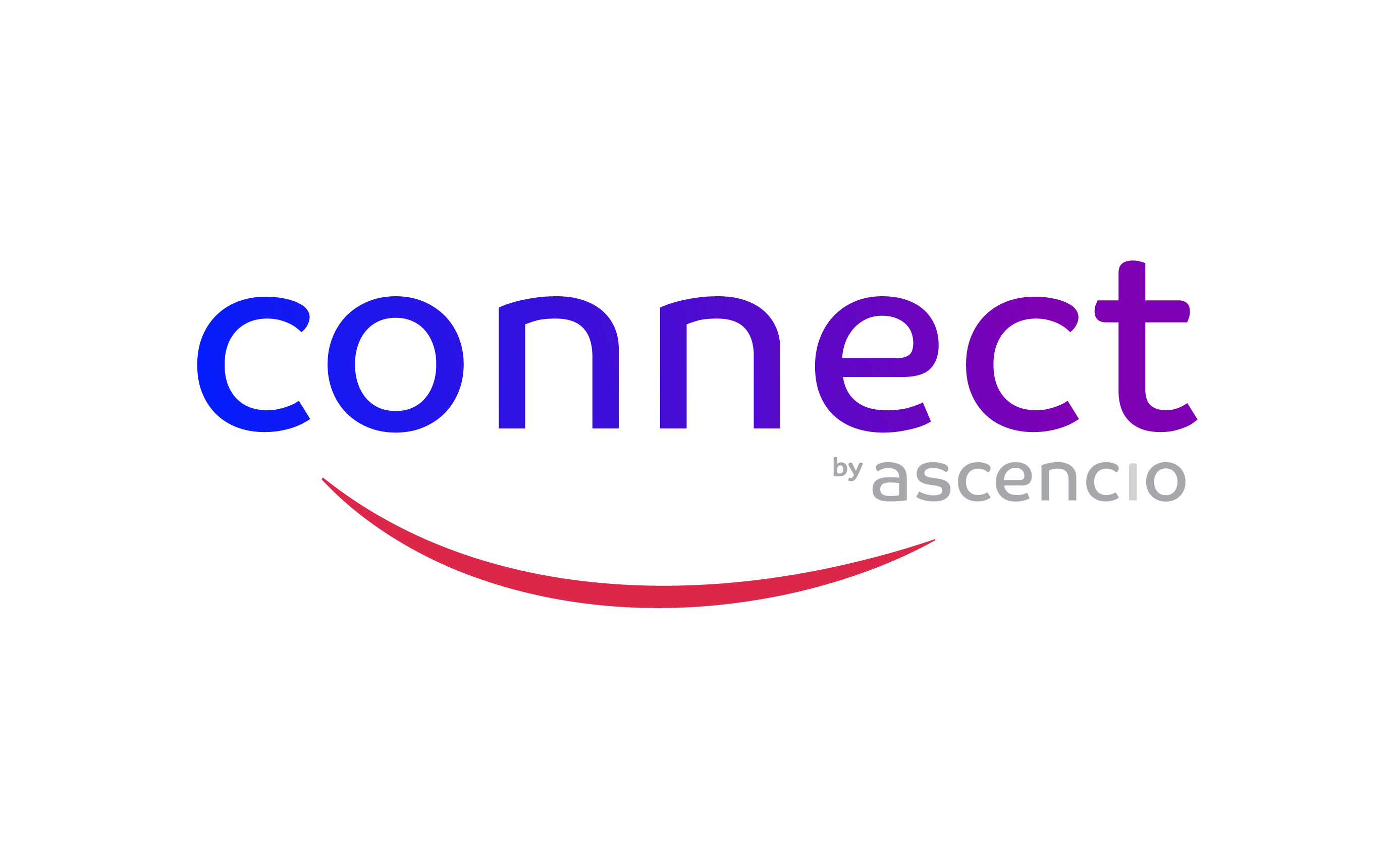 APPENDIX
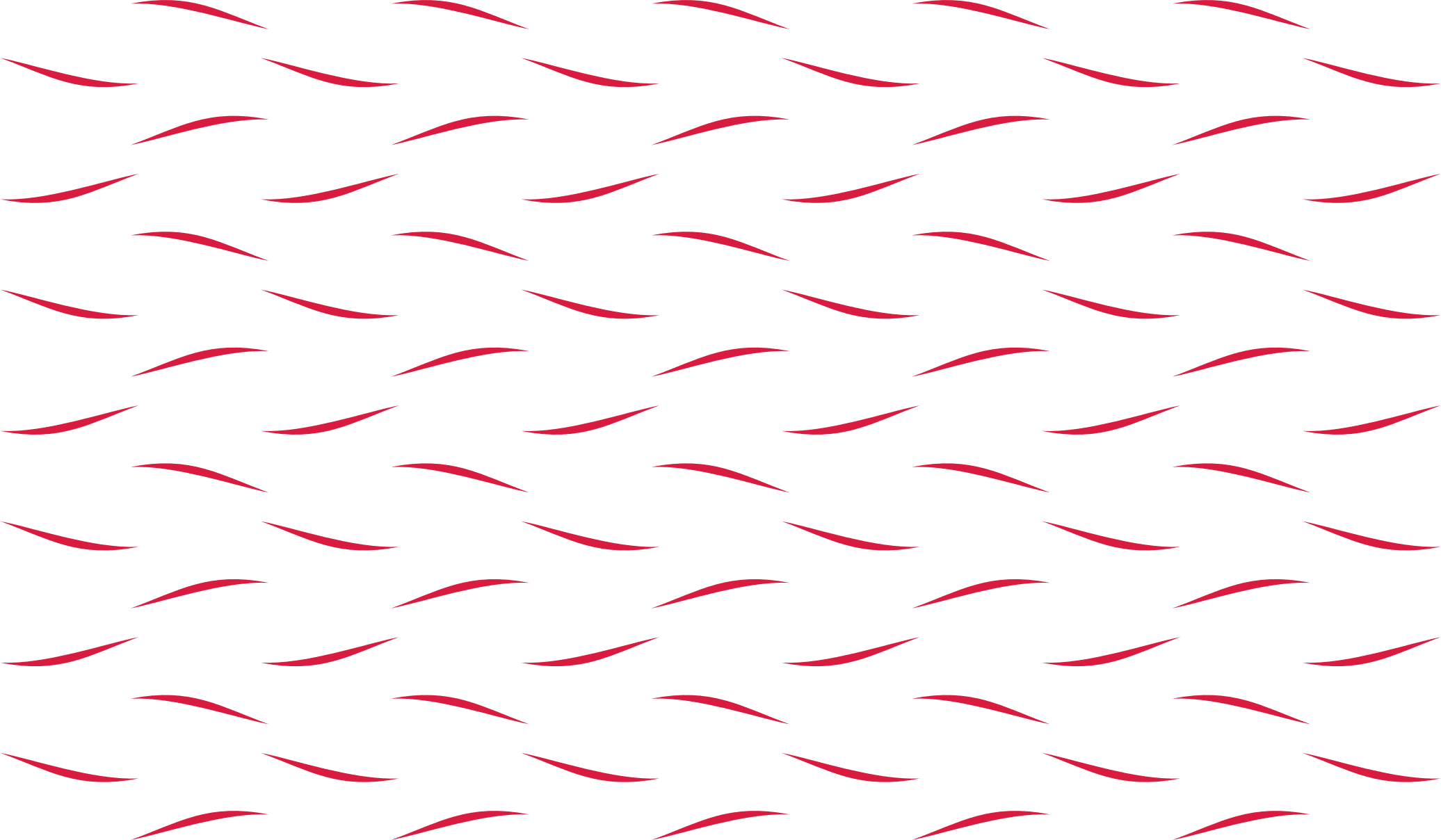 ASCENCIO TEAM
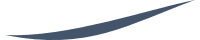 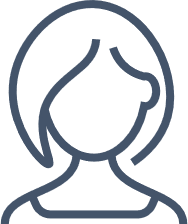 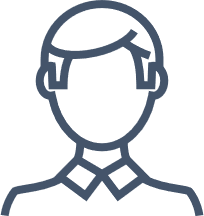 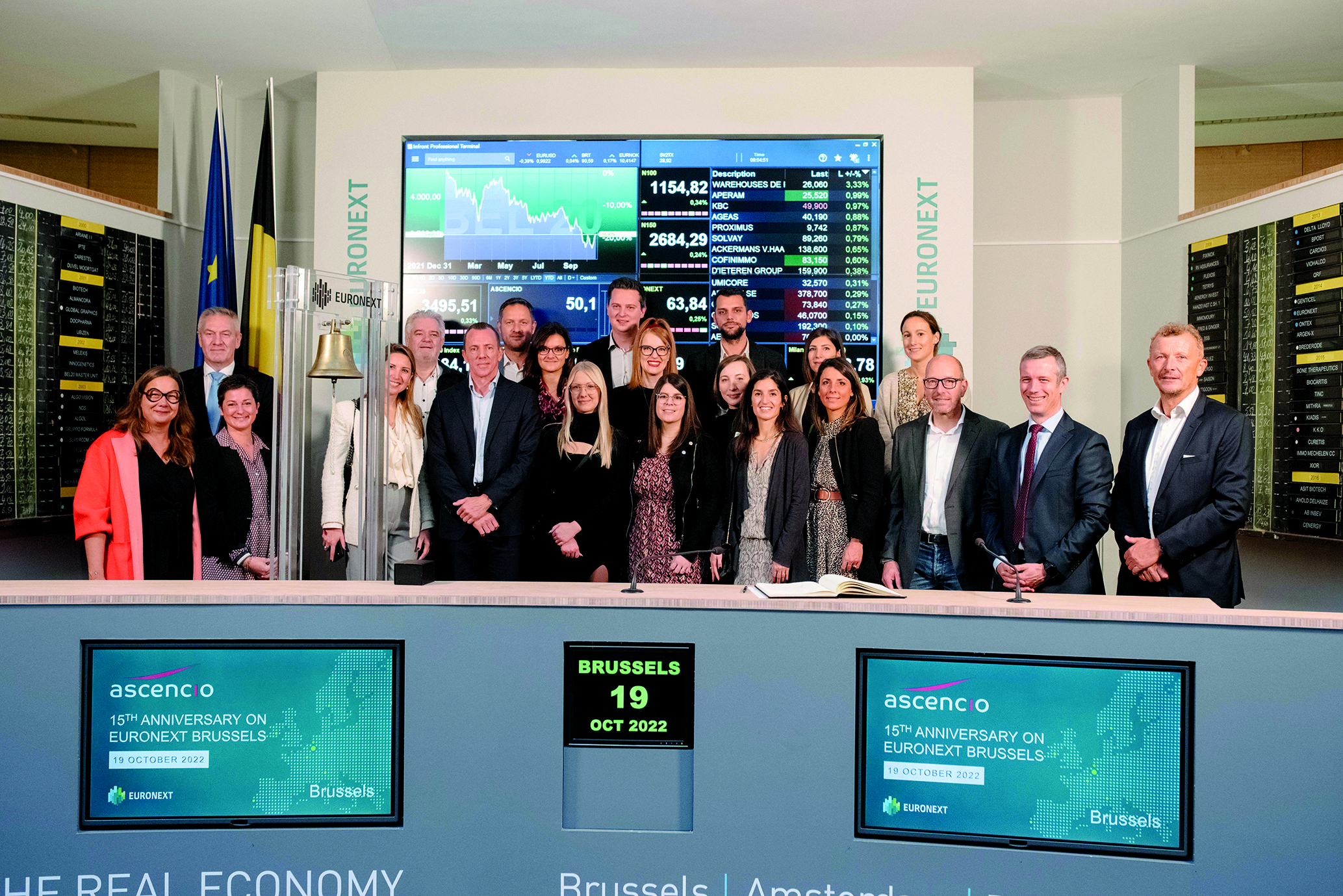 Number of employees: 21
13women
8men
Average age of employees : 41 years
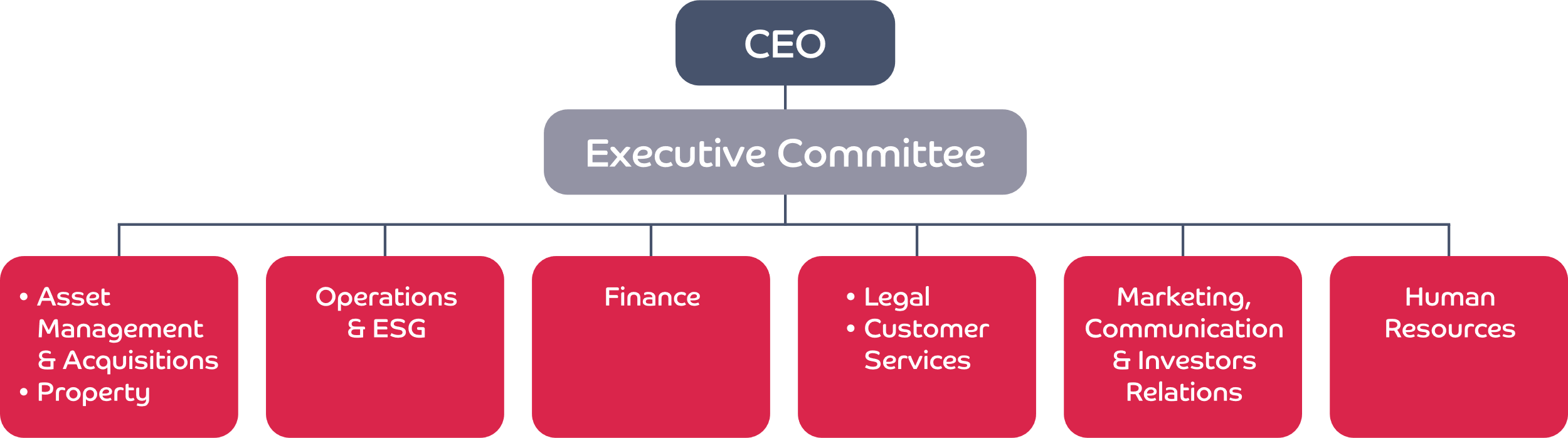 34
APPENDIX
COMPANY VALUES
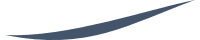 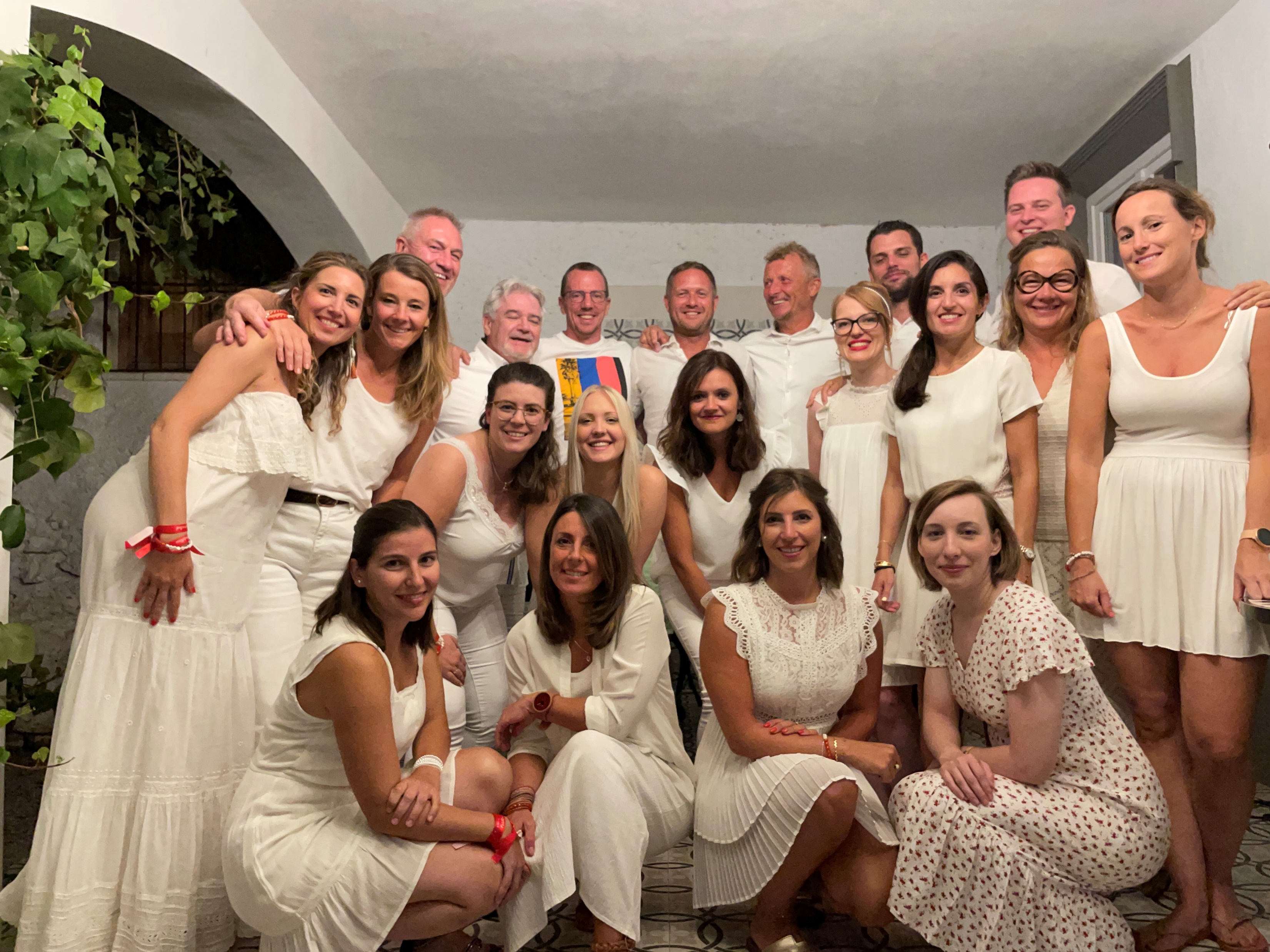 “Connected”with our customers, our employees, our partners, our markets
“Ambition”to grow, while respecting market cycles
“Positive Mind”Because our projects and adventures are always more attractive thanks to the positive energy brought to them by our talented team
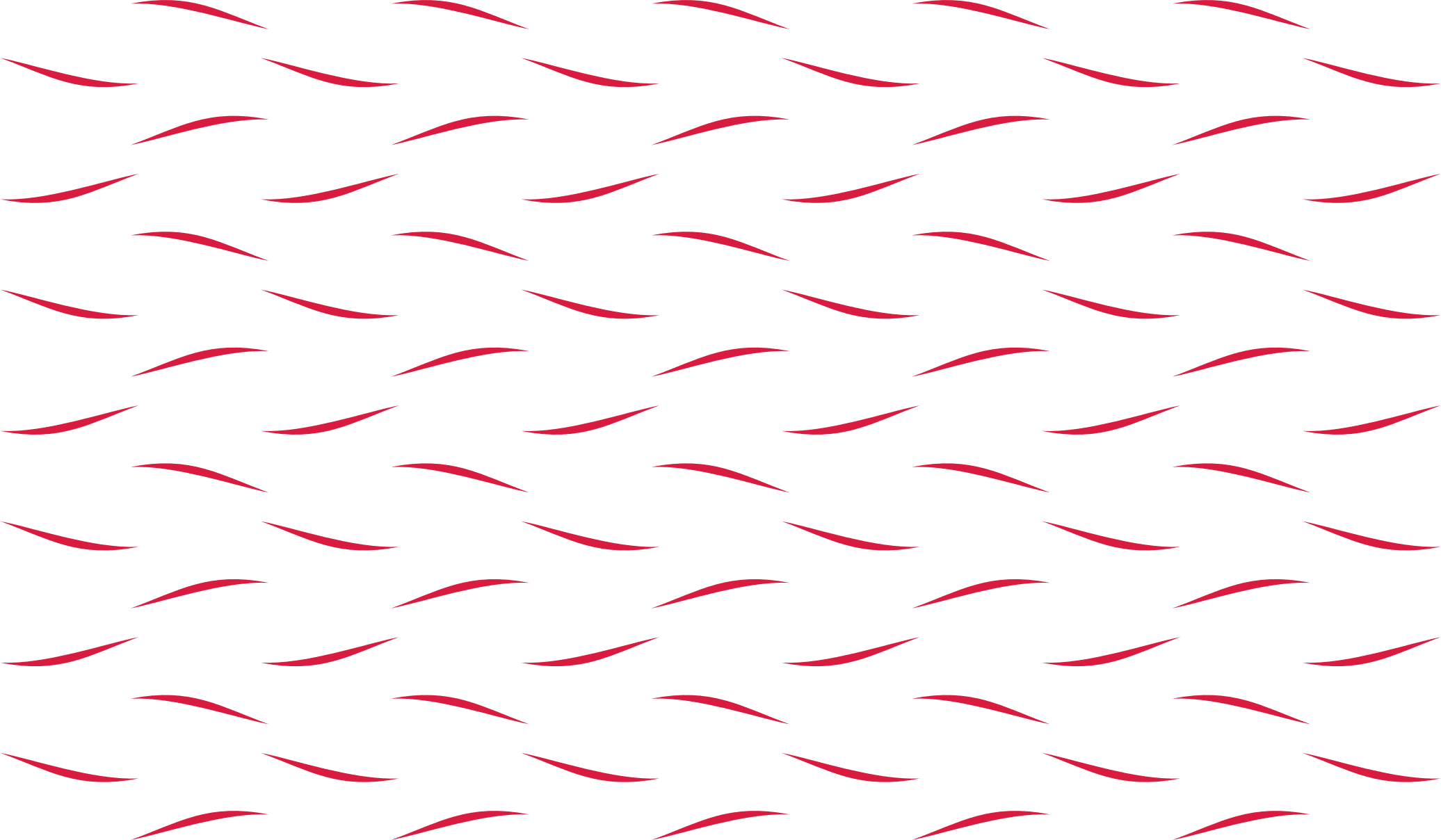 35
APPENDIX
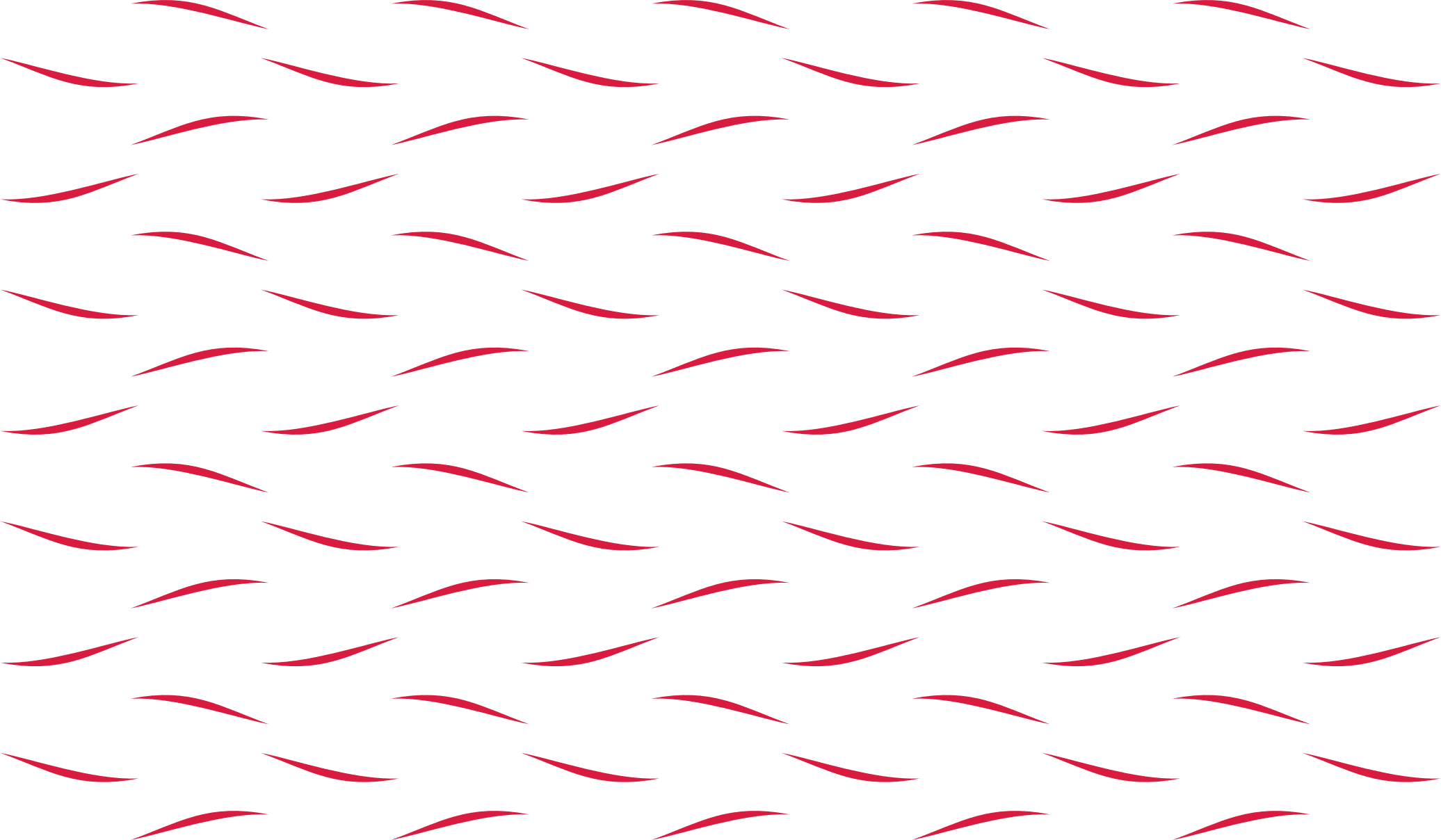 CONTACTS
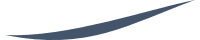 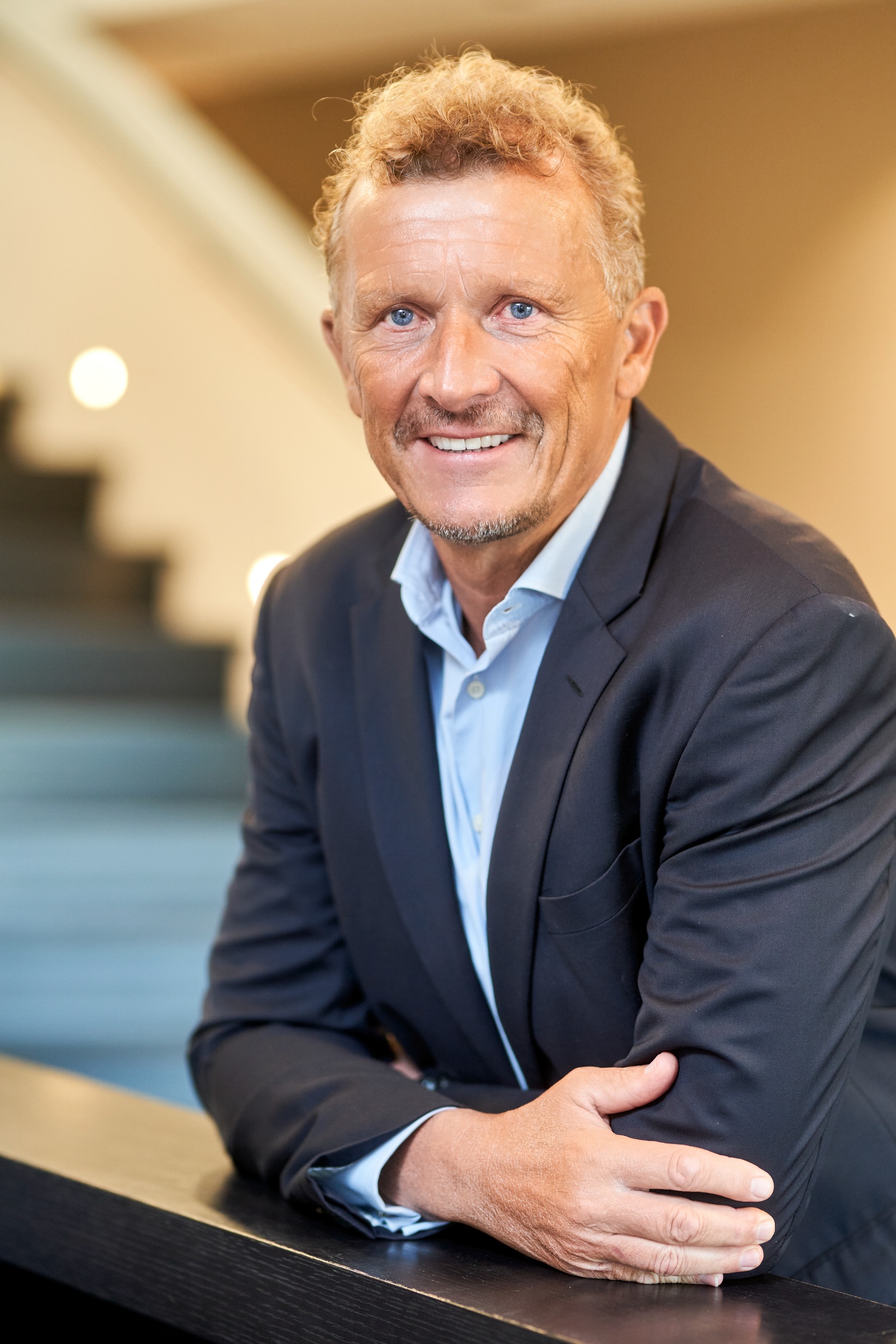 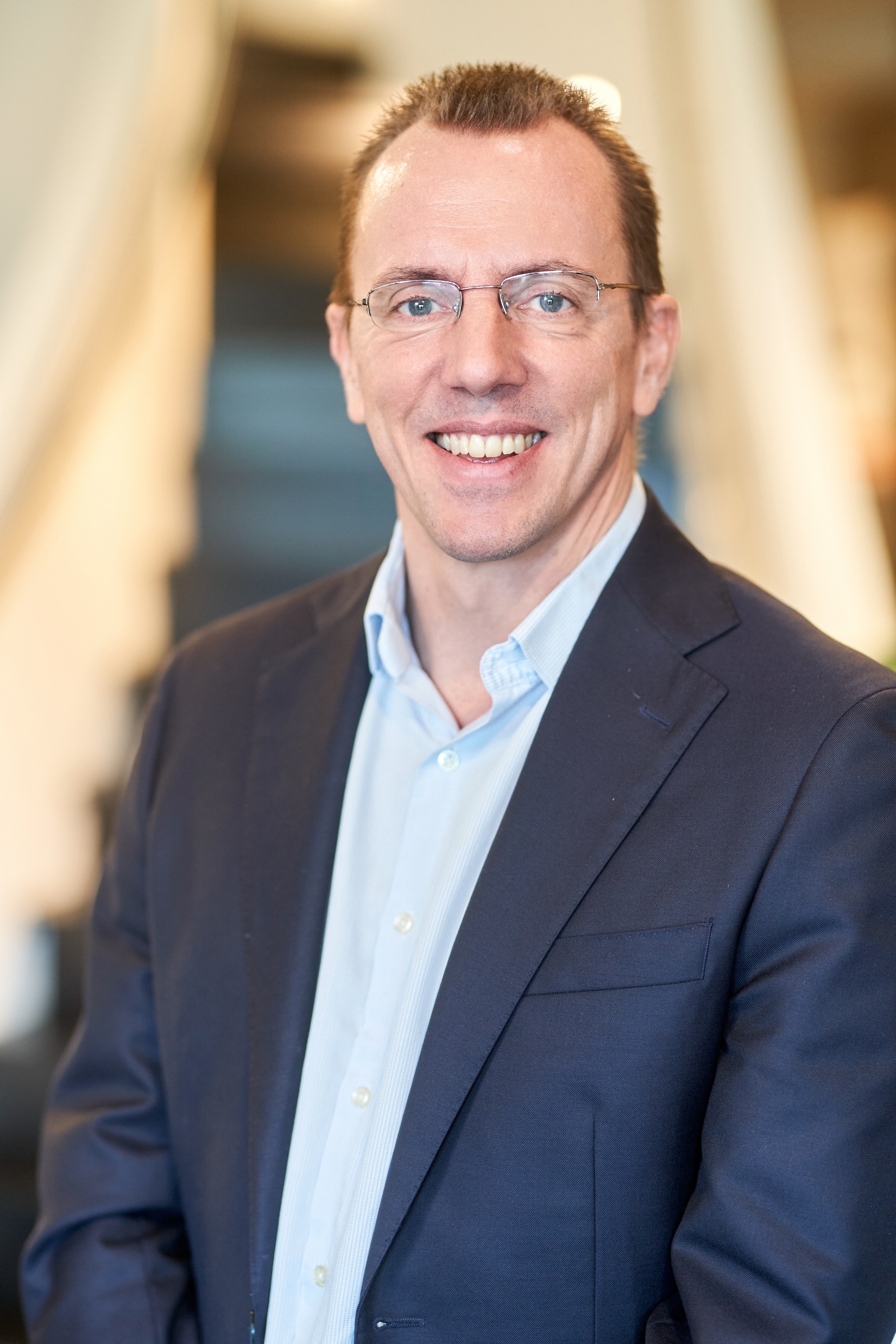 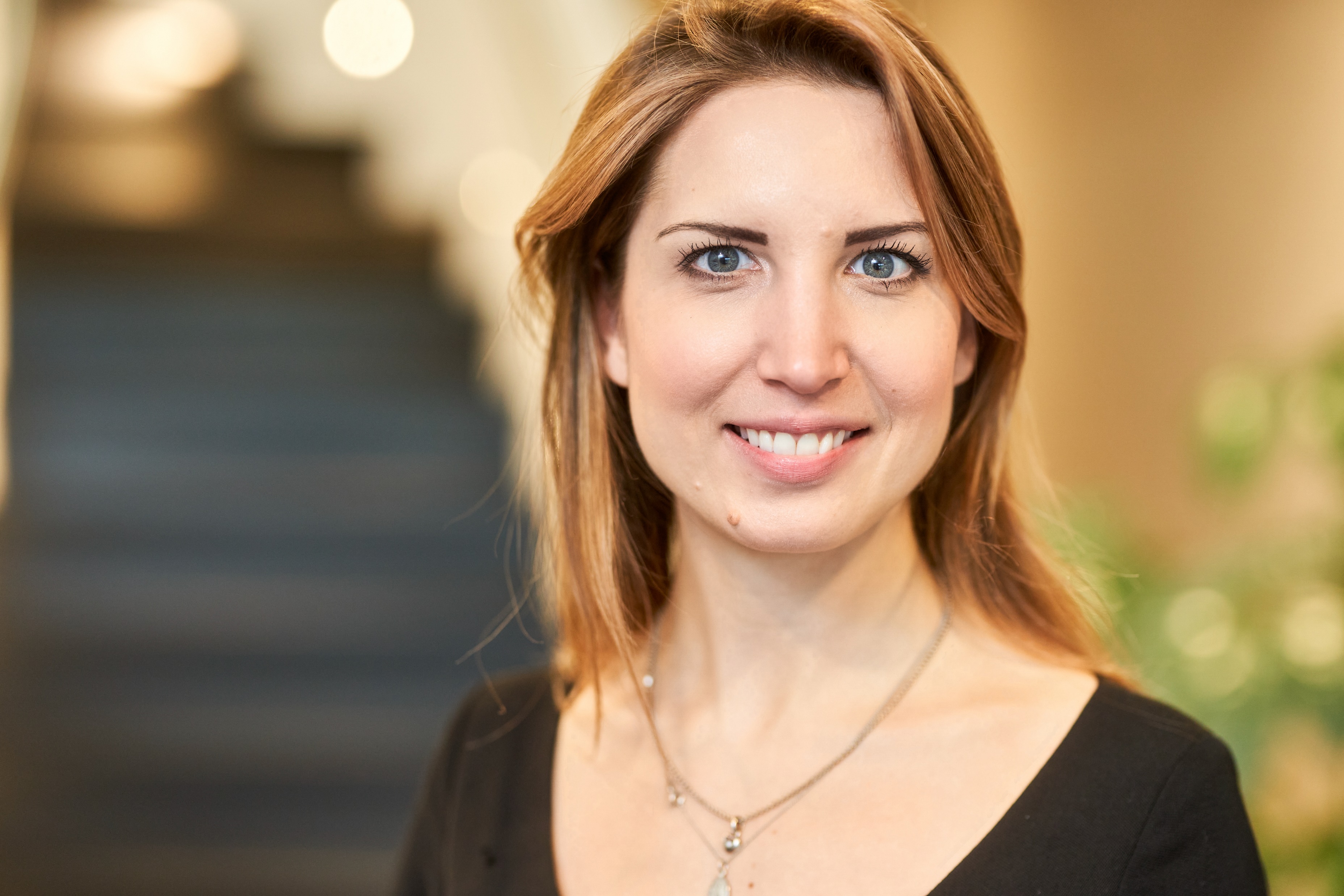 Vincent H. Querton
Chief Executive Officer
+32 71 91 95 00
Cédric Biquet
Chief Financial Officer
cedric.biquet@ascencio.be
+32 71 91 95 00
Aurore Anbergen
Head of IR, Marketing & Communication
aurore.anbergen@ascencio.be
+32 71 91 95 23
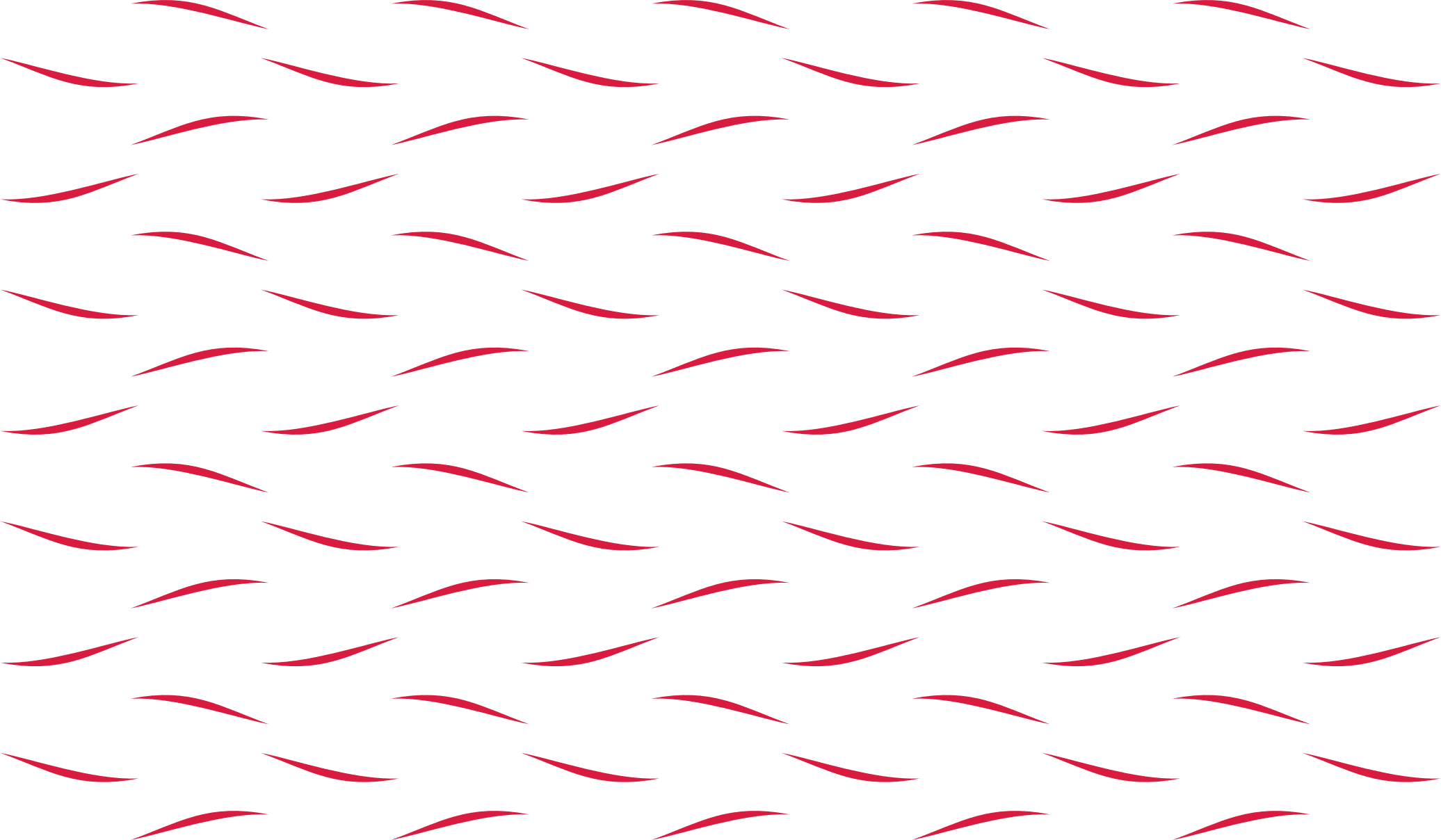 36
APPENDIX
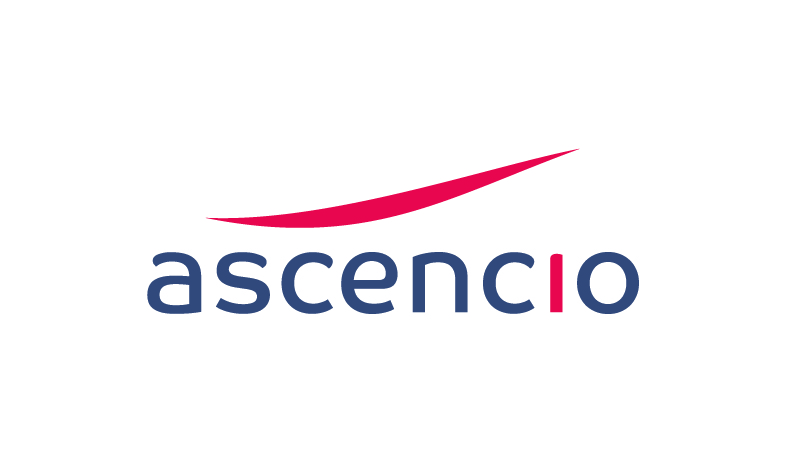 Ascencio SA
Avenue Jean Mermoz, 1/4 
6041 Gosselies
- 
aurore.anbergen@ascencio.be
+32 (0) 71 91 95 23
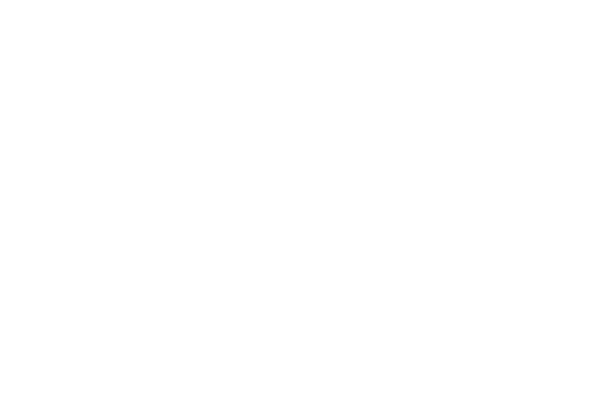 www.ascencio.be
www.instagram.com/ascencio_reit
www.linkedin.com/company/ascencio-sca/
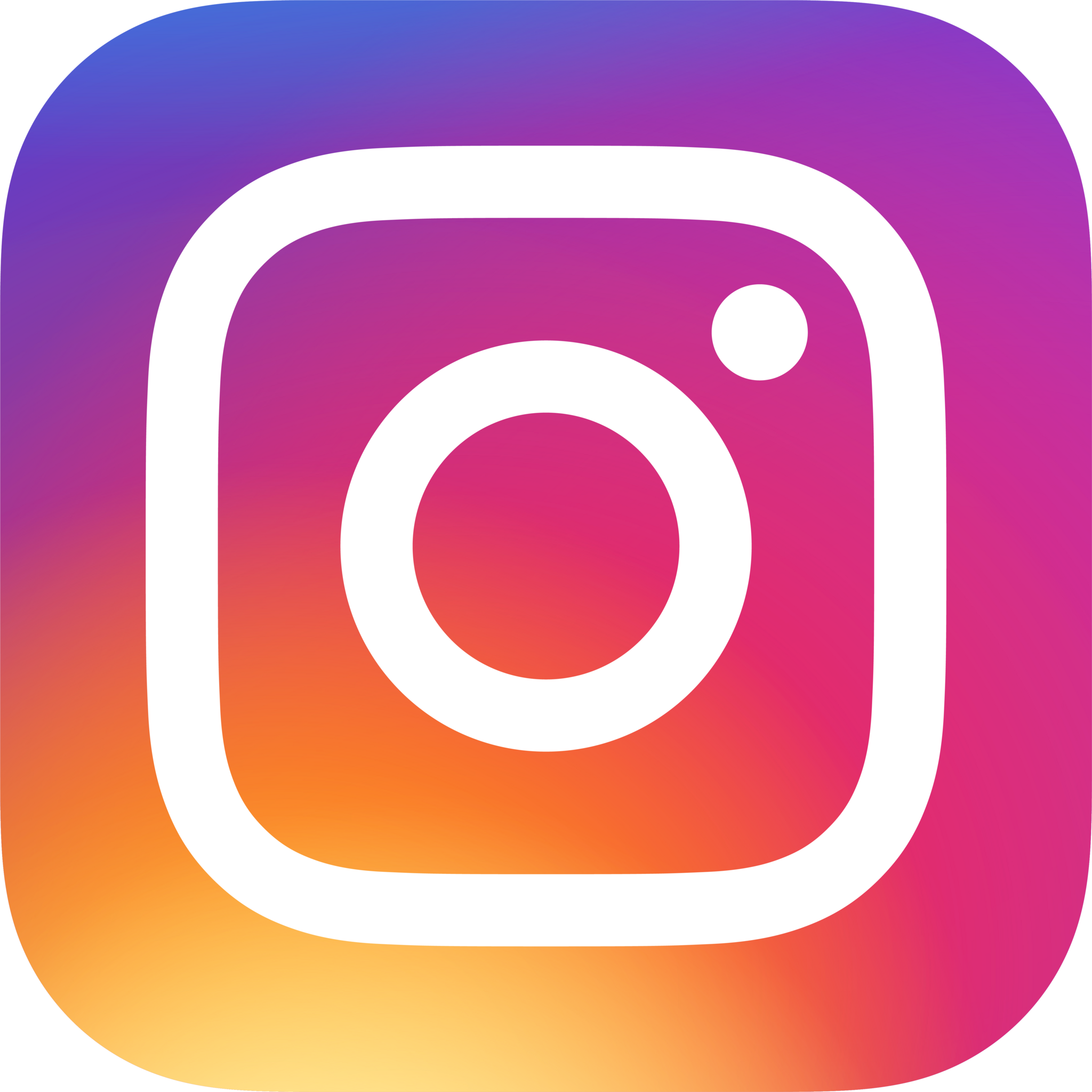 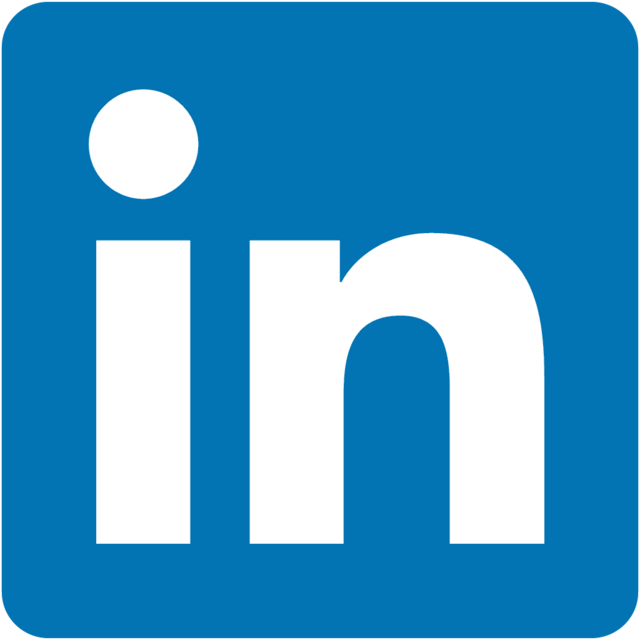 37